2018 True-Luxury Global Consumer Insight
5th Edition
SARAH WILLERSDORF
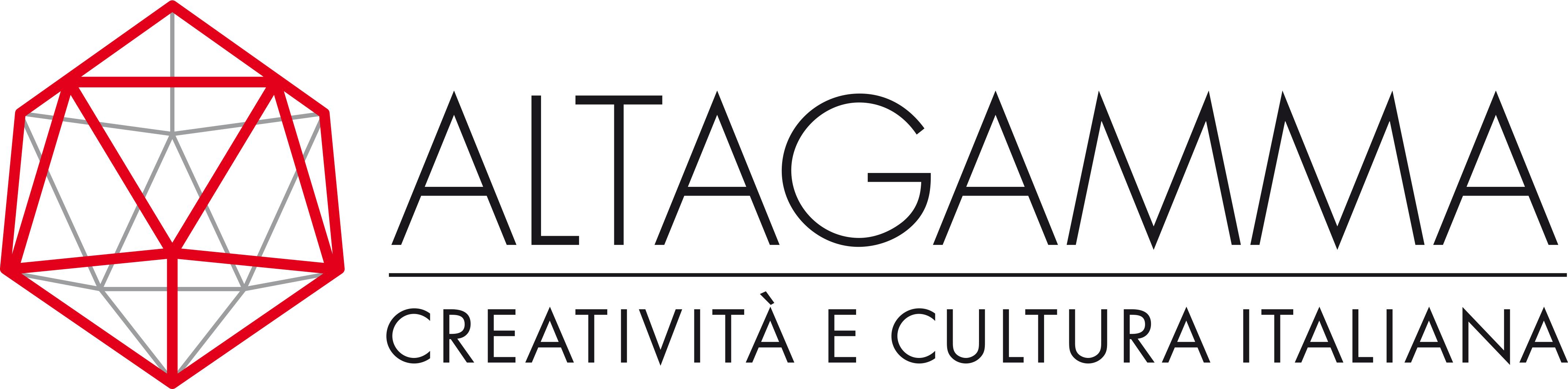 New York, 9th May, 2018
The BCG-Altagamma True-Luxury Global Consumer insight panel
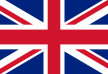 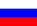 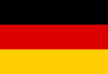 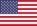 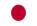 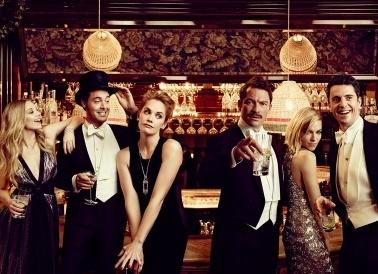 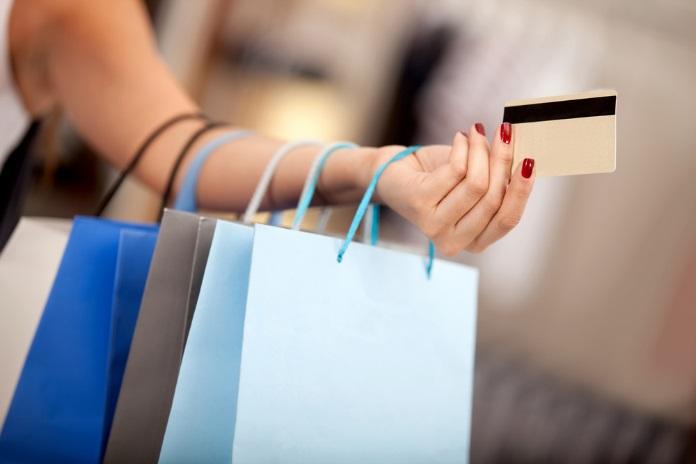 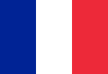 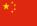 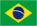 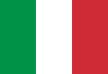 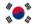 Fifth Ed. 2018
12,000+
+1,000 in China
+1,000 in US
~€37K
Average spend
10
Largest worldwide luxury Markets
Source: BCG-Altagamma True-Luxury Global Consumer Insight Survey 2017 (12K + respondents in 10 countries)
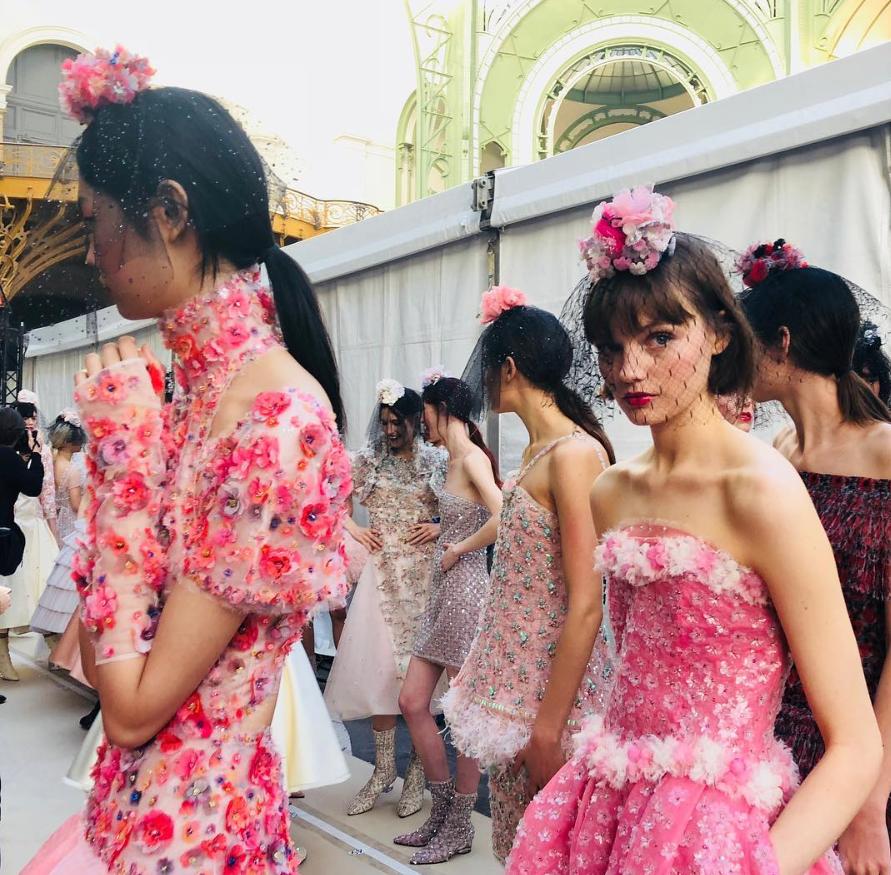 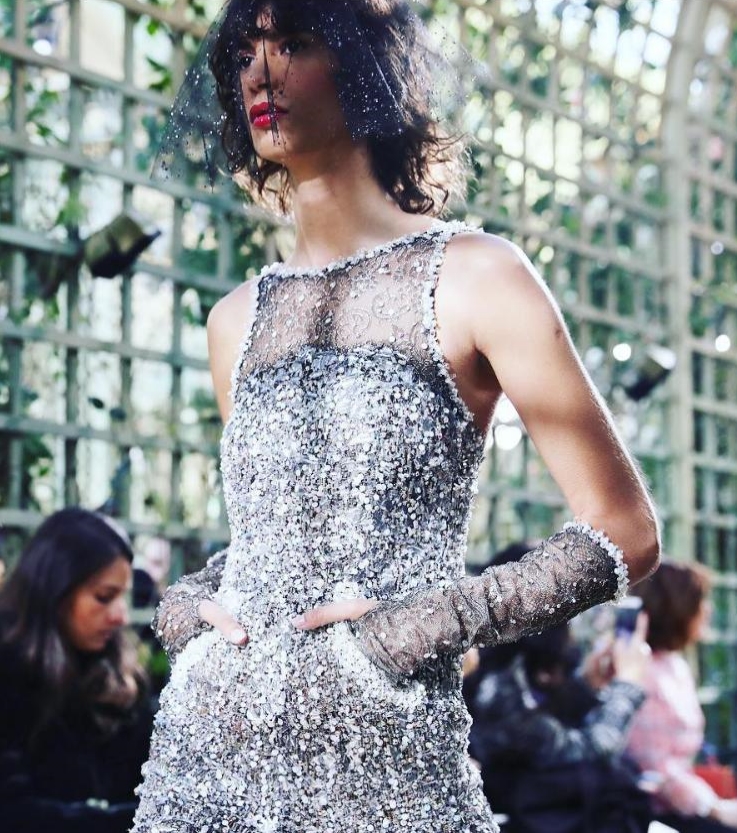 Market
True-Luxury Global Consumer Insight
Consumer Insights
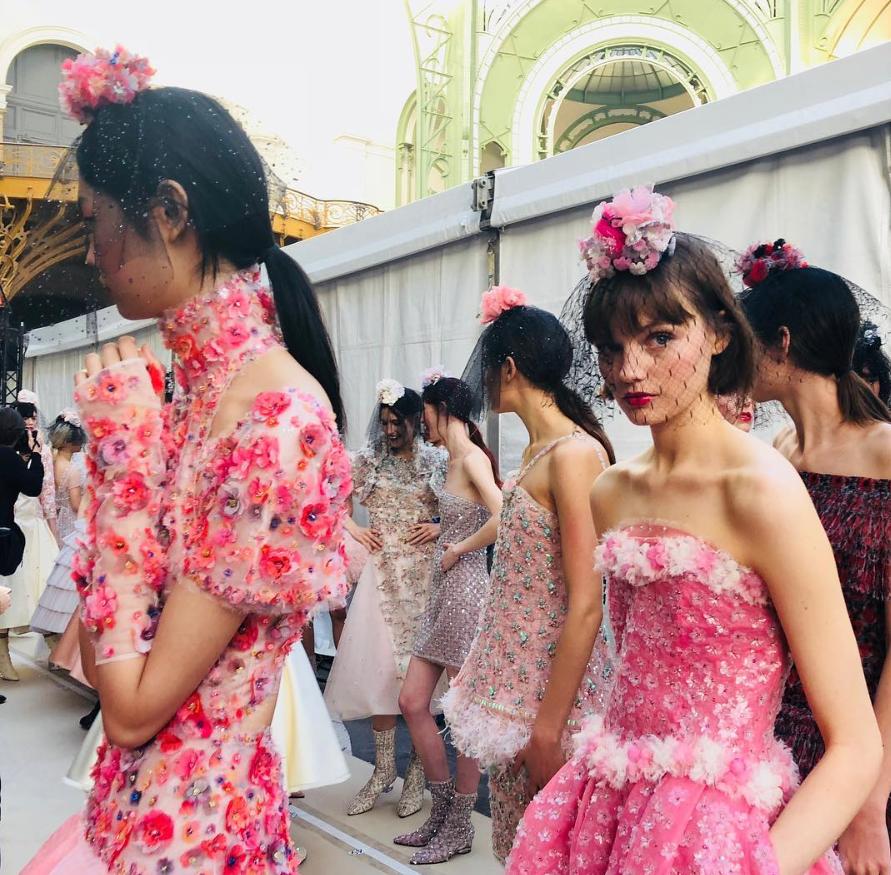 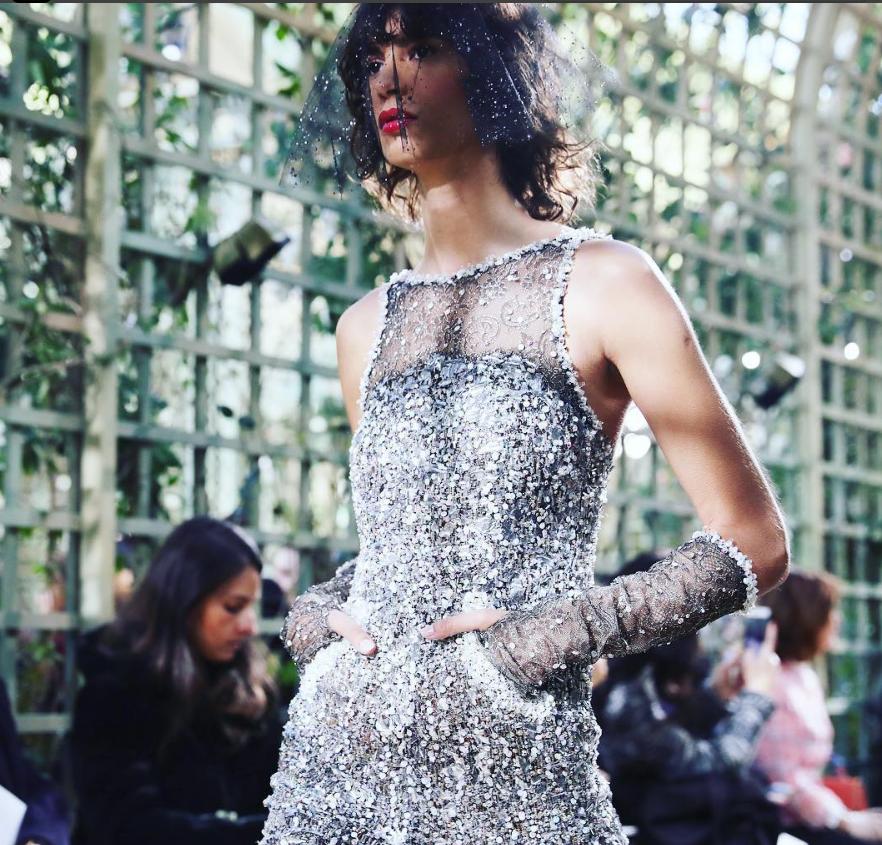 Market
True-Luxury Global Consumer Insight
Consumer Insights
18 M True Luxury Consumers generating ~30% of global market, expected to further polarize in the next years
Cluster
2017
2024
# (M)
# (M)
Bn(€)
Bn(€)
Beyond money
0.4
22
0.6
41
50 k€
20 k€
Top Absolute
1.4
33
2.2
54
Absolute
4.9
98
6.5
145
10 k€
Entry Absolute
11.3
115
13.9
155
5 k€
31%
29%
18
267
23
395
Total True-Luxury
+128
2 k€
21
65
28
93
Top Aspirational
375
580
445
772
Other Aspirational
+192
~414
~913
~496
~1.260
Total Luxury
Consumers
Note: Including personal and experiential luxury, excluding cars and yachts 
Source: BCG Luxury Market Model
+347
4
50% of the market made by Millennials by 2024
40% of the market
made by Chinese by 2024
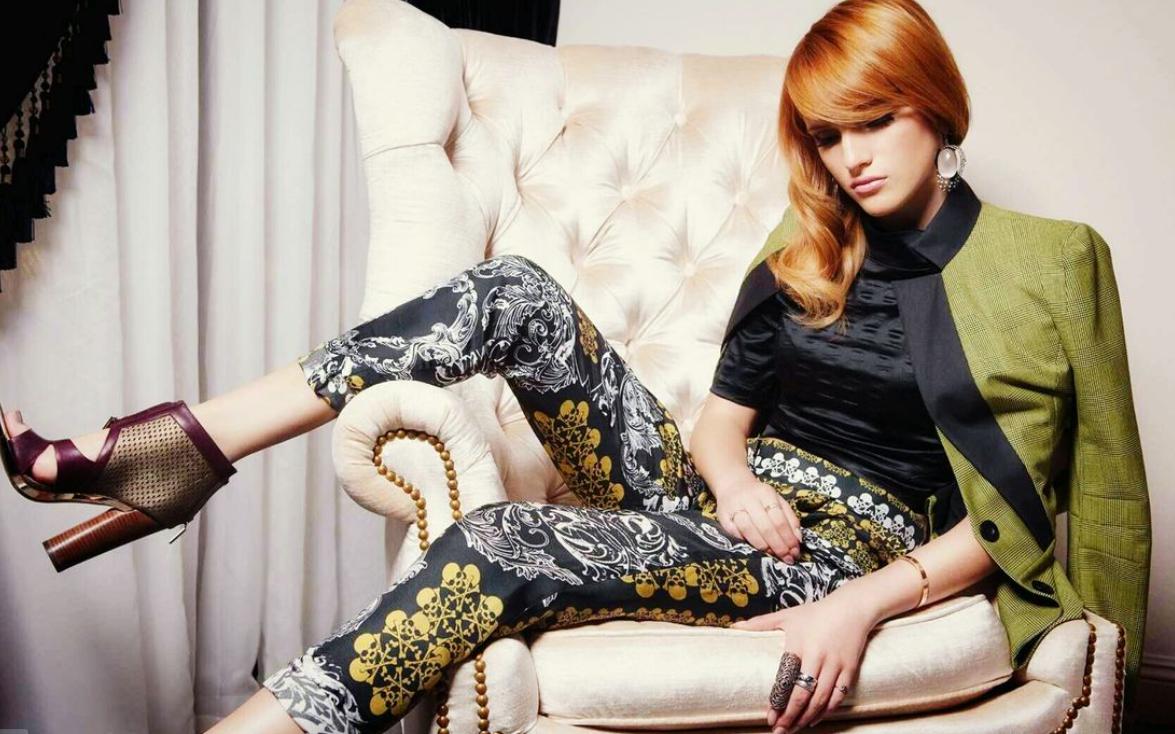 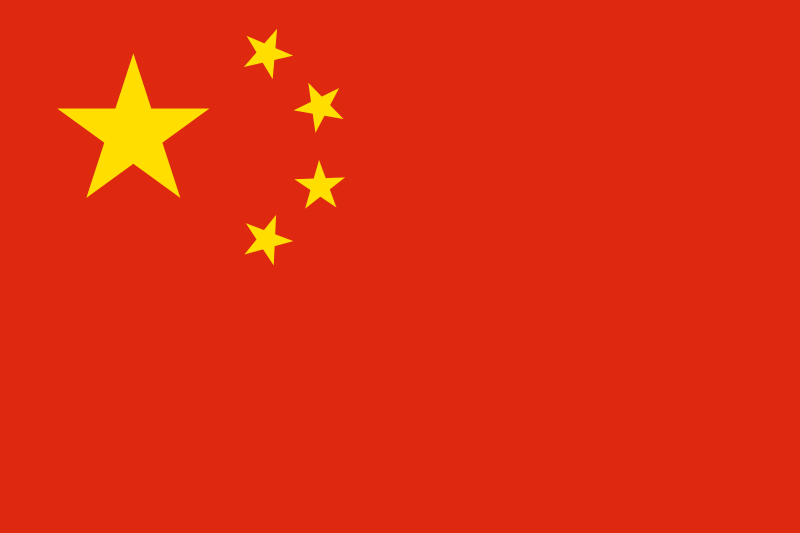 409
409
25
Age Today
43
327
327
Silent
(70+ yrs)
9
34
Other
23
2 most relevant avenues of growth for the Personal Luxury market
36
Other APAC
Baby Boomers
(51-70 yrs)
85
65
Japanese
33
Europeans
59
80
Gen. X
(36-50 yrs)
Americans
72
Millennials
(21-35 yrs)
50%
40%
162
29%
32%
Chinese
105
Gen. Z
(5-20 yrs)
10
2017
2024F
2017
2024F
130%
70%
Of the growth will be driven by Millennials
Of the growth will be  driven by Chinese
Note: Relative to Personal Luxury
Source: BCG Luxury market model
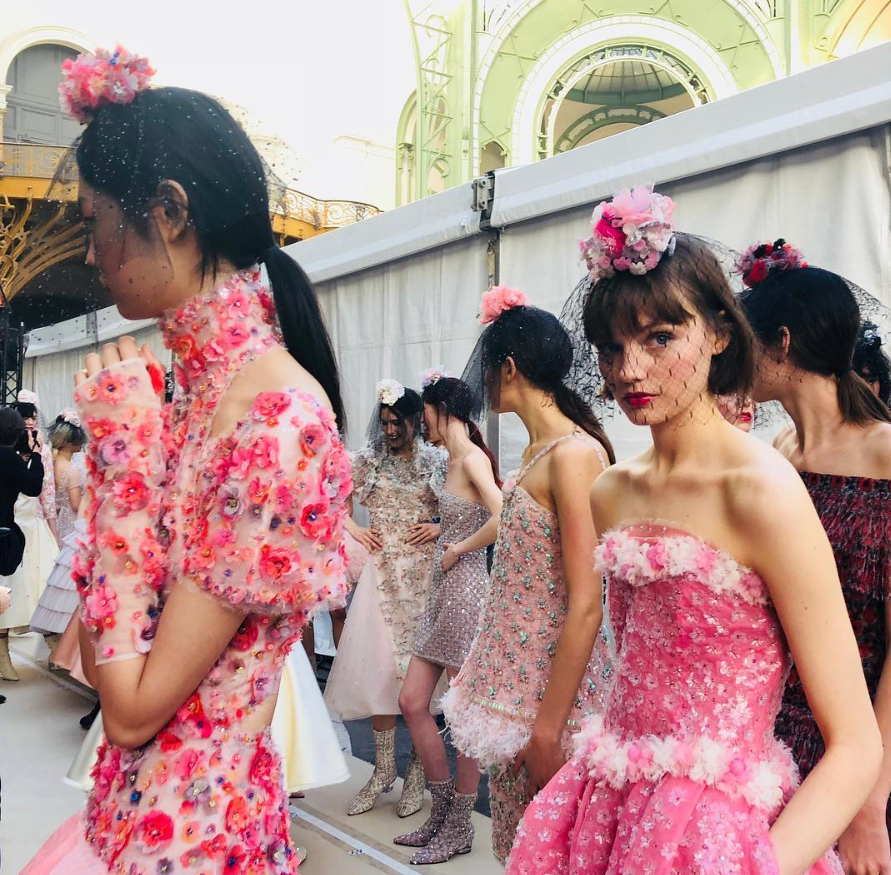 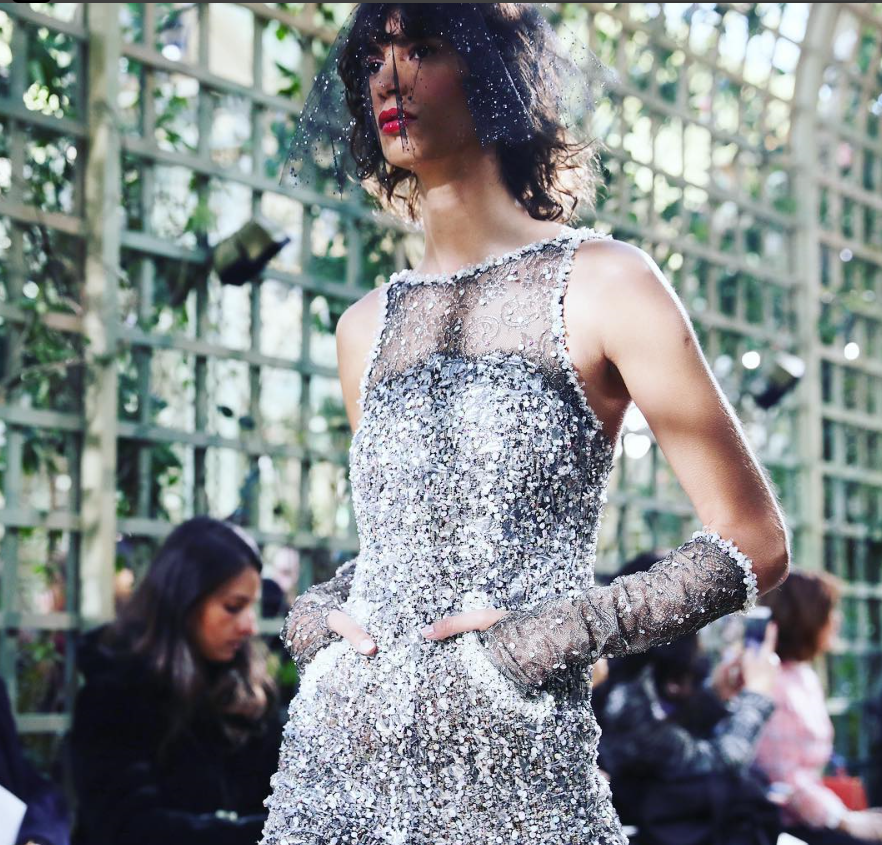 Market
True-Luxury Global Consumer Insight
Consumer Insights
10 trends relevant for the True-Luxury Consumers
1. Luxury casualwear: keeps increasing vs formal with 73% appeal, +7pp YoY, also driven by "forever young" behaviors
2. Luxury product values: traditional values as quality hold but new values as "extravagance & fun" key to success 
3. Collaborations: cover demand for newness, give a cool edge, strengthen brand awareness & willingness to buy 
4. Mix and match: ~55% Millennials partially shift from luxury brands to trade down or mix styles buying niche brands
5. Brand loyalty: Millennials the generation with highest brand loyalty across categories - 36% are loyal vs. 30% overall
Product & Branding
"What they want"
6. Social media: social media keep booming - from 9th in 2013 to 1st lever in 2017 on True-Luxury consumers 
7. Influencers: within social media, influencer power booming because of perceived authenticity
"How to reach them"
Communication& Media
Sales 
Channels
"Where they buy"
8. Omnichannel: achieved ~50%. Online-solo keeps growing with older consumers. Store-solo shows signs of recovery
9. Online ecosystem: evolving with regional differences (brand.com vs multi-brand vs generalist marketplaces shares) 
10. Mono-brand stores: stabilizing due to luxury brands' efforts –"Special product" offer, in-store experience improvement
Source: BCG-Altagamma True-Luxury Global Consumer Insight Survey 2017 (12K + respondents in 10 countries)
Luxury Casualwear
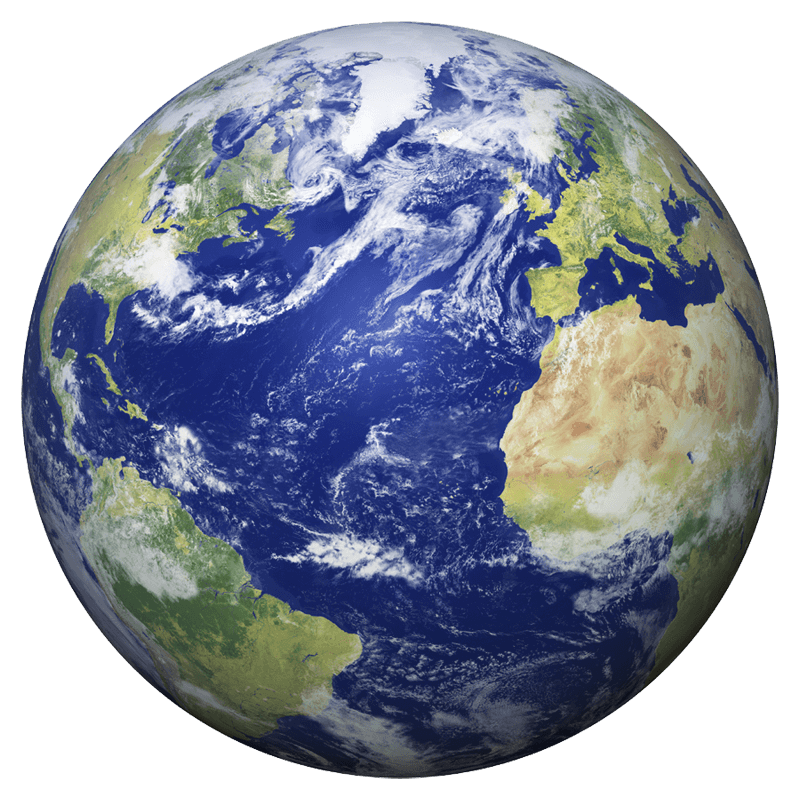 1
Global market trends
Luxury casualwear confirmed as a major trend, especially for 'Forever Young' generations
73% vs 66% last year moving toward casual luxury
By Generation
Forever Young
13%
No change towards
luxury casualwear
22%
27%
28%
29%
33%
34%
87%
+7pp
Shift towards 
luxury casualwear
78%
73%
72%
71%
67%
66%
2016
2017
Gen. Z
Millennials
Gen. X
Baby Boomers
Silver
Source: BCG-Altagamma True-Luxury Global Consumer Insight Survey 2017 (12K + respondents in 10 countries)
Luxury Casualwear
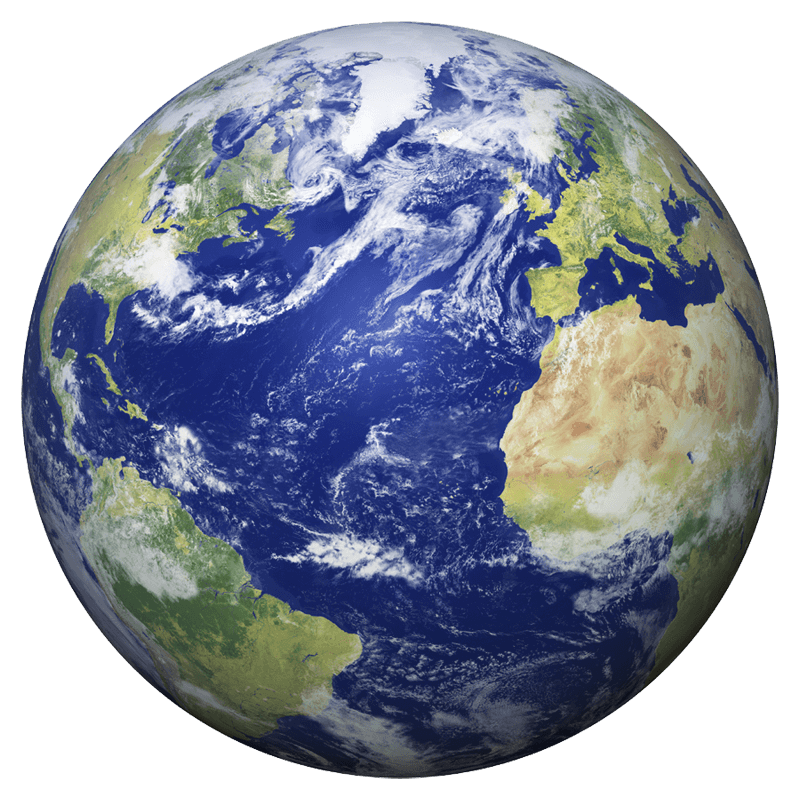 1
Global market trends
Luxury casualwear the "new normal": driven by formal saturation & comfort for older, by coolness for young
"Thinking about formalwear / casualwear which of the following statements best apply to you?"
By generation
Gen. X
Baby Boomer
Silver
Gen. Z
Millennials
All
73%
67%
71%
72%
78%
87%
Shift towards Luxury casualwear
Reasons why…
Now suitable / accepted in more 
occasions, even at work
48%
43%
46%
43%
43%
49%
I wear casual during my free time
37%
34%
38%
38%
34%
27%
Formalwear saturation
31%
30%
28%
30%
39%
49%
More comfortable
27%
20%
21%
24%
33%
43%
Represents my personal branding 
and I feel cooler
25%
24%
23%
22%
16%
13%
Source: BCG-Altagamma True-Luxury Global Consumer Insight Survey 2017 (12K + respondents in 10 countries)
Luxury Casualwear
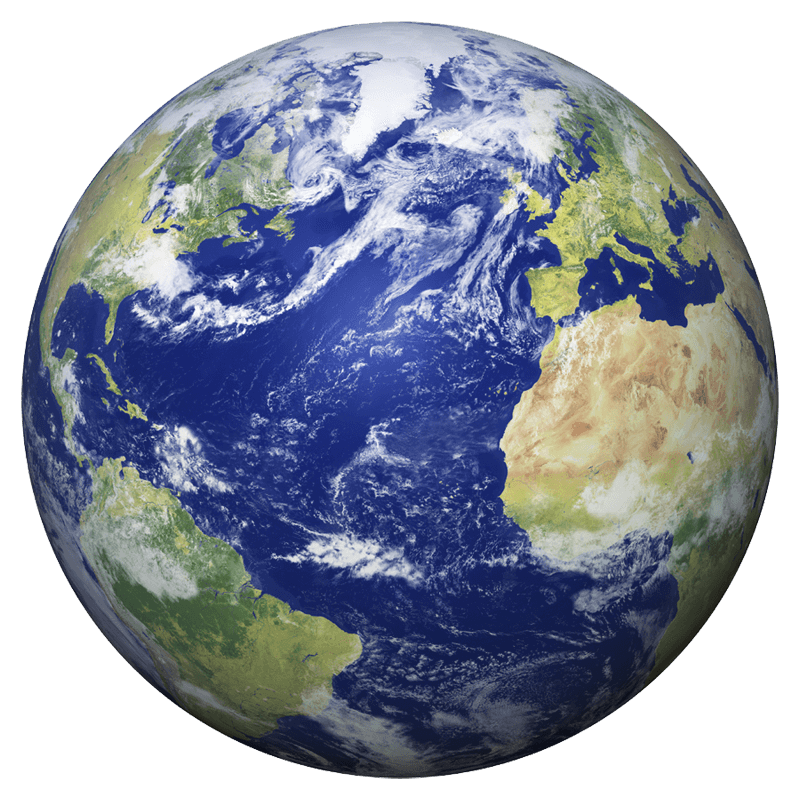 1
Global market trends
Among top 5 future luxury spending categories True-Luxury Consumers do see 3 casual oriented ones
In which categories will your spending on luxury goods be affected the most and in which direction?
Index: % People expecting to increase spending - % of people expecting to decrease spending in that category
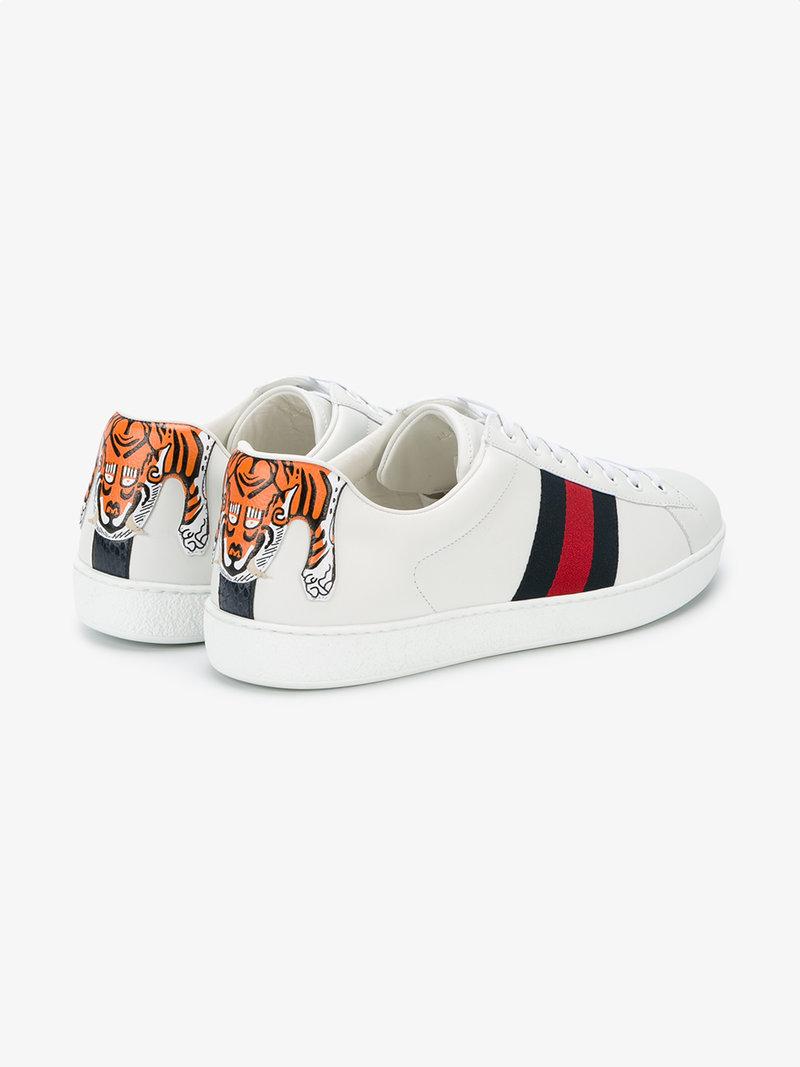 Balanced Casual & Formal
Biased to Casual
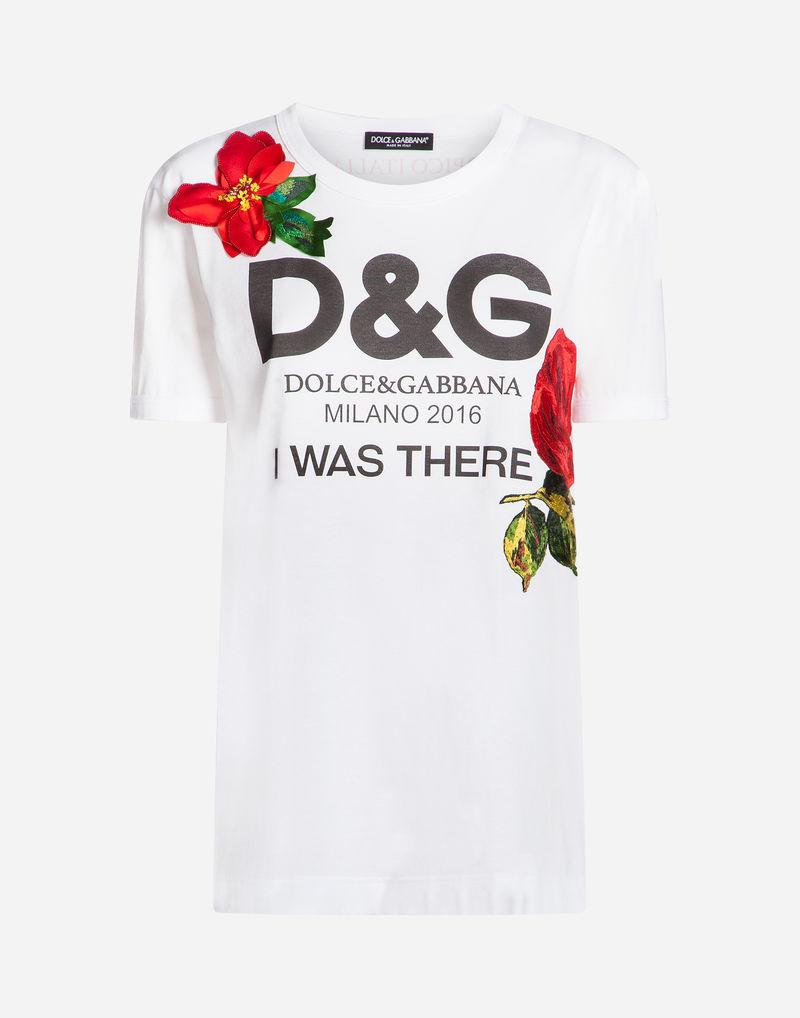 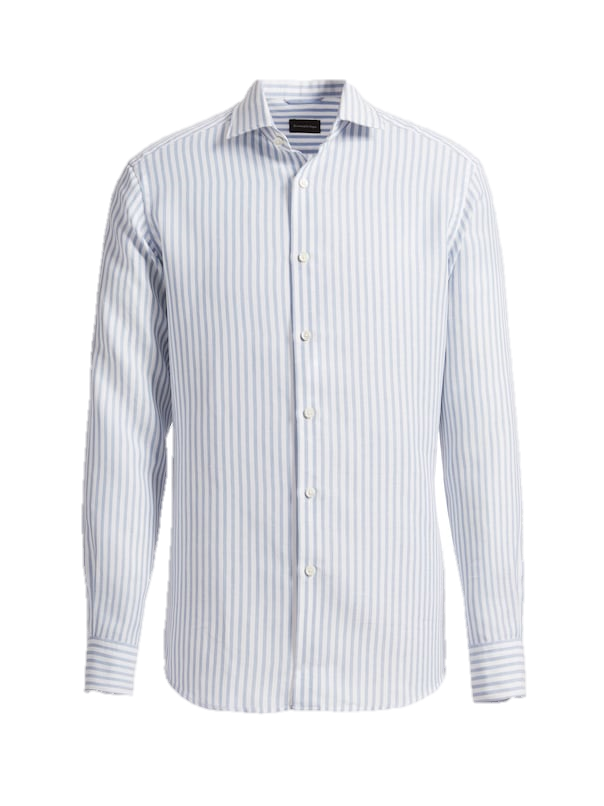 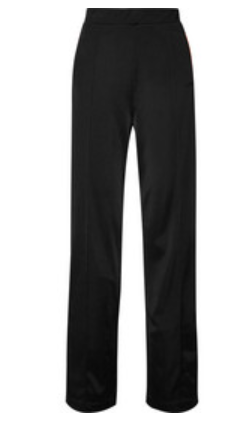 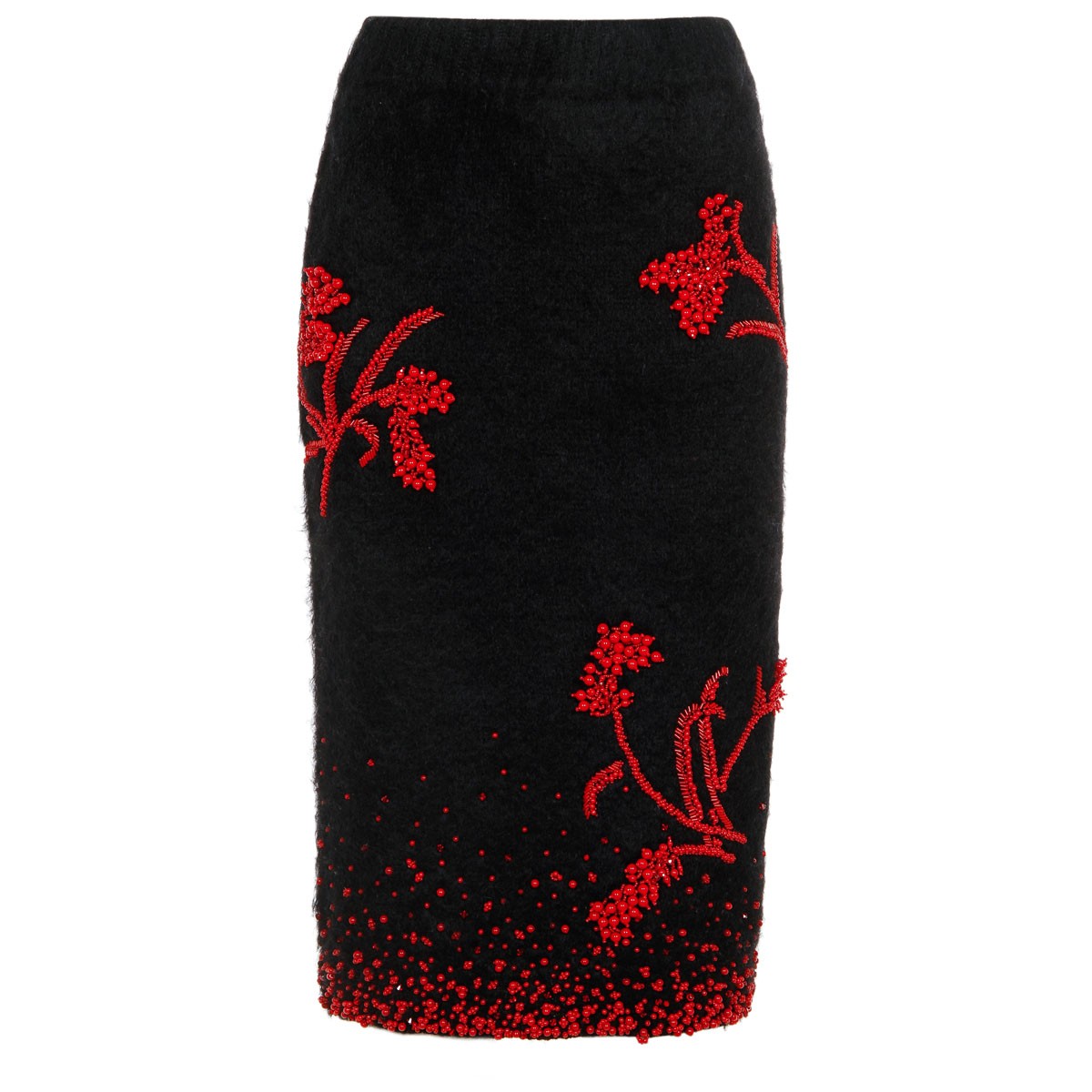 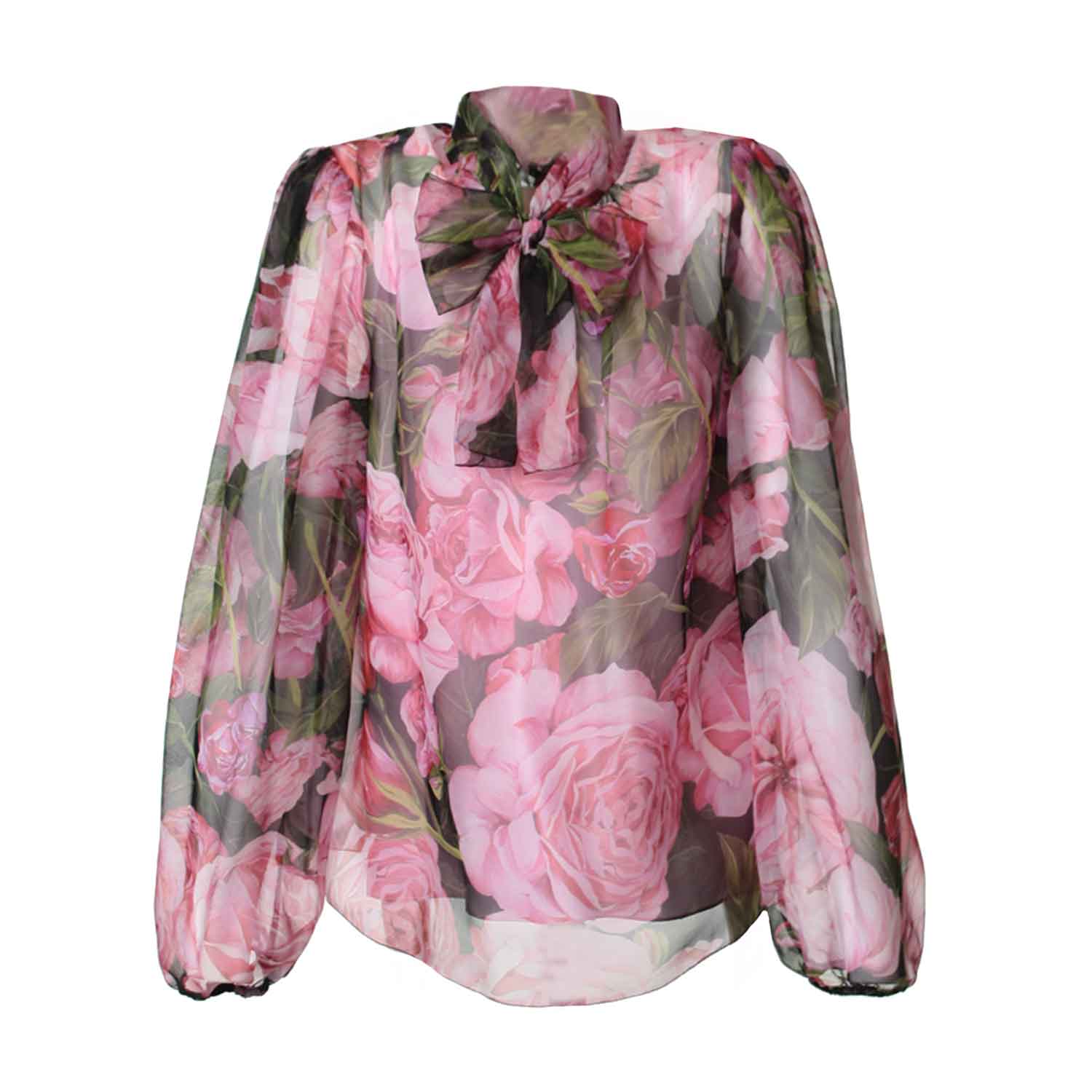 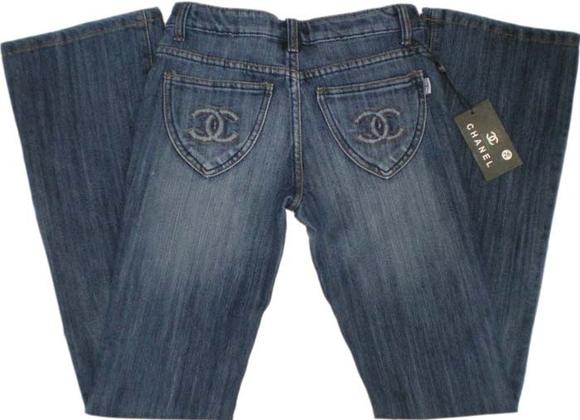 Pants & Skirts
Shirts
Sneakers
T-Shirt
Jeans
+38%
+37%
+35%
+34%
+39%
Overall True-Luxury consumers
expected spending increase
Top 5 categories
Source: BCG-Altagamma True-Luxury Global Consumer Insight Survey 2017 (12K + respondents in 10 countries)
Luxury product values
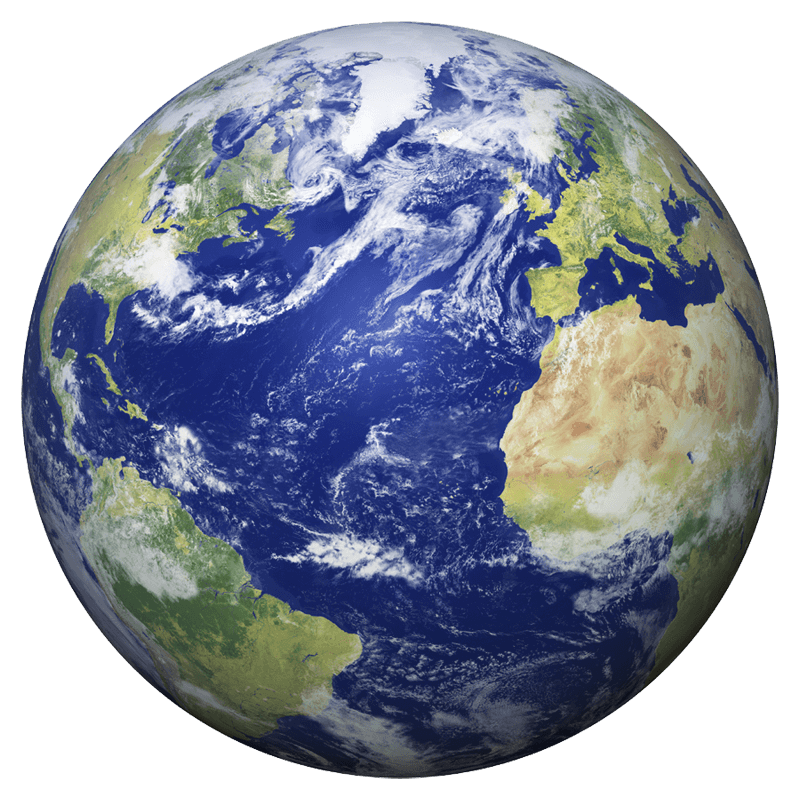 2
Global market trends
Traditional luxury values still predominant, however new values key for success amongst Chinese & Millennials
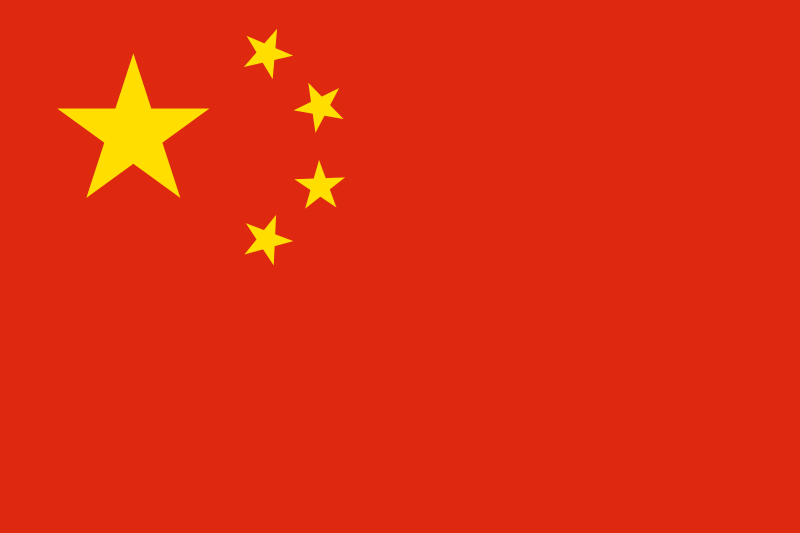 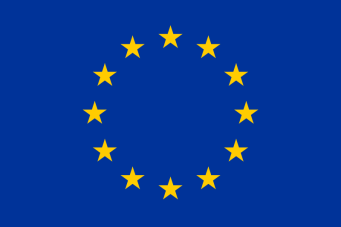 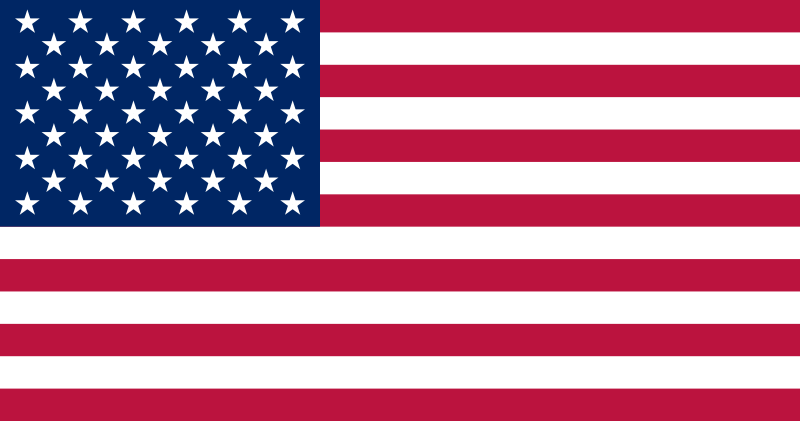 Overall True-Luxury Consumers
Millennials
Traditional luxury values
Superior quality
Craftsmanship
Exclusivity
...
71%
73%
77%
78%
79%
New luxury values
Extravagant & fun
Identity statement
Cool & sexy
...
29%
27%
23%
22%
21%
Craftsmanship
Timeless
Extravagant & fun
Cool & sexy
Highest positive difference vs. overall
Heritage
Craftsmanship
An identity statement
Innovation
Brand iconic patterns
Adorned aesthetics
Exclusivity
Craftsmanship
Highest negative difference vs overall
Extravagant & fun
Exclusivity
Adorned aesthetics
Superior quality
Source: BCG-Altagamma True-Luxury Global Consumer Insight Survey 2017 (12K + respondents in 10 countries)
Collaborations
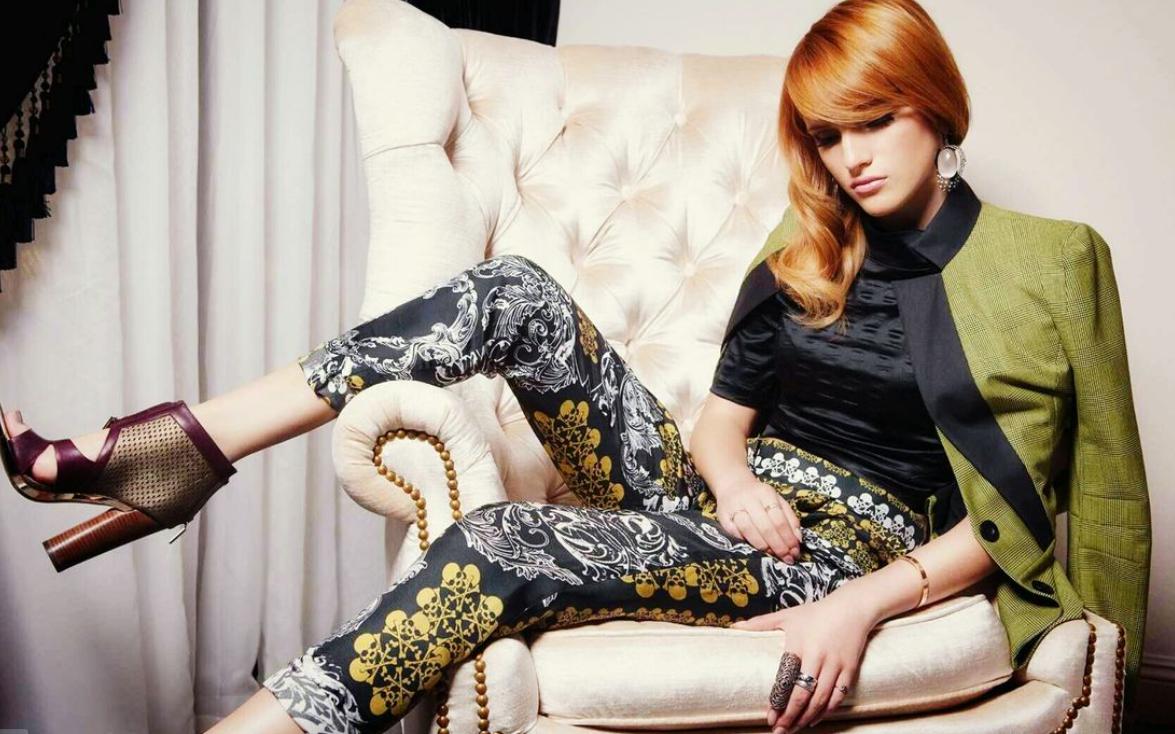 3
Millennials
88% of True-Luxury Consumers aware of collaborations, Generation Z and Millennials reaching ~94%
88% are aware of collaborations
By Generation
Baby Boomers
Gen. Z
Millennials
Gen. X
Silver
6%
6%
10%
Not aware
12%
24%
42%
94%
94%
89%
Aware
88%
76%
58%
2017
Source: BCG-Altagamma True-Luxury Global Consumer Insight Survey 2017 (12K + respondents in 10 countries)
Collaborations
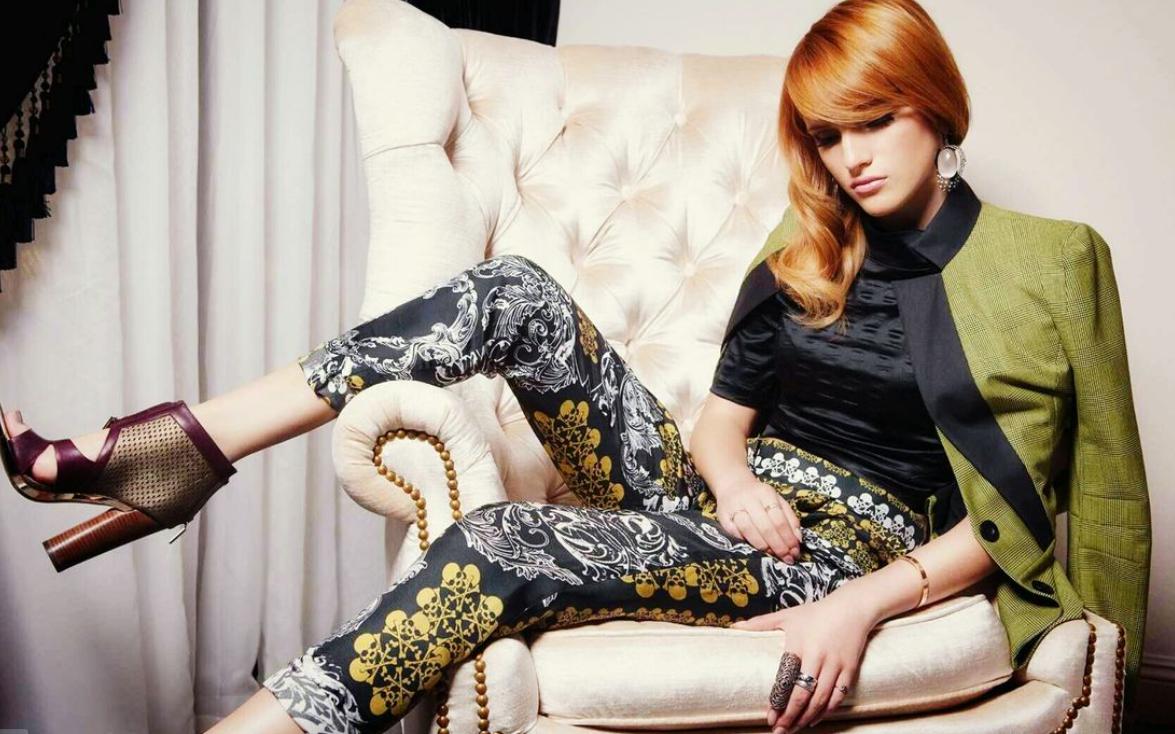 3
Millennials
Collaborations with streetwear & artists have a positive impact on young generations and no impact on older ones
"Thinking about special editions realized in collaboration with different brands / artists, 
which of the following statements best applies to you?"
% of respondents
Overall
By Generation
Gen. Z
Millennials
Gen. X
Baby Boomer
Silver
88%
94%
94%
90%
76%
58%
Aware of Collaborations
32%
49%
40%
30%
15%
8%
Cool, new different styles
26%
25%
26%
29%
21%
14%
Special and unique collections
Something new 
without changing identity
11%
15%
16%
17%
9%
15%
6%
9%
13%
31%
55%
14%
Indifferent
2%
2%
3%
7%
8%
3%
Negative impact
Note: Selected most important answers 
Source: BCG-Altagamma True-Luxury Global Consumer Insight Survey 2017 (12K + respondents in 10 countries)
Collaborations
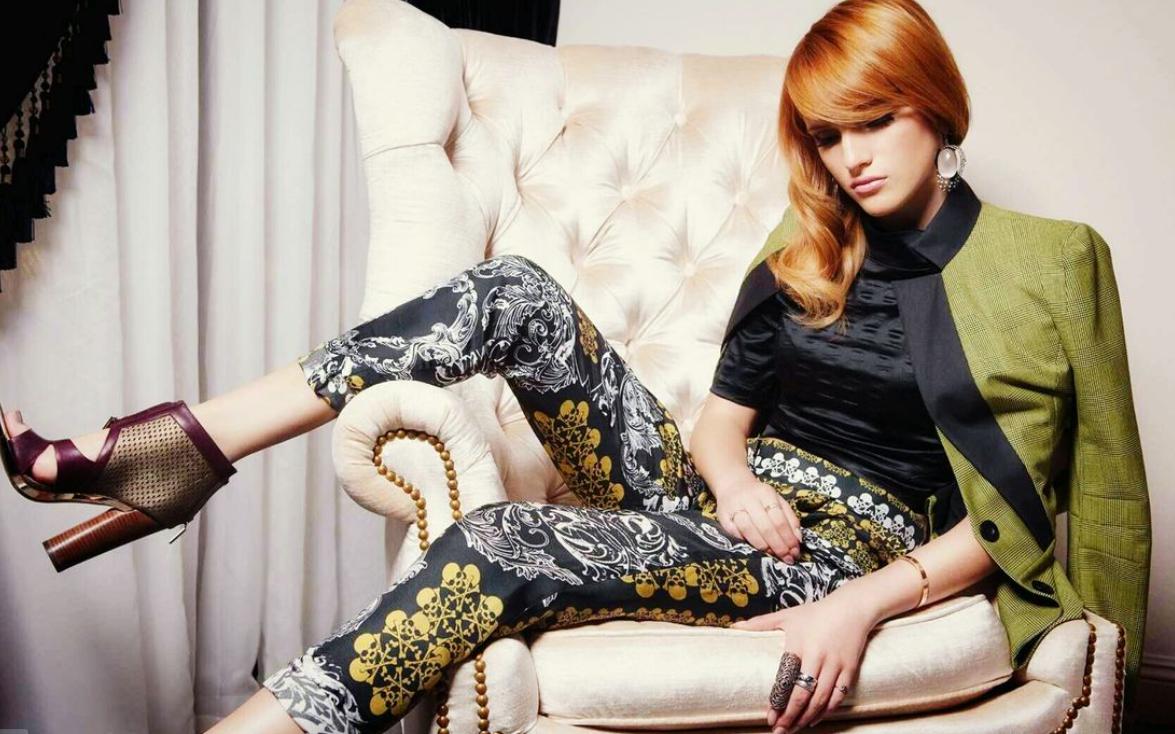 3
Millennials
Additionally, collaborations have a positive impact on the willingness to buy for ~55% of True-Luxury Consumers
What is the impact of collaborations in your willingness to buy from the brand?
Overall
Silver
Gen. X
Baby Boomer
Gen. Z
Millennials
55%
61%
62%
57%
32%
12%
Willingness to buy Index1
Increase in my willingness to buy the main collection
33%
37%
35%
34%
24%
23%
Increase in my willingness to buy the collaboration collection
34%
33%
36%
35%
28%
13%
Decrease in willingness to buy from the brand
12%
9%
9%
11%
20%
24%
1. % "Positive influence on my willingness to buy repeatedly from the collaboration’s collection" + %"Positive influence on my willingness to buy from the brand’s main collection" - %"Negative impact on long-term customers like myself: I do not recognize the brand or want to buy from it anymore" 
Note: Selected most important answers 
Source: BCG-Altagamma True-Luxury Global Consumer Insight Survey 2017 (12K + respondents in 10 countries)
Mix & Match
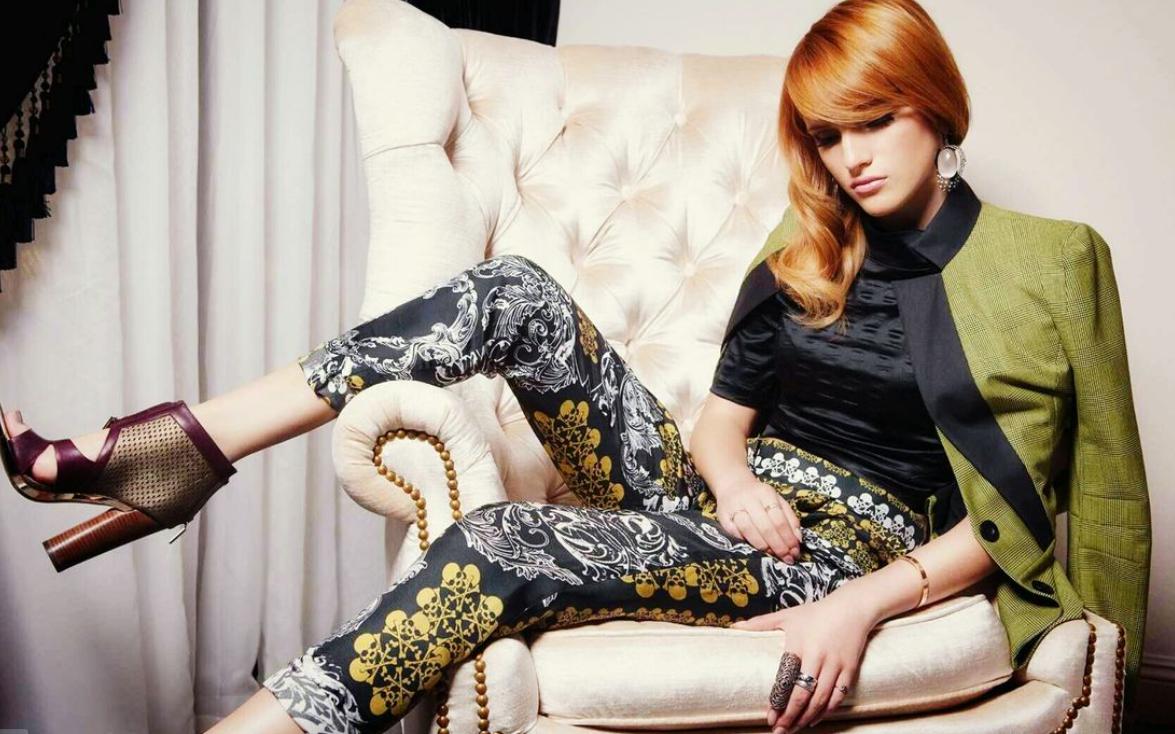 4
Millennials
The mix & match trend attains ~54% for millennials
"Thinking about your spending of 2/3 years ago and that of the last 12 months, do you have the feeling that you have partially shifted your spending from luxury brands to premium / fast fashion / niche or sports brands?
By Generation
47% of respondents have shifted from top luxury brands
Baby Boomers
Gen. Z
Millennials
Gen. X
Silver
23%
+6pp
Shifted
41%
45%
47%
52%
54%
77%
Not shifted
59%
55%
53%
48%
46%
2016
2017
Source: BCG-Altagamma True-Luxury Global Consumer Insight Survey 2017 (12K + respondents in 10 countries)
Mix & Match
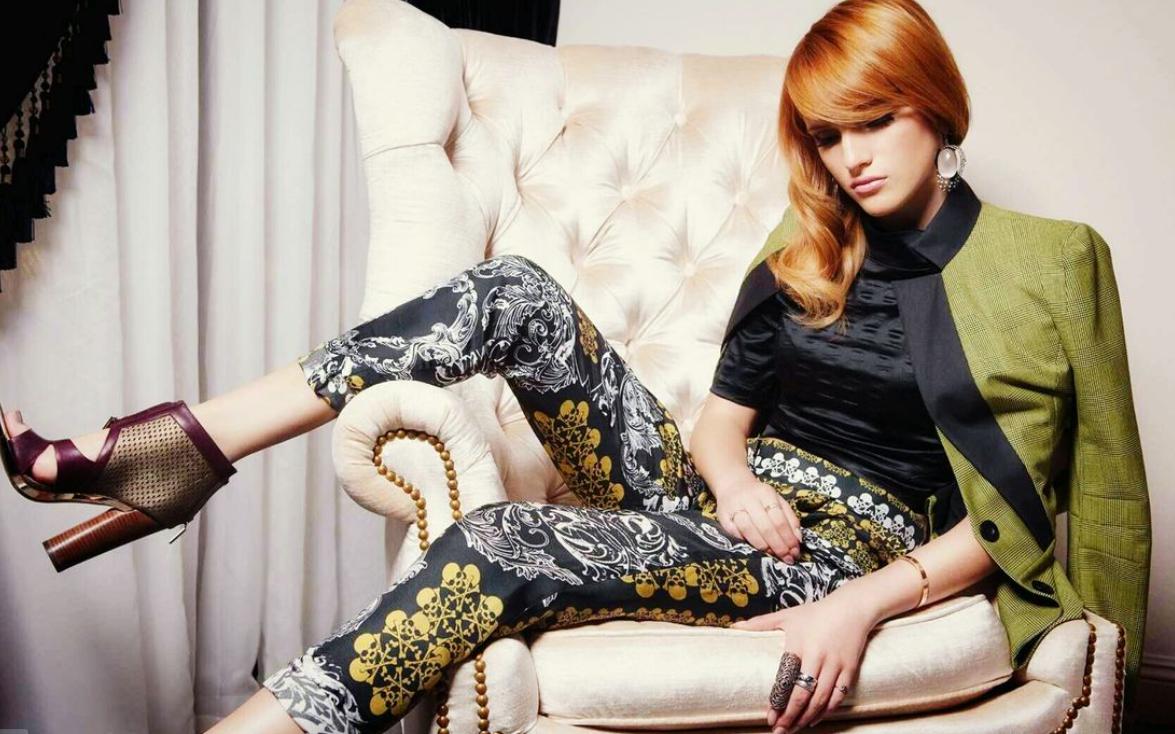 4
Millennials
~54% of Millennials shift from luxury brands; they trade down or mix styles buying niche brands
~54% of Millennials shift from top luxury brands
Relevant categories
Millennials
Luxury sports niche1
Sneakers, Backpacks, T-shirts
22%
Shifting niche
Yes
54%
Luxury niche2
Formal shoes, Sunglasses, Perfumes
23%
26%
T-Shirts, Shirts, Jeans
Fast fashion
No
46%
Trading down
29%
Handbags, Perfumes, Watches
Premium
2017
2017
1. e.g. Lululemon or Sweaty Betty    2. e.g. Acne Studios, Mr & Mrs Italy, Aquazurra ecc
Source: BCG-Altagamma True-Luxury Global Consumer Insight Survey 2017 (12K + respondents in 10 countries)
Brand loyalty
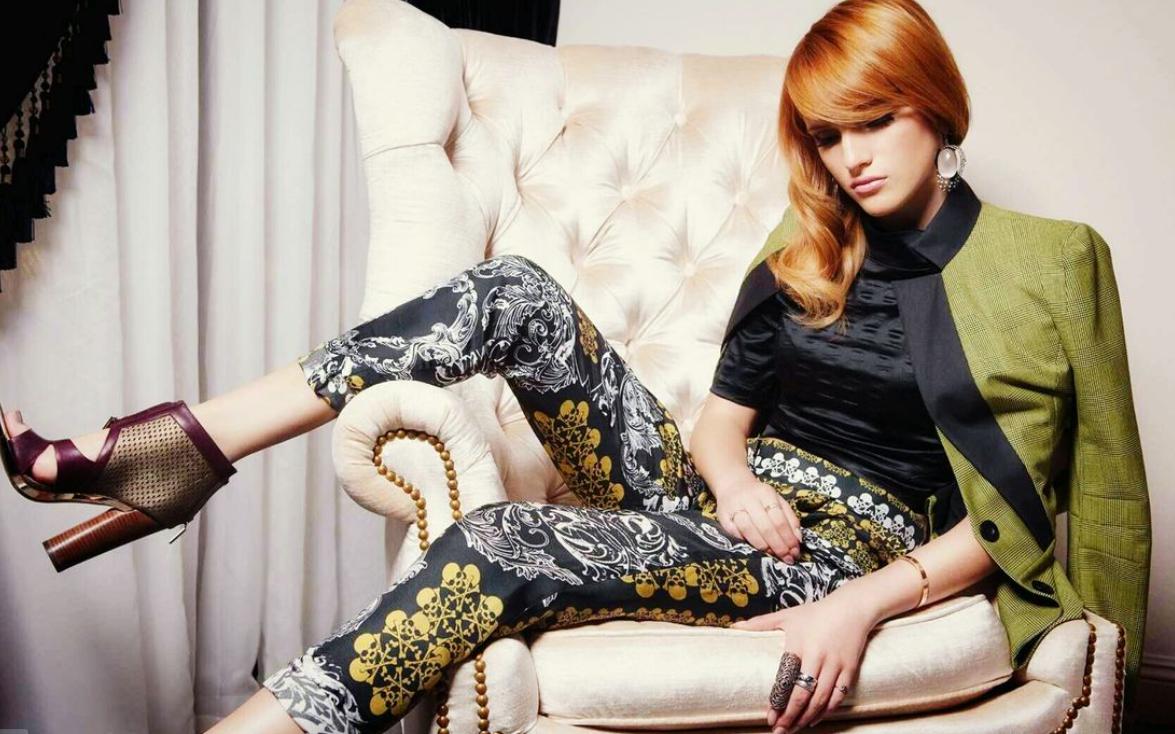 5
Millennials
Although they mix & match, Millennials are the most loyal generation across luxury brand categories
True-Luxury Consumers
Baby Boomers
Gen. Z
Millennials
Gen. X
Silver
Loyal
31%
36%
Unloyal
69%
64%
Is there a brand on which you will increase your luxury spending?
39%
41%
44%
39%
28%
21%
Source: BCG-Altagamma True-Luxury Global Consumer Insight Survey 2017 (12K + respondents in 10 countries)
Social Media
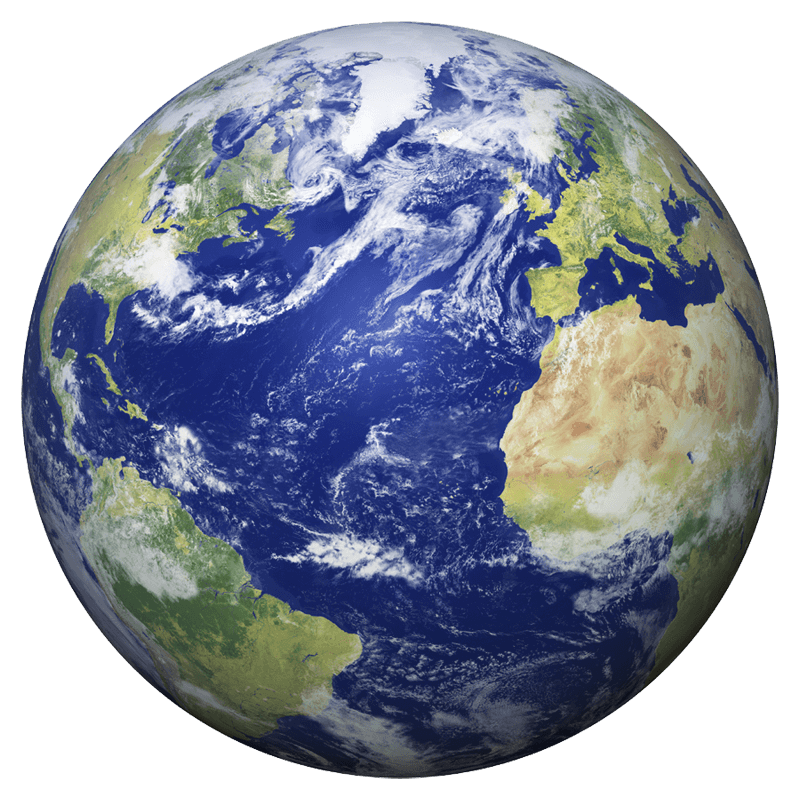 6
Global market trends
Social Media rank as 1st influence lever on True-Luxury Consumers, +29pp vs 2013 and +1pp vs 2016
"Which of the following online sources of information / channels impact how you develop opinions or make decisions about luxury purchases?"
2013
2016
2017
2
Social Media & Influencers
39%
Magazines
50%
Magazines
39%
Magazines
37%
Store windows
39%
Social Media & Influencers
3
Brand websites
31%
Brand websites
34%
Brand websites
33%
Store windows
27%
Word of Mouth
Store windows
26%
Word of Mouth
TV & Movies
24%
TV & Movies
23%
TV & Movies
20%
Events
20%
Word of Mouth
19%
Events
14%
Celebrities
20%
Events
17%
Seen Worn
14%
Seen Worn
13%
Celebrities
16%
1
Celebrities
13%
Social Media & Influencers
Seen Worn
12%
Influencers
Social media
Note: Multiple options answer (ranking of three levers)
1. Includes Social Media, Online blogs & Influencers; 2. Editorials and Commercial in Magazines. Includes both traditional & digital magazines; 3. Includes also Brand's App 
Source: BCG-Altagamma True-Luxury Global Consumer Insight Survey 2017 (12K + respondents in 10 countries)
Social Media
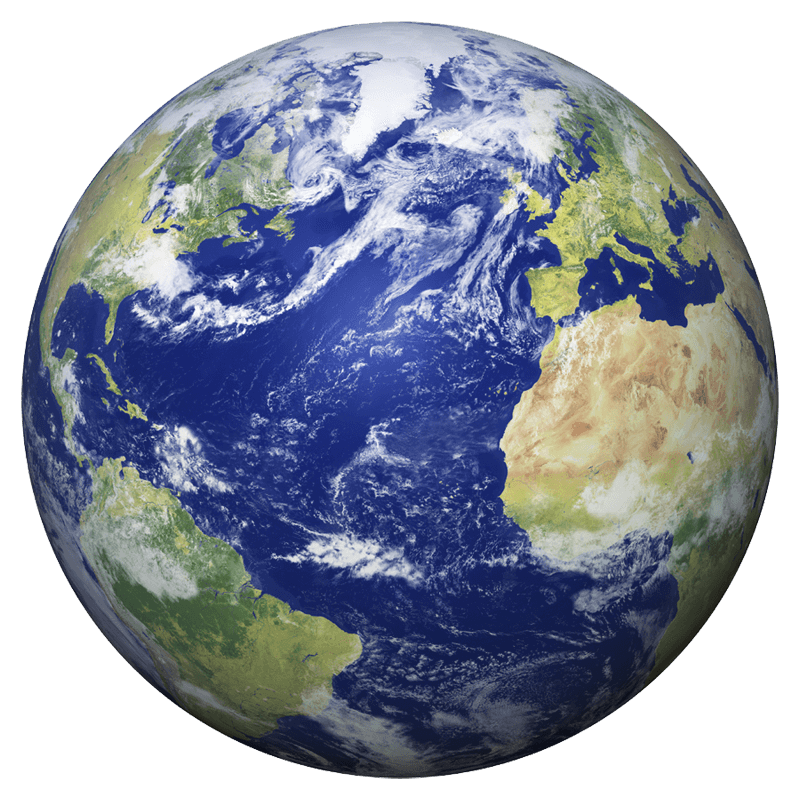 6
Global market trends
Instagram gaining space vs. Facebook and Youtube in the West; Wechat, Weibo and QQ leading among Chinese
How would you rank the social media you use when interacting 
with luxury brands, fashion bloggers?
Western world1
Chinese world
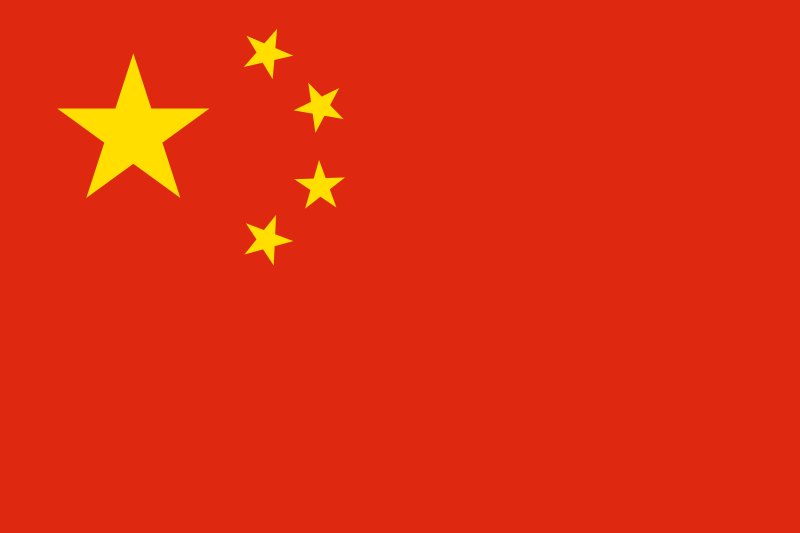 2017
Vs. 2016
2017
Vs. 2016
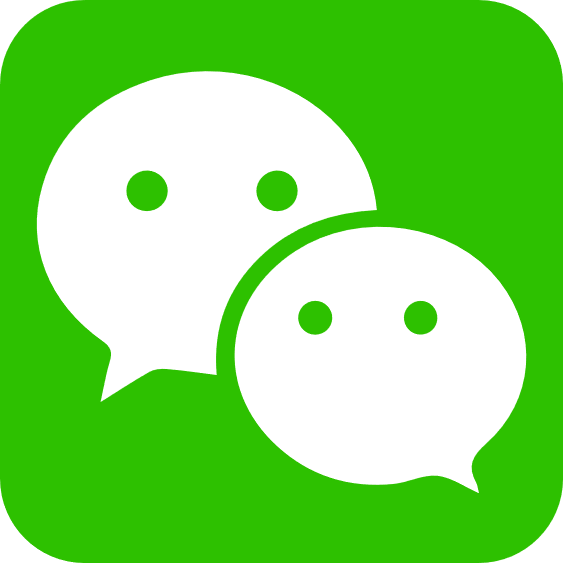 65%
70%
1
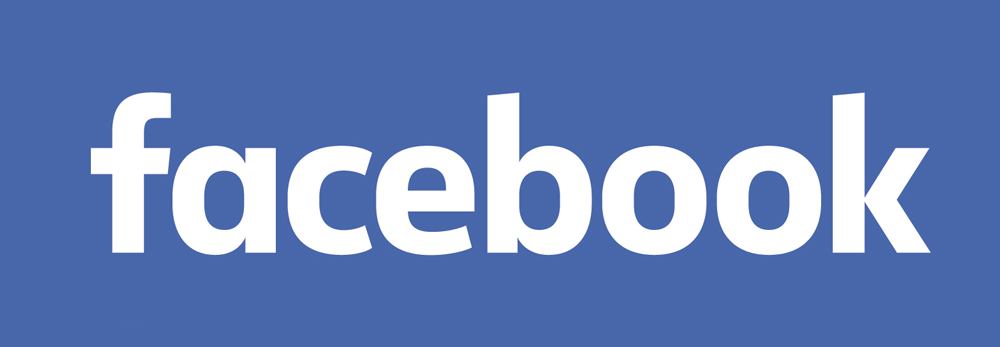 Tencent - Wechat
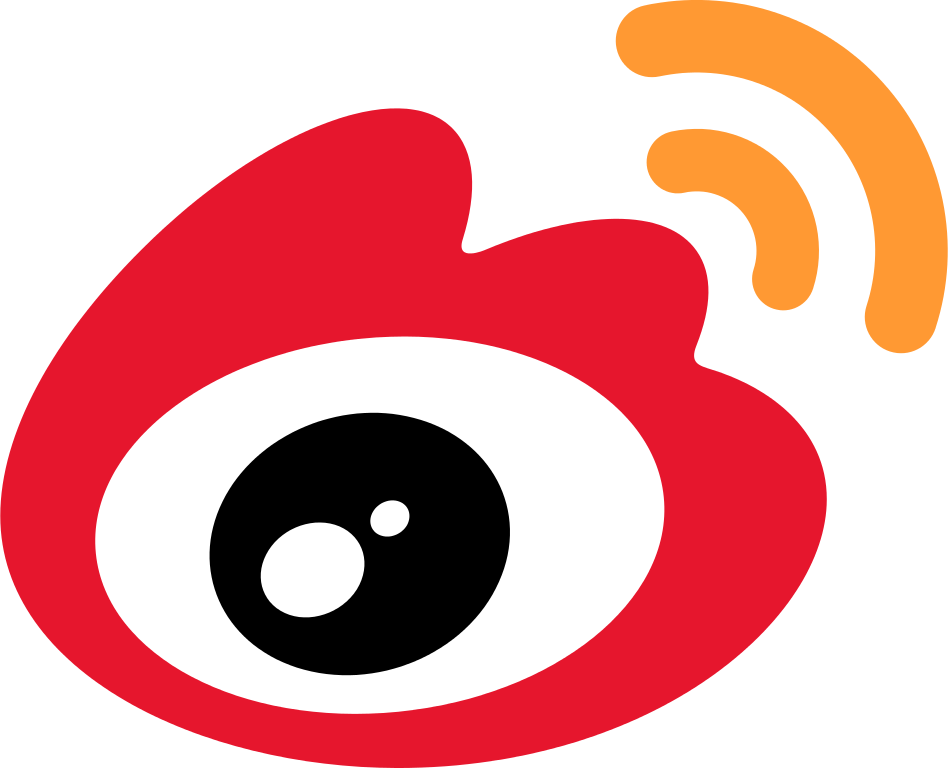 53%
55%
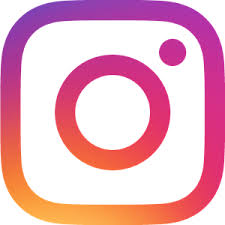 2
Weibo
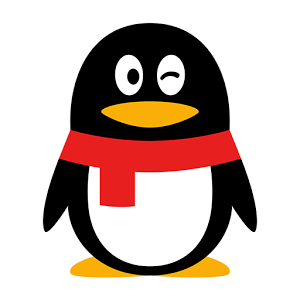 48%
40%
3
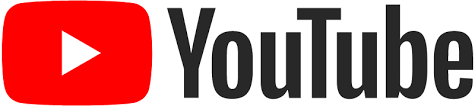 1. Includes: US, UK, Italy, France, Germany and Brazil
Source: BCG-Altagamma True-Luxury Global Consumer Insight Survey 2017 (12K + respondents in 10 countries)
Tencent - QQ
Influencers
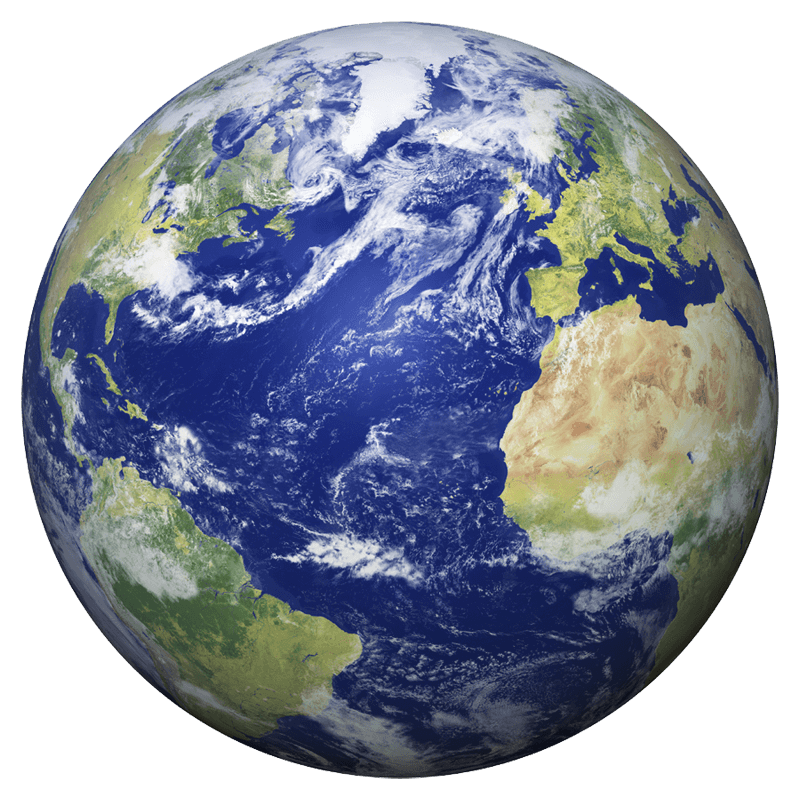 7
Global market trends
China
West
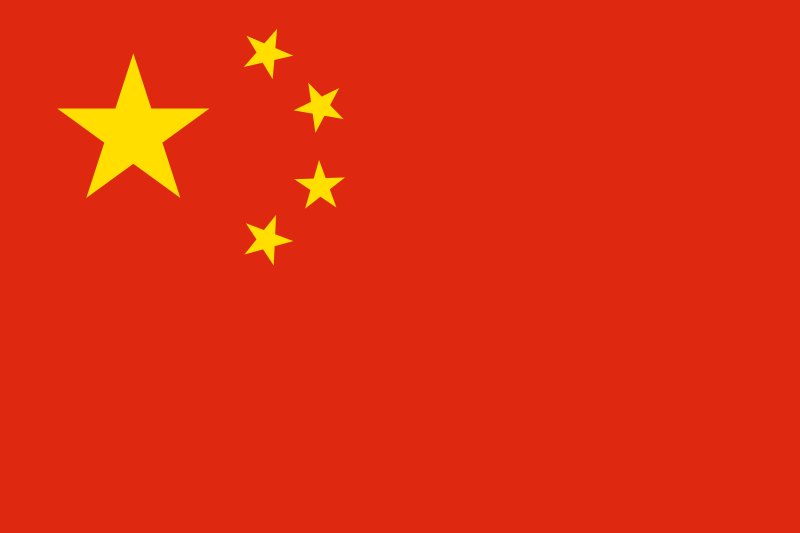 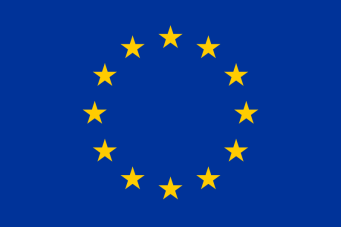 Chiara 
Ferragni
Chiara 
Ferragni
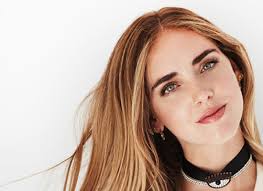 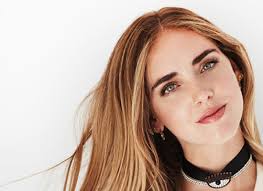 The power of influencers does not lie in their follower count, but in their ability to influence through perceived authenticity, a unique point of view and storytelling

Will Influencer-led content creation and power represent a challenge for luxury brands?
Who is your favorite Influencer
Danielle 
Bernstein
Gogoboi
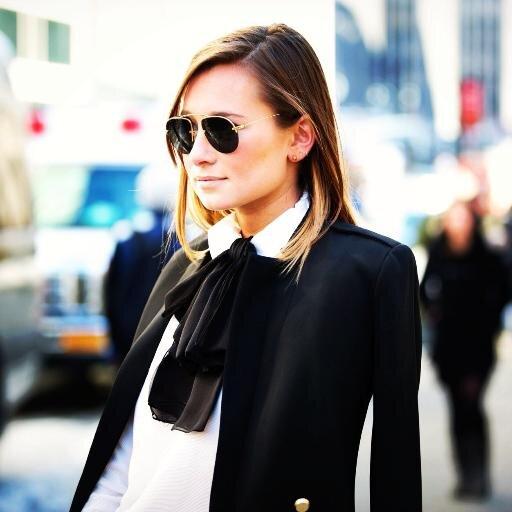 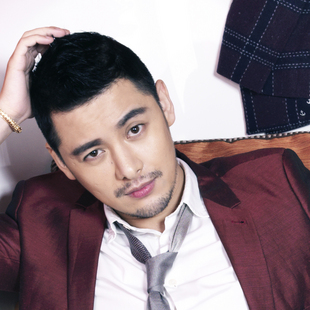 ?
Aimee 
Song
Aimee 
Song
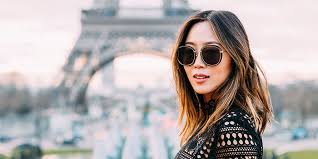 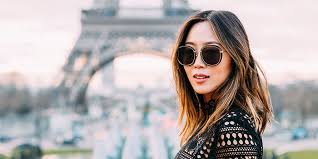 Sincerely 
Jules
Becky's Fantasy
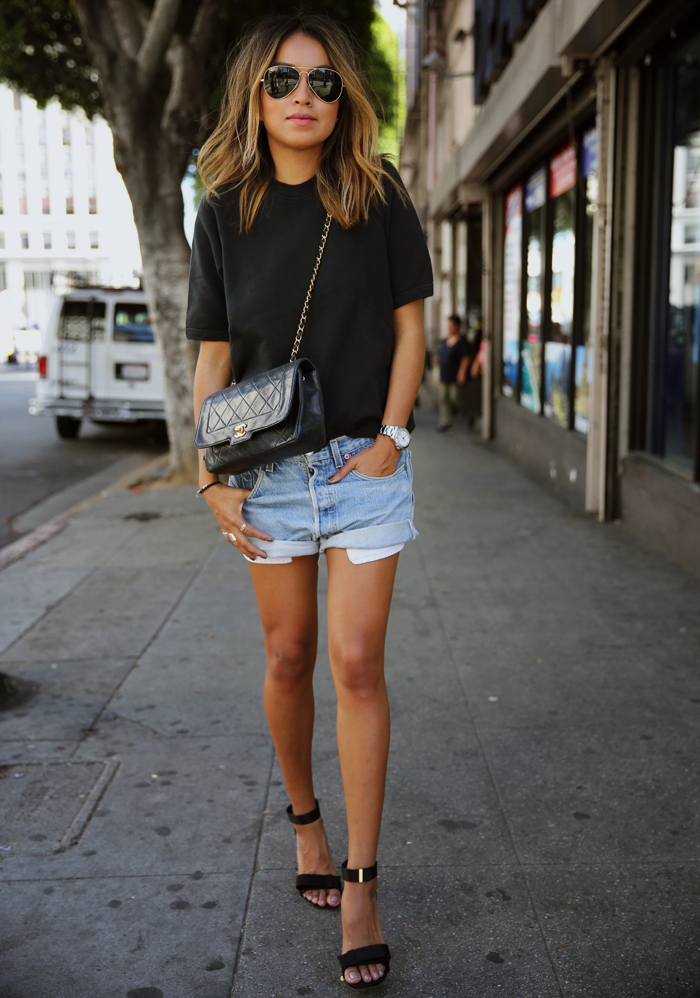 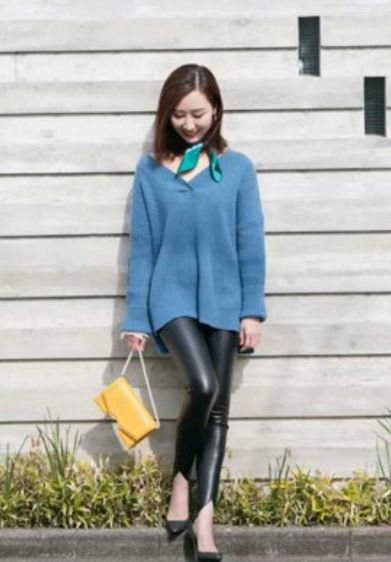 Negin Mirsalehi
Mr. Bags
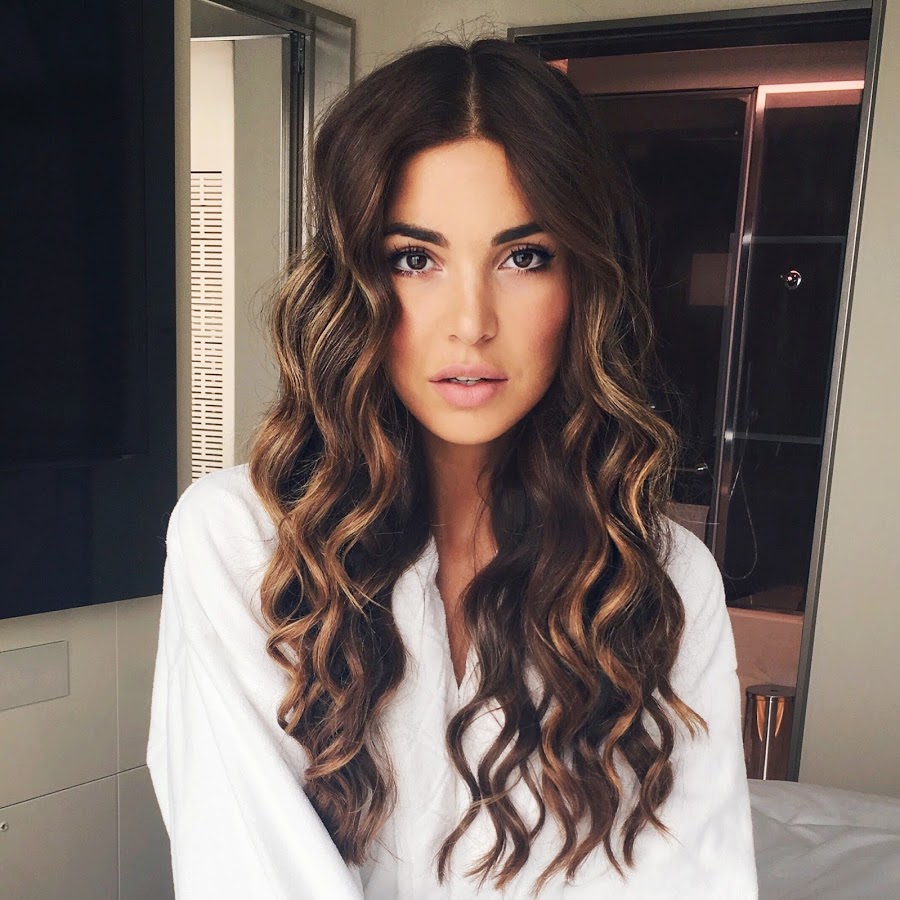 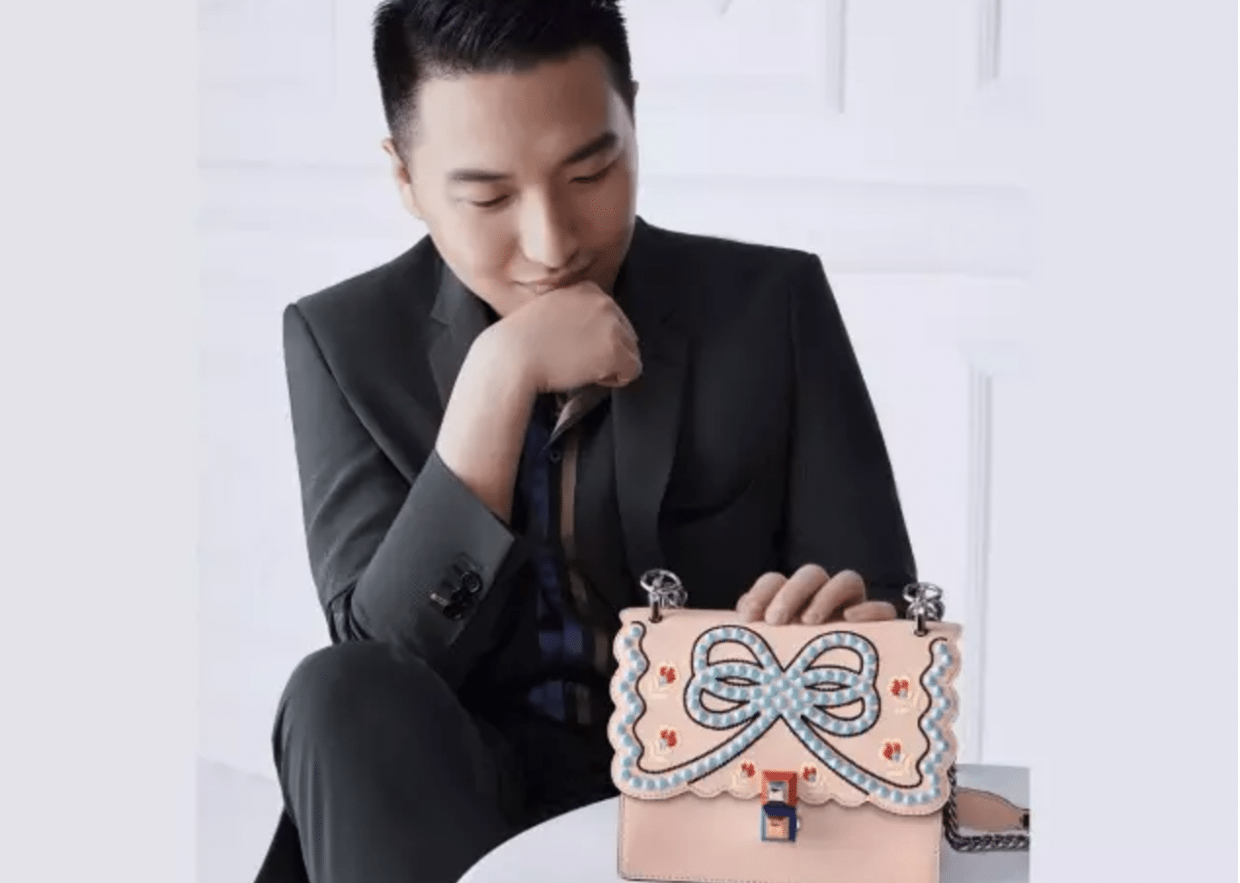 Source: BCG-Altagamma True-Luxury Global Consumer Insight Survey 2017 (12K + respondents in 10 countries); BCG Analysis
Omnichannel
Omnichannel
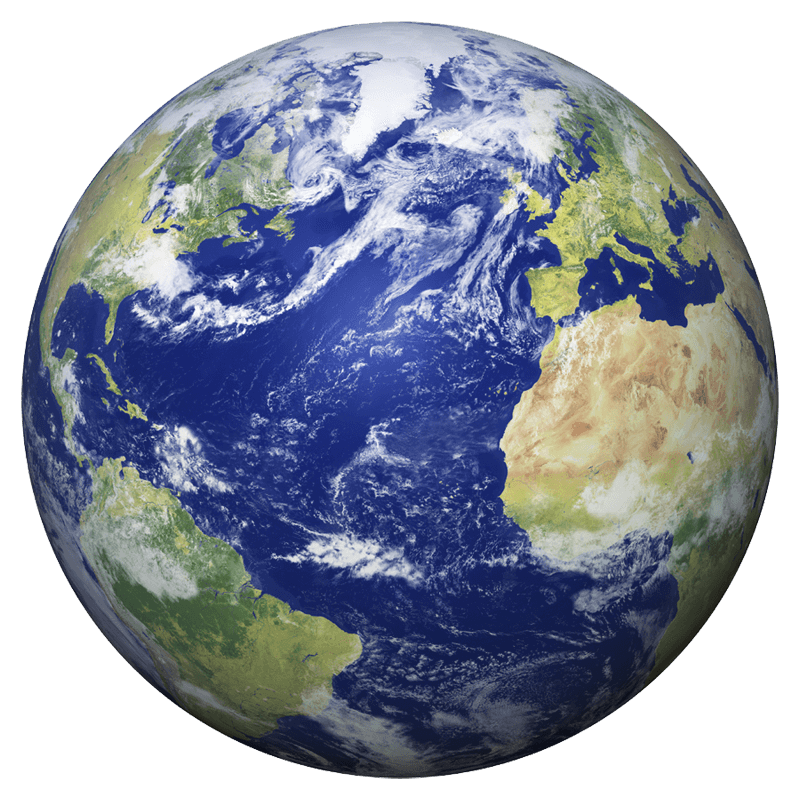 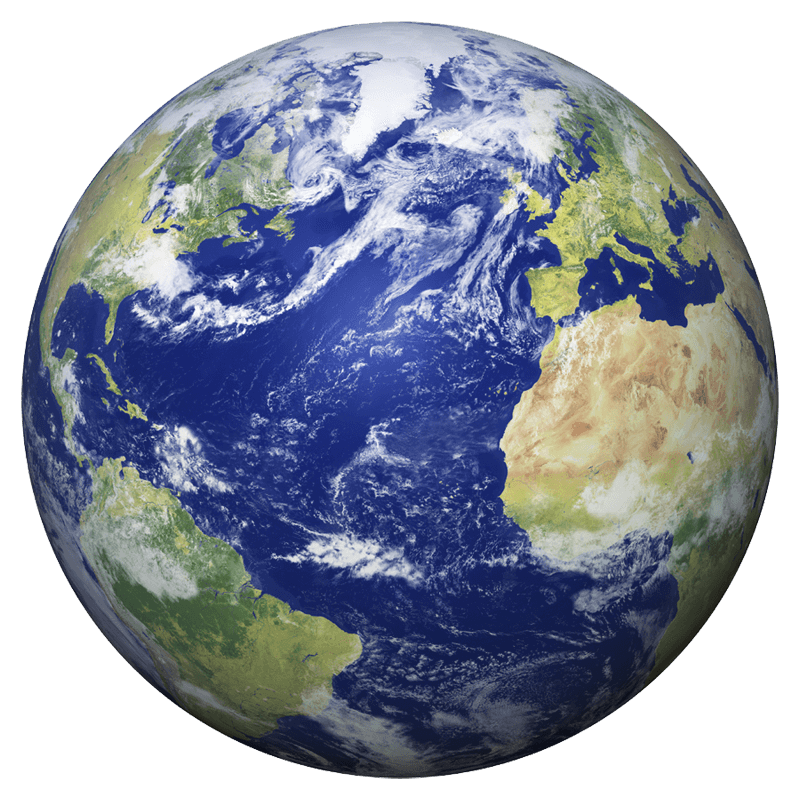 8
8
Global market trends
Global market trends
Omnichannel stabilizing, Online-solo up with early signs of store recovery
Last purchase channel evolution
Last purchase channel evolution
2017
51%
48%
51%
Omnichannel
Omnichannel
Omnichannel
12%
12%
100%
100%
7%
7%
Online solo
Online solo
10%
10%
9%
9%
8%
8%
Showrooming
Showrooming
39%
39%
46%
46%
38%
38%
ROPO
ROPO
42%
42%
40%
40%
47%
47%
Store solo
Store solo
39%
39%
1
1
2
2
2013
2013
2016
2016
Store-solo
Store-solo
ROPO
ROPO
Showrooming
Showrooming
Online-solo
Online-solo
Total
Total
1. Researched Online, Purchased Offline
2. Researched Offline, Purchased Online     
Note: referred to last purchase
Source: BCG-Altagamma True-Luxury Global Consumer Insight Survey 2017 (12K + respondents in 10 countries)
1. Researched Online, Purchased Offline
2. Researched Offline, Purchased Online     
Note: referred to last purchase
Source: BCG-Altagamma True-Luxury Global Consumer Insight Survey 2017 (12K + respondents in 10 countries)
[Speaker Notes: 1. Signs of Store-solo stabilization driven by US True Luxury Consumers & younger generations

2. Omnichannel stabilizing for the 1st year, however future growth expected to come from Millennials 'Omni' attitude

3. Online-solo continues to grow driven mainly by older generations in mature countries]
Online ecosystem
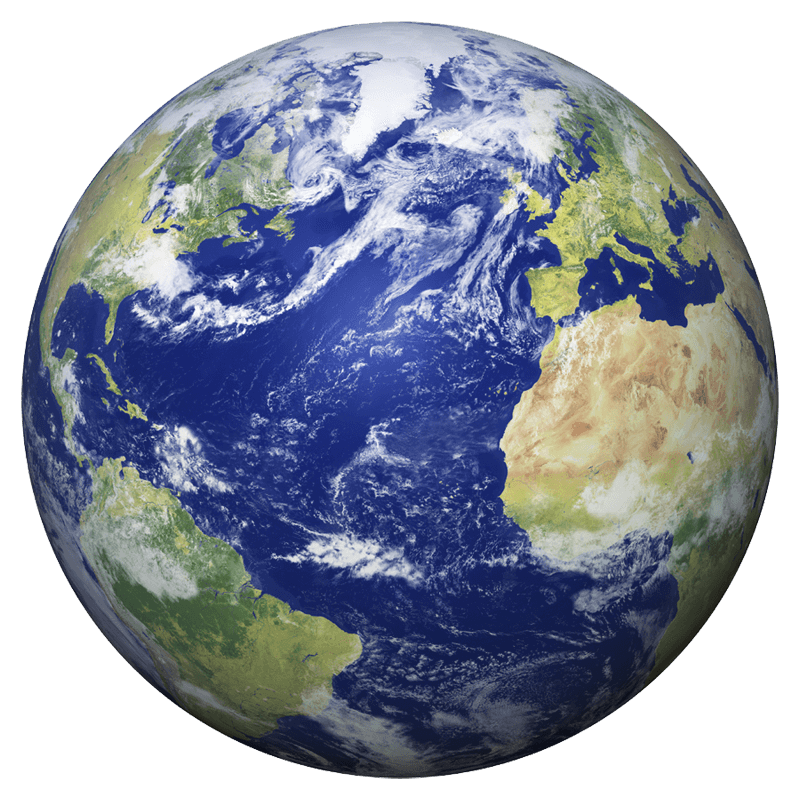 9
Global market trends
Luxury online ecosystem  dominated by Mono-brand online, Full price multi-brand & Generalist marketplaces (~90% of the last purchases online)

Mono-brand online preferred in mature markets & by older generations, Generalist strong in China and Multi-brand amongst Millennials

Online ecosystem varies broadly across luxury categories
3 channels dominate True-Luxury online ecosystem, counting for ~90%
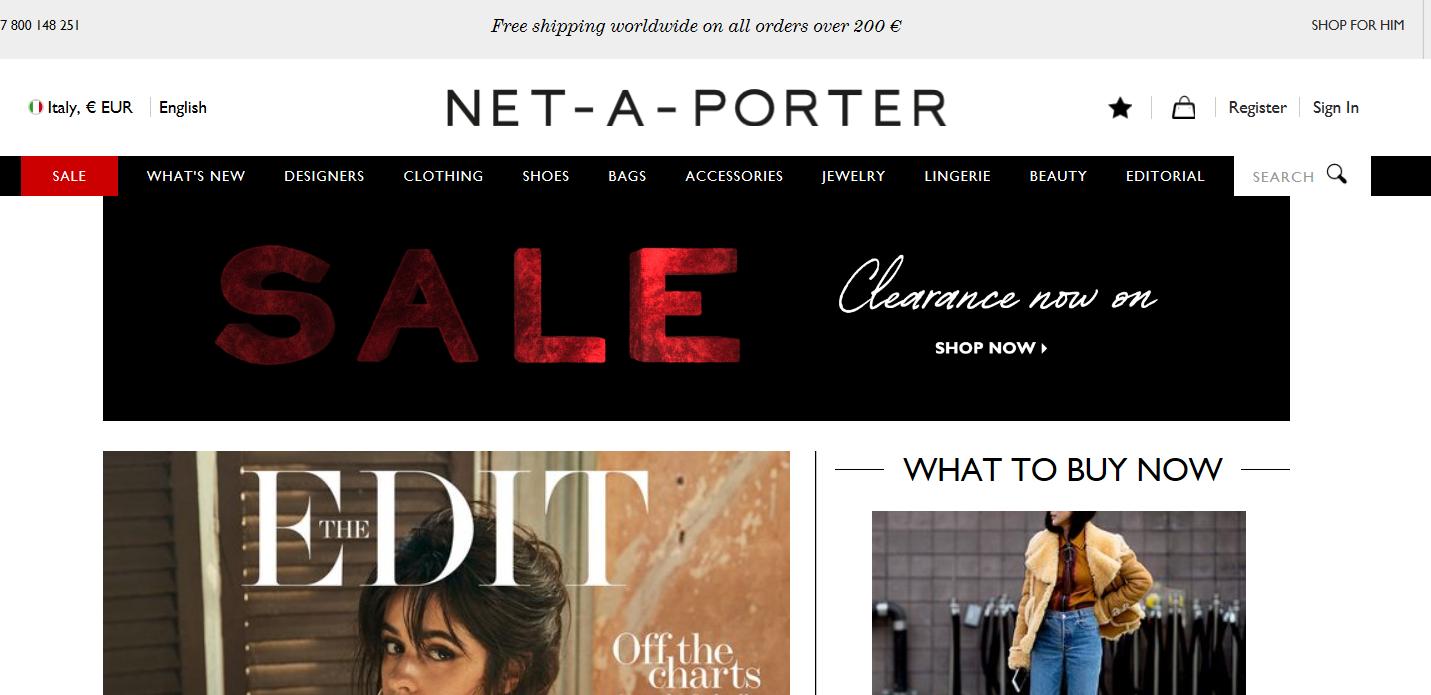 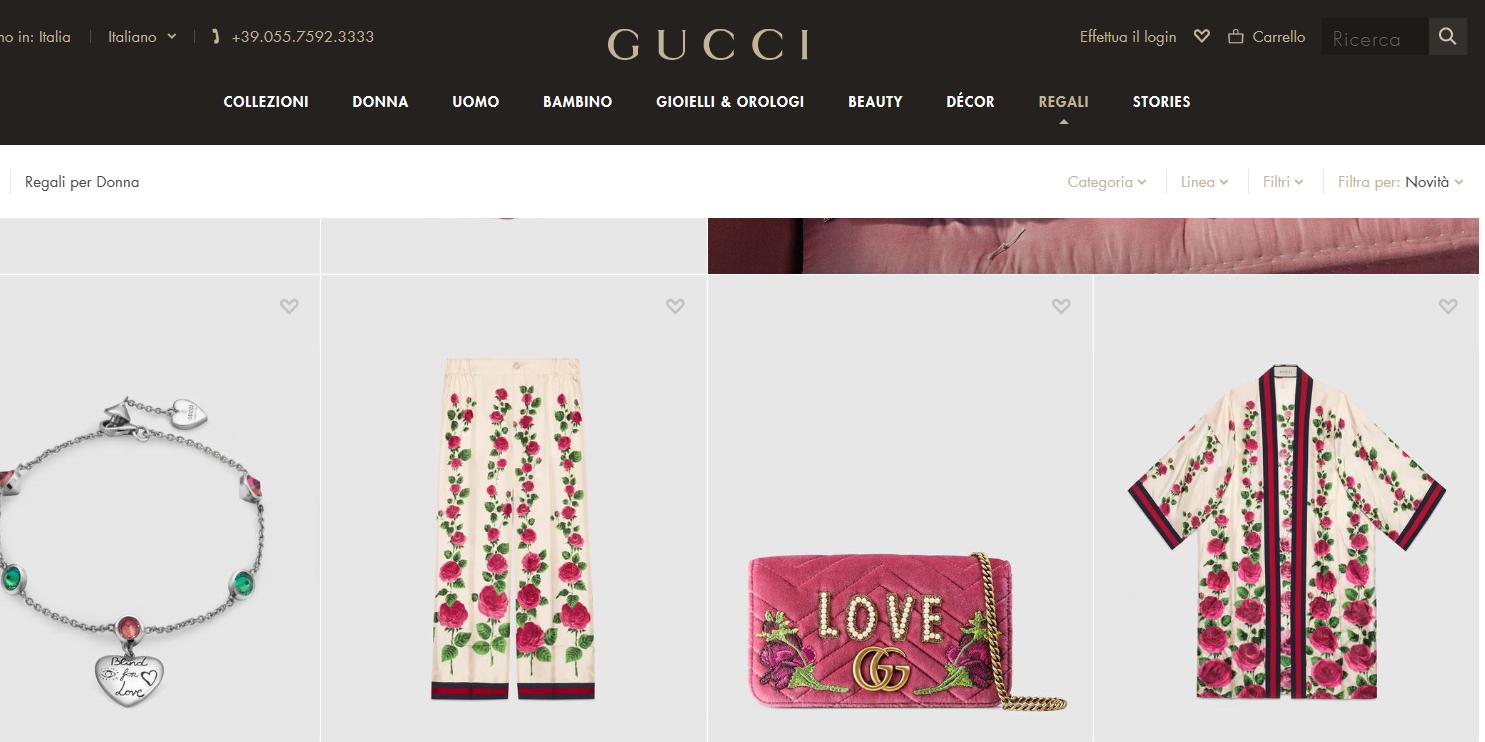 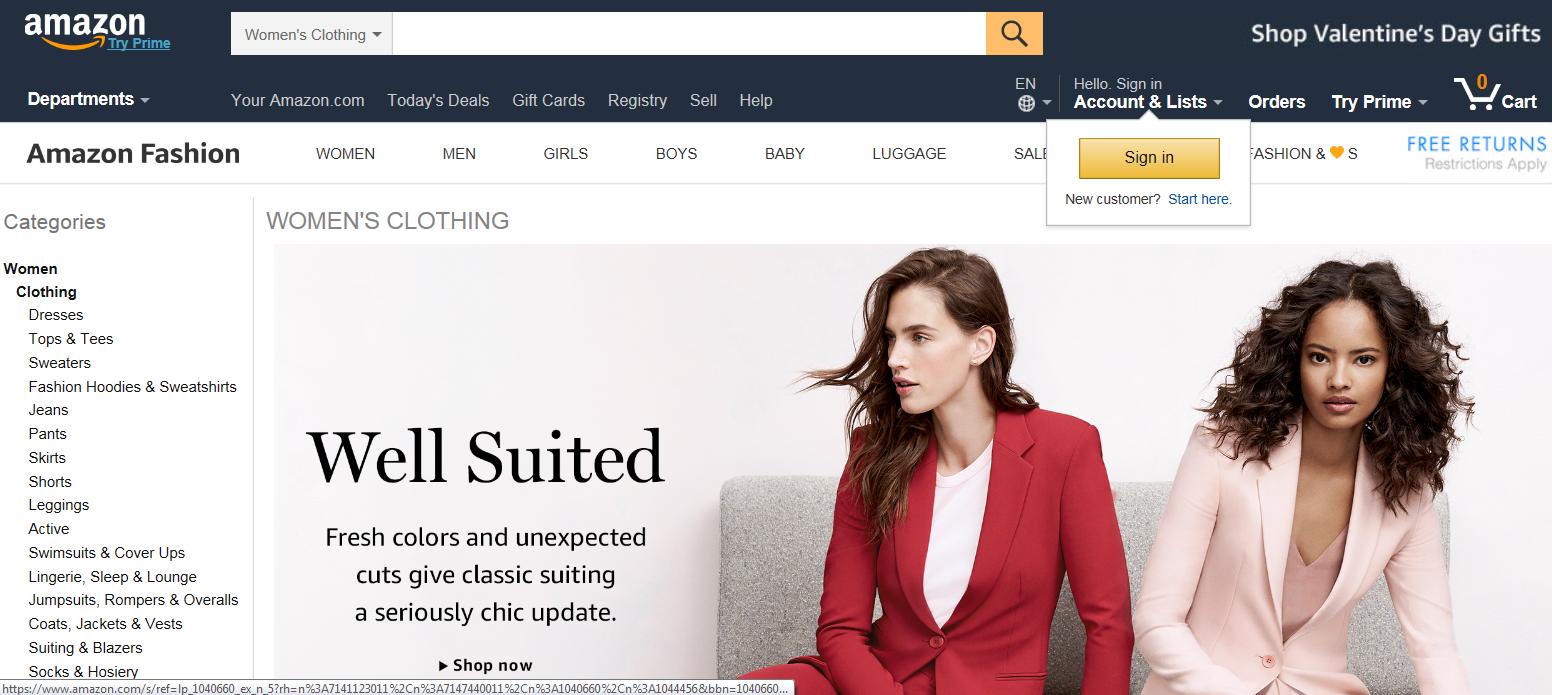 33%
32%
23%
Mono-brand website
(e.g. Brand.com)
Full price multi-brand 
(e.g. NAP, Farfetch)
Generalist marketplaces
(e.g. Amazon, T-mall, Alibaba, JD)
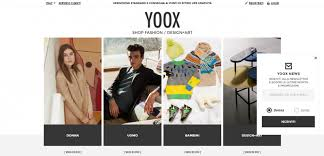 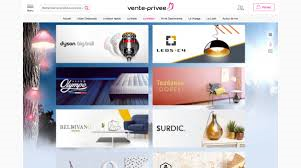 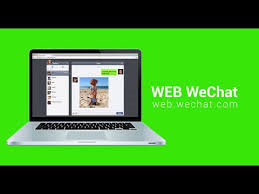 6%
4%
2%
Off price 
e-tailers
(e.g Yoox)
Online 
flash sales
(e.g. Vente-privee, VIP)
Social Media linked sales(e.g. WeChat, C2C)
Note: referred to last purchase
Source: BCG-Altagamma True-Luxury Global Consumer Insight Survey 2017 (12K + respondents in 10 countries)
Online ecosystem
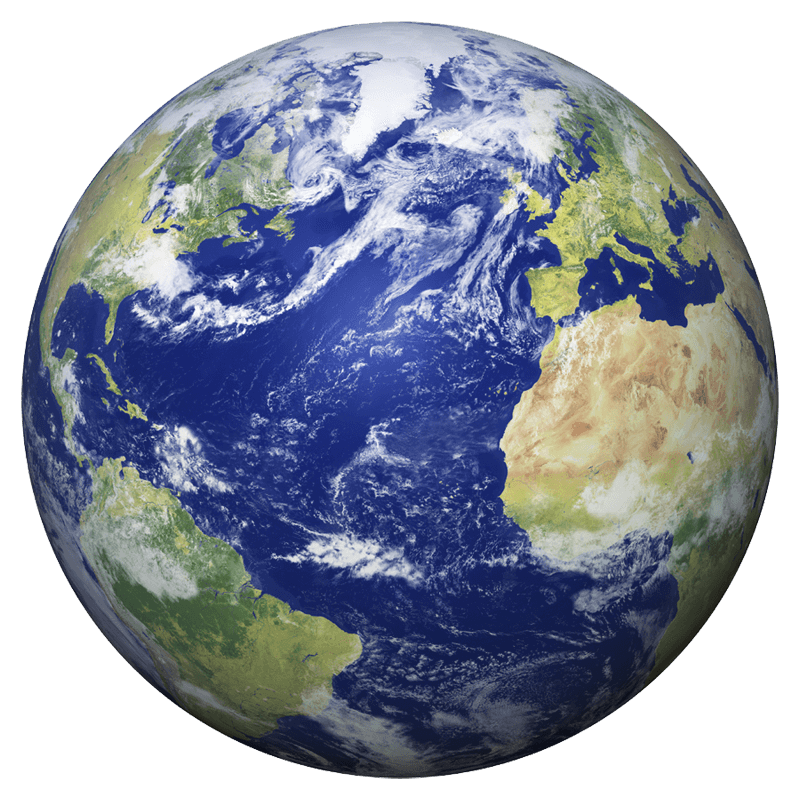 9
Global market trends
Mobile prevailing over PC for online shopping, driven by Chinese and youth; further increases expected
"Which device did you use to buy this item online?"
All True-Luxury Consumers
From Generation Z … to Silver
… to Chinese
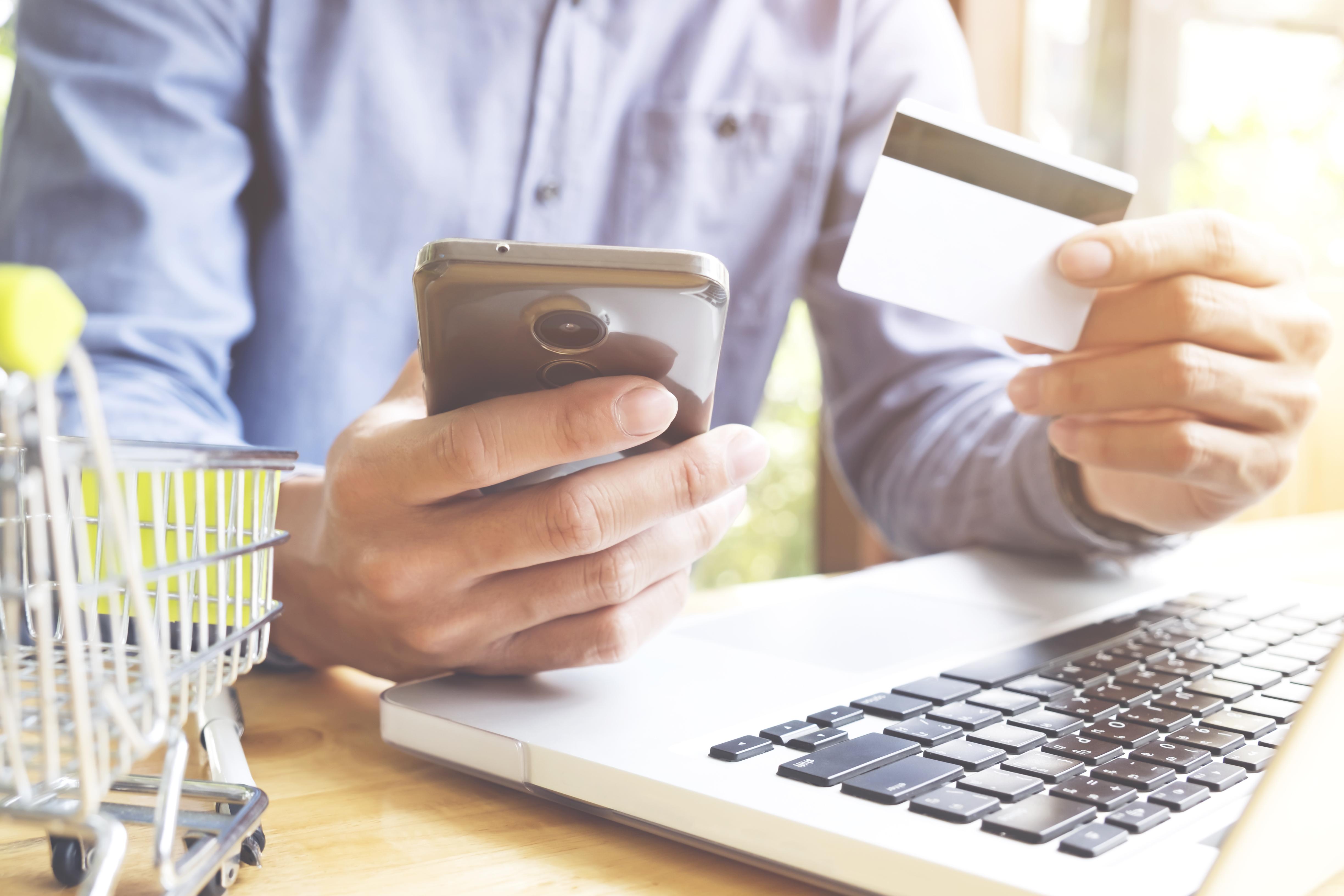 19%
27%
55%
55%
66%
75%
77%
80-90%
Device (smartphone, tablet)
81%
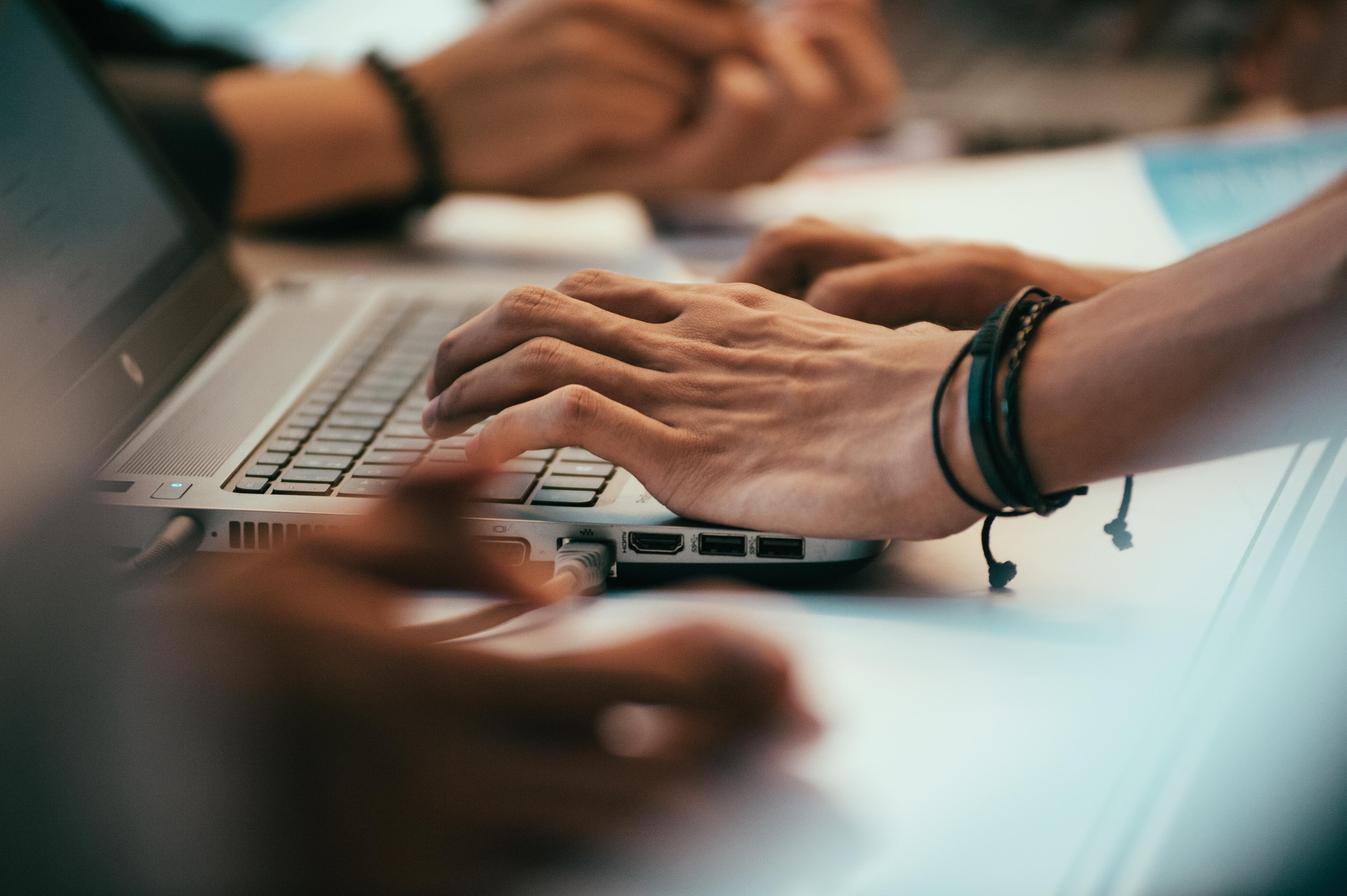 73%
45%
45%
34%
25%
23%
10-20%
Personal computer (laptop)
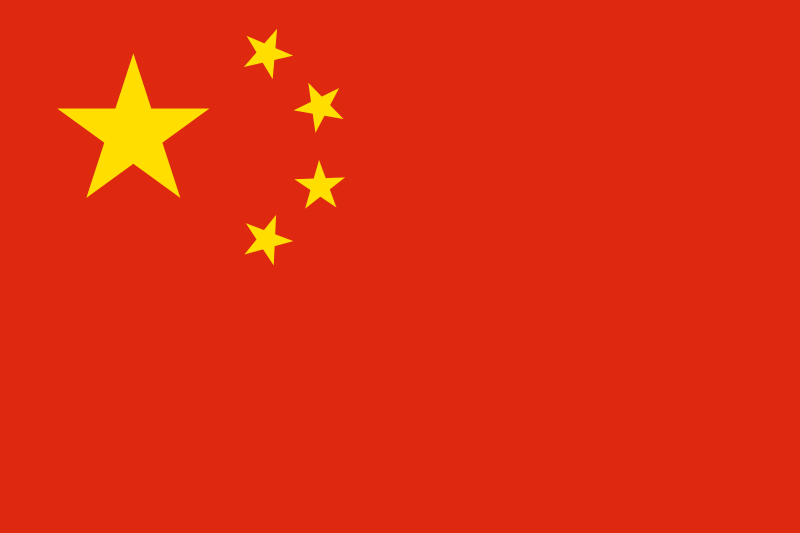 2014
2017
2024E
Gen. Z
Millennials
Gen. X
Baby Boomers
Silver
Note: Referred to last purchase; % of people using device vs. personal computer / people buying online
Source: BCG-Altagamma True-Luxury Global Consumer Insight Survey 2017 (12K + respondents in 10 countries)
Mono-brand store
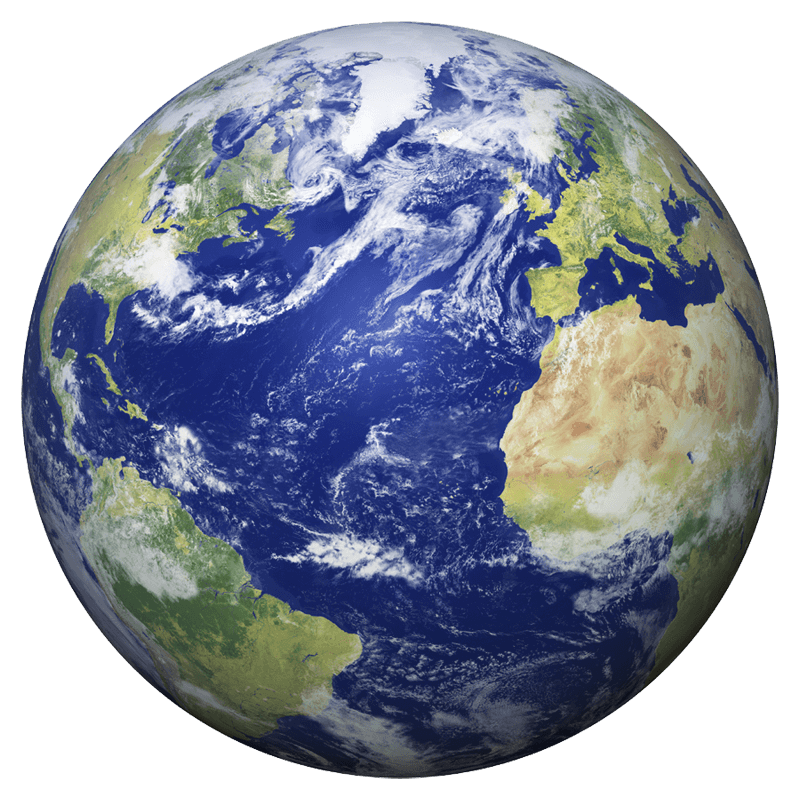 10
Global market trends
Mono-brand still the most used channel by True-Luxury Consumers, gaining back some ground vs Dept. Stores
Reasons to purchase in mono-brand stores
"Which kind of store did you buy the product from?"
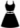 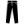 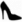 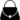 True-Luxury Global Consumers
Online
16%
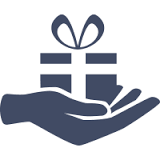 19%
20%
#1
Try & touch the product
Other Physical Stores
7%
6%
6%
6%
Shopping mall
7%
6%
#2
Offer range of the brand
High-end dept store
20%
17%
22%
#3
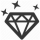 Intimate and relaxed environment
Multi-brand
16%
19%
19%
#4
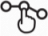 Convenient location, easy reach
Mono-brand
35%
32%
27%
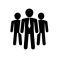 #5
Personal relationship with sales associate
2014
2016
2017
Note: Referred to last purchase
Source: BCG-Altagamma True-Luxury Global Consumer Insight Survey 2017 (12K + respondents in 10 countries)
Mono-brand store
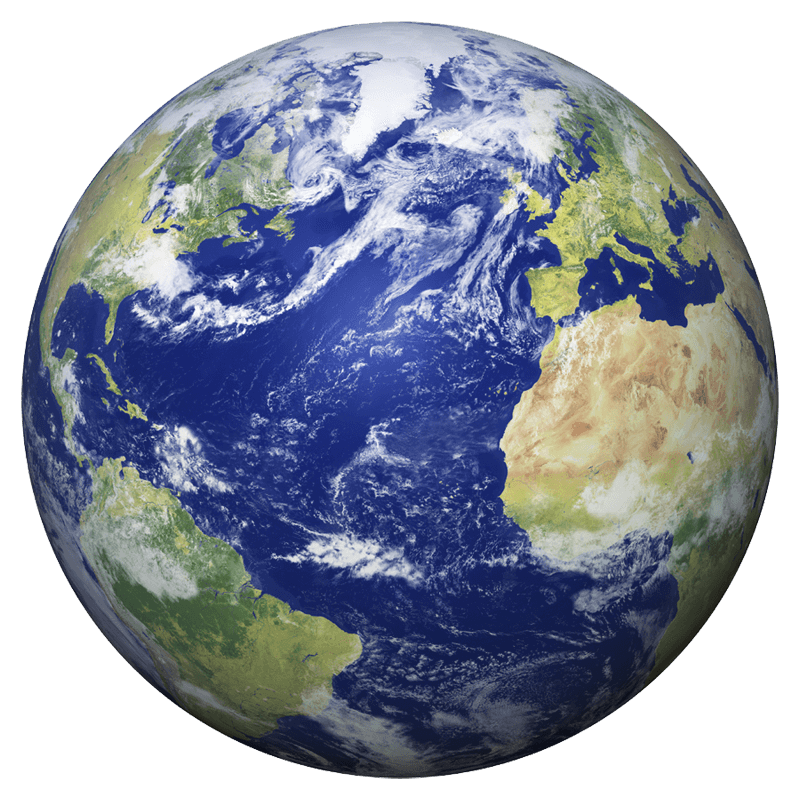 10
Global market trends
Brands efforts to offer special editions & new experiences in store drive consumers to increase visits to mono-brands
Which are the reasons for which you are and would purchase more                                    frequently in a mono-brand physical store?
ranking
% of respondents
True-Luxury Global Consumers
Latest products including special editions
#1
27%
Sales associate gives me advice on latest trends
#2
21%
#3
Products I cannot find online
21%
#4
Offers experiences in store
20%
#5
Unique event in store to which I am invited
20%
Reasons related to experiences, special products
Other reasons
#6
Store has different product assortments in each city I visit
19%
Source: BCG-Altagamma True-Luxury Global Consumer Insight Survey 2017 (12K + respondents in 10 countries)
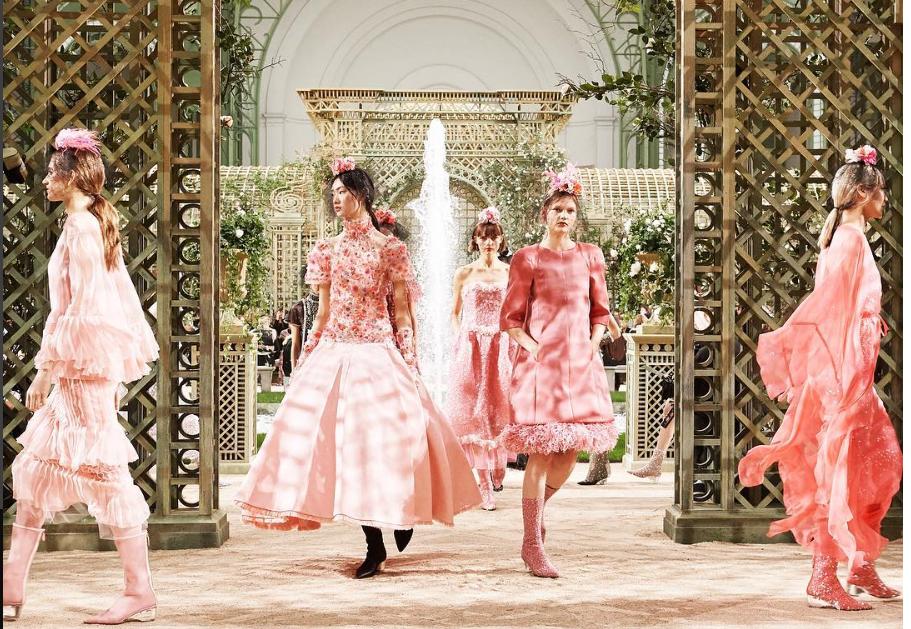 Thank you
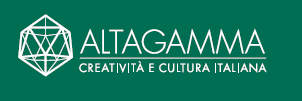 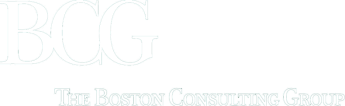 bcg.com
We have been exploring behavior of Luxury consumers for the last 5 years, focusing on the True-Luxury Consumers
True-Luxury Global Consumers 
Behavioral segmentation
True-Luxury Global Consumers 
segmentation by spending level
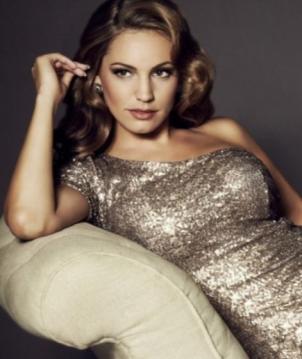 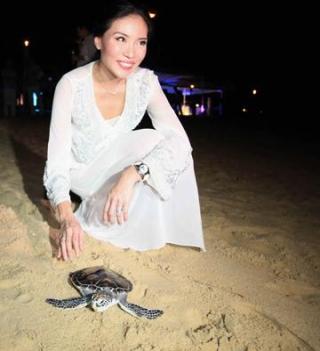 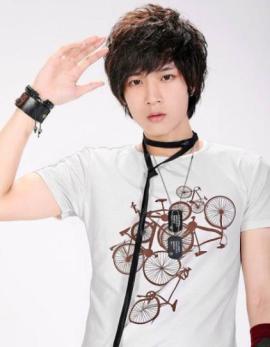 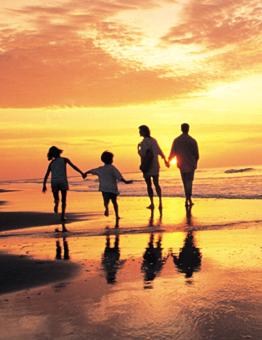 Beyond money
50 k€
Absolute Luxurer
Social Wearer
#LITTLE PRINCE
Expe-riencer
Top Absolute
20 k€
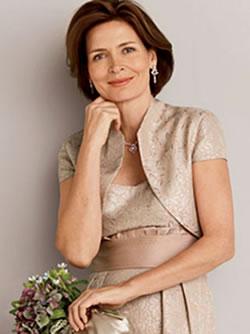 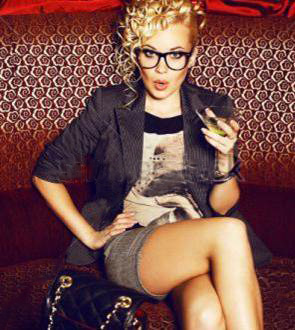 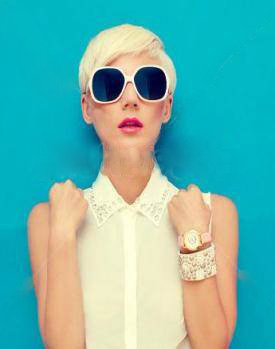 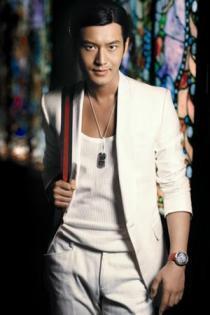 Absolute
10 k€
Fashionista
Status Seeker
Timeless Proper
Mega-citier
Entry Absolute
5 k€
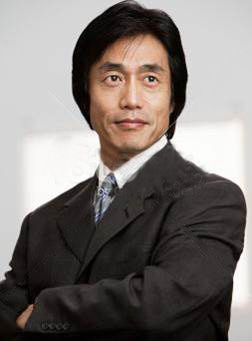 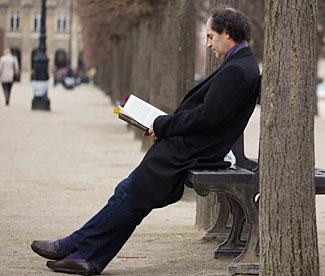 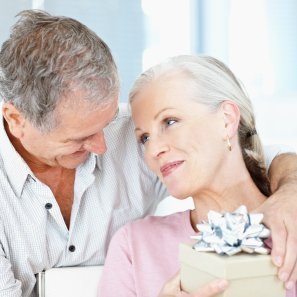 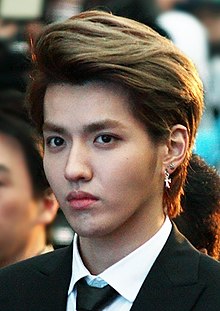 Class-pirational
Luxe Immune
Omni-gifter
Rich Upstarter
Aspirational
Source: BCG-Altagamma True-Luxury Global Consumer Insight Survey 2017 (12K + respondents in 10 countries)
Made-in
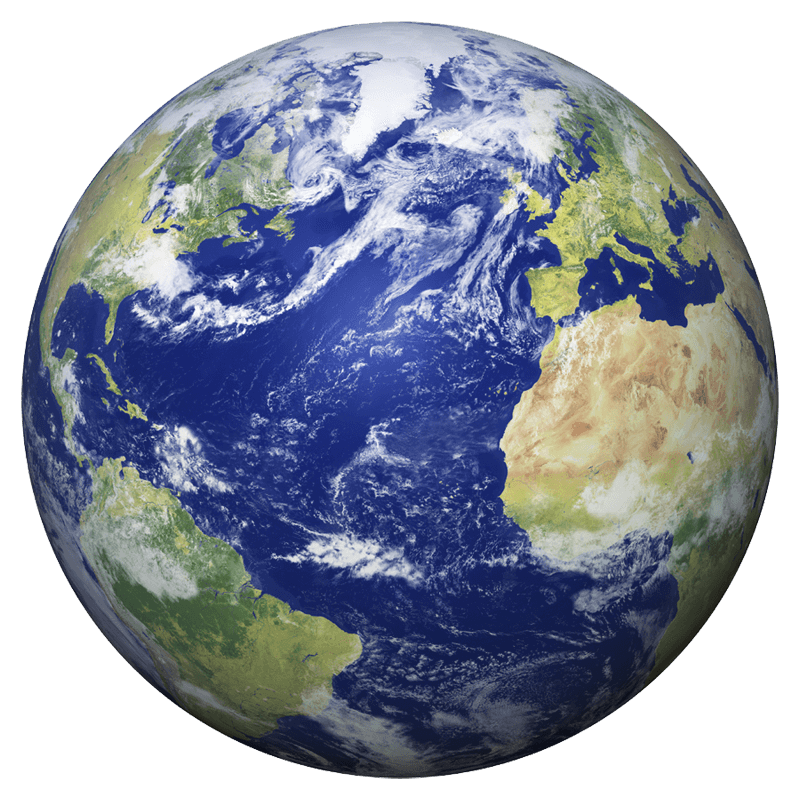 Global market trends
Made-in Italy still leading, fueled by apparel, handbags and shoes
Which country of manufacturing do you consider the best for luxury products?
2014–2017
Respondents preference on made-in1 (%)
Overall
Clothing
Handbags & shoes
Cosmetics & perfumes
Δ 2014–2017(pp)
+17 pp
+18 pp
-2 pp
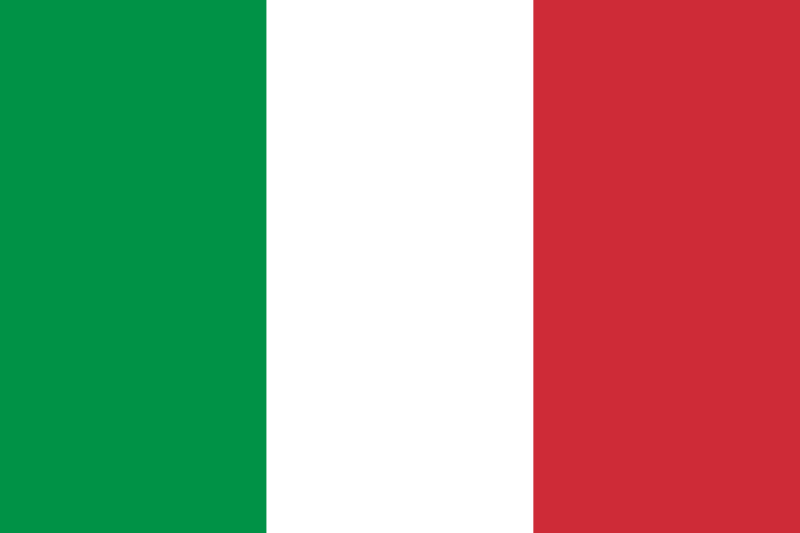 12
30%
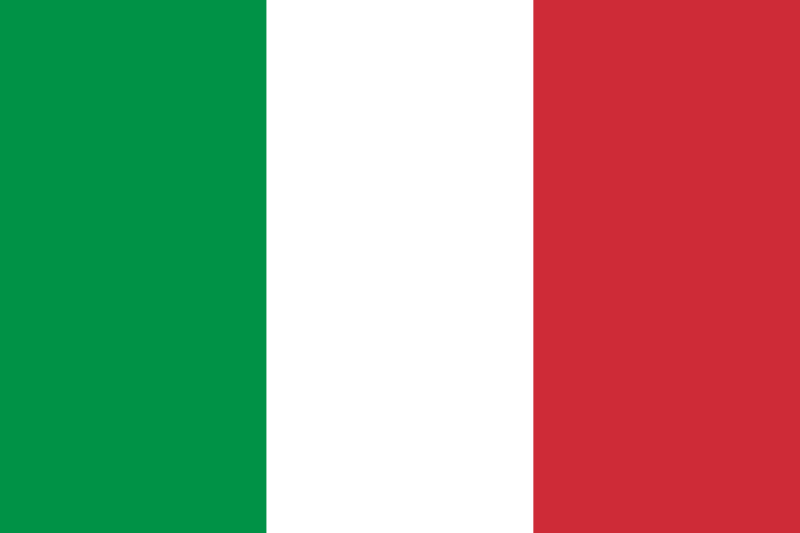 38%
36%
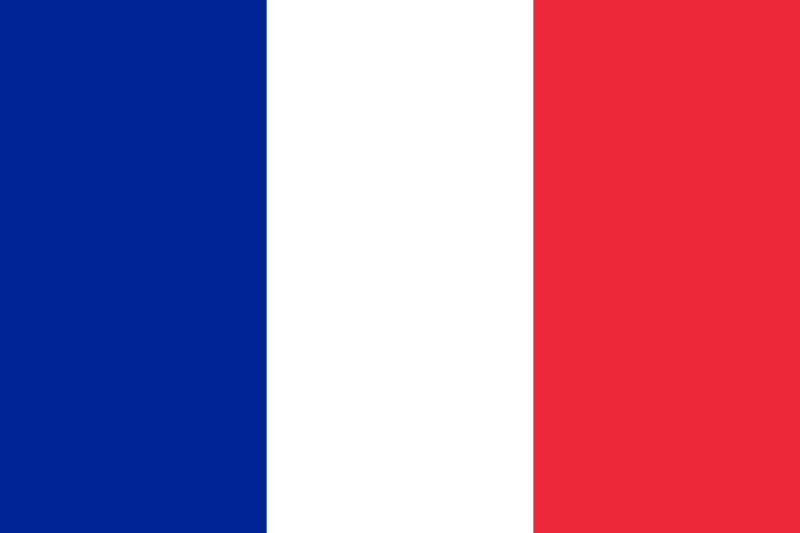 4
22%
20%
19%
15%
14%
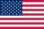 3
2014
2017
2014
2017
2014
2017
11%
+3 pp
+2 pp
+15 pp
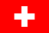 0
10%
50%
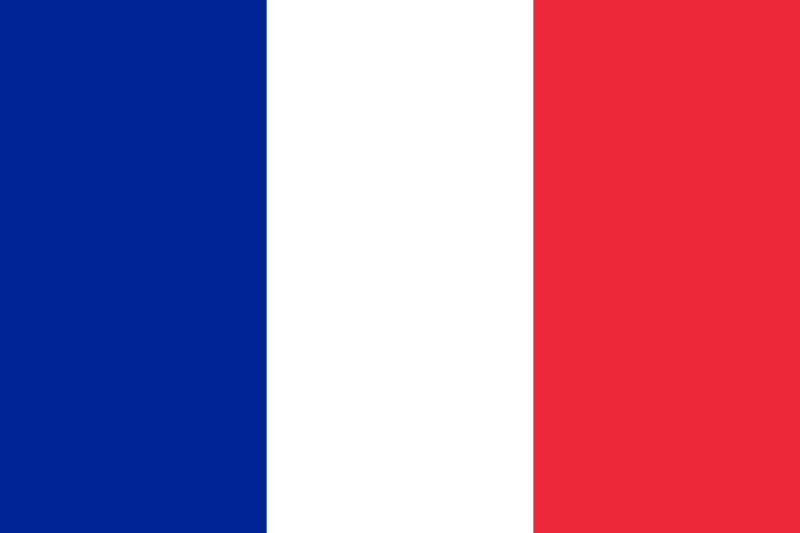 35%
-4
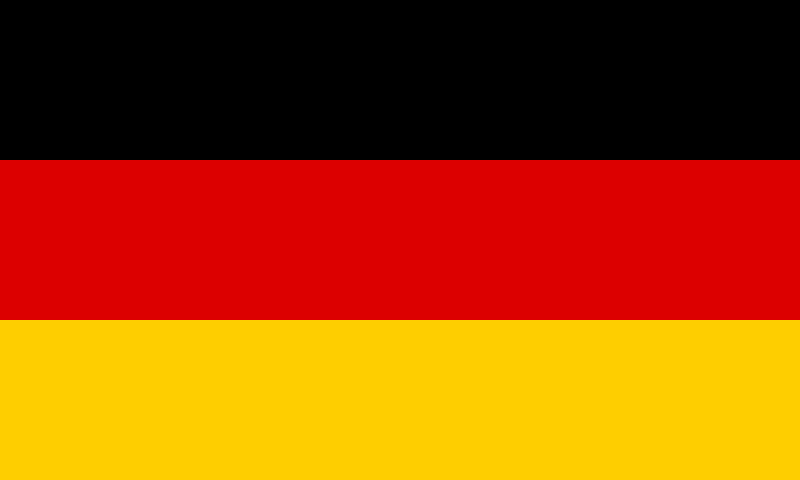 18%
7%
17%
16%
14%
-1
2014
2017
2014
2017
2014
2017
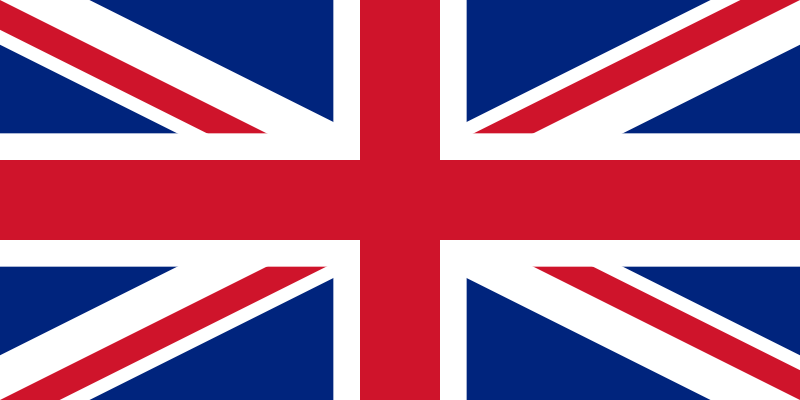 5%
…
+2 pp
+2 pp
+1 pp
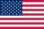 -2
12%
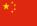 10%
10%
3%
2014
2017
2014
2017
2014
2017
1. Excluding cars, luxury boats, design and lighting
Source: BCG-Altagamma True-Luxury Global Consumer Insight Survey 2017 (12K + respondents in 10 countries)
Made-in
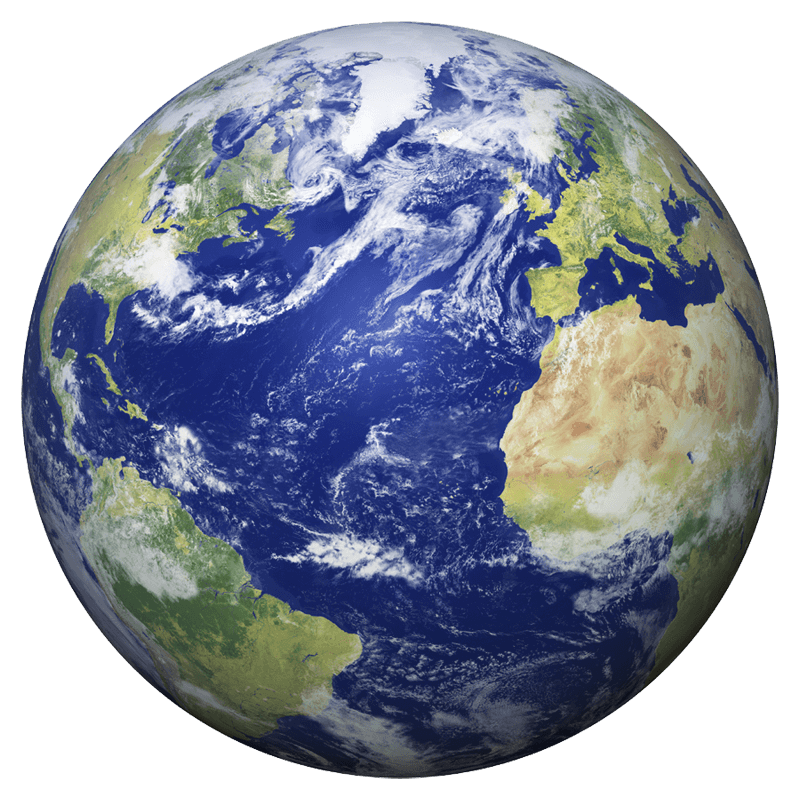 Global market trends
Made-in Italy recognized worldwide, however Made-in France preferred in China, Brazil & France
Made-in preference by consumer nationality
Focus on personal luxury1
Respondents (%)
80
40
20
0
Overall
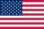 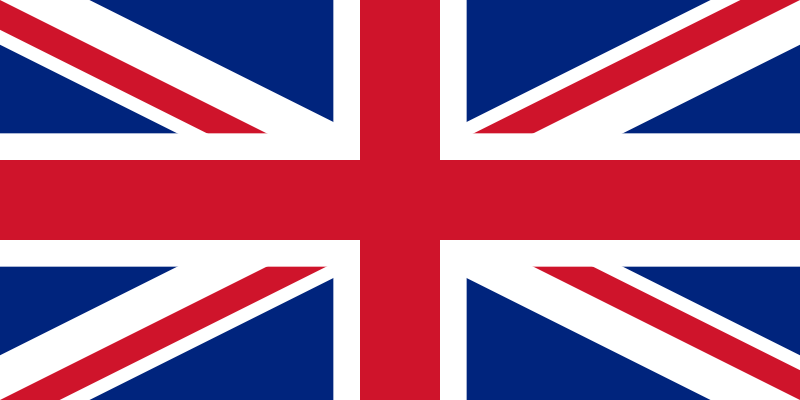 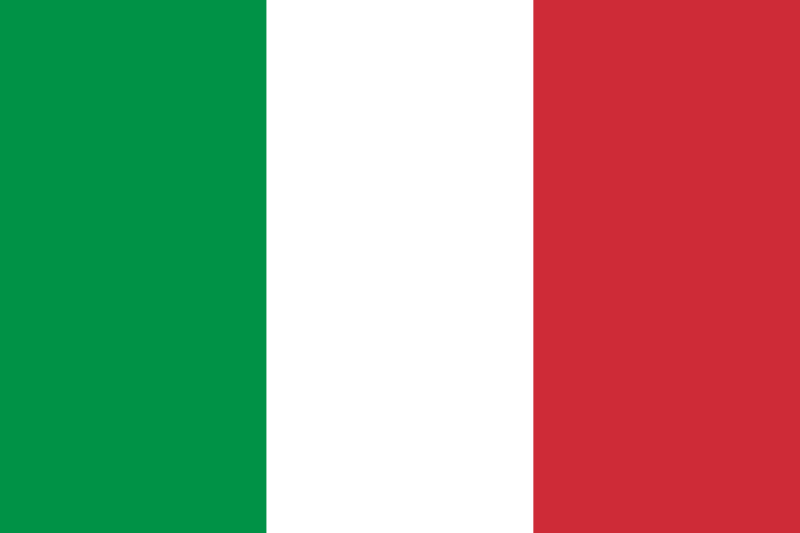 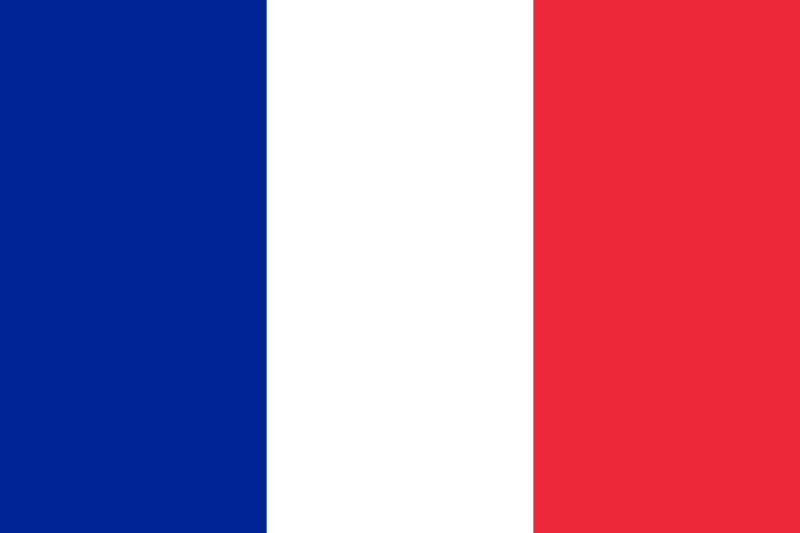 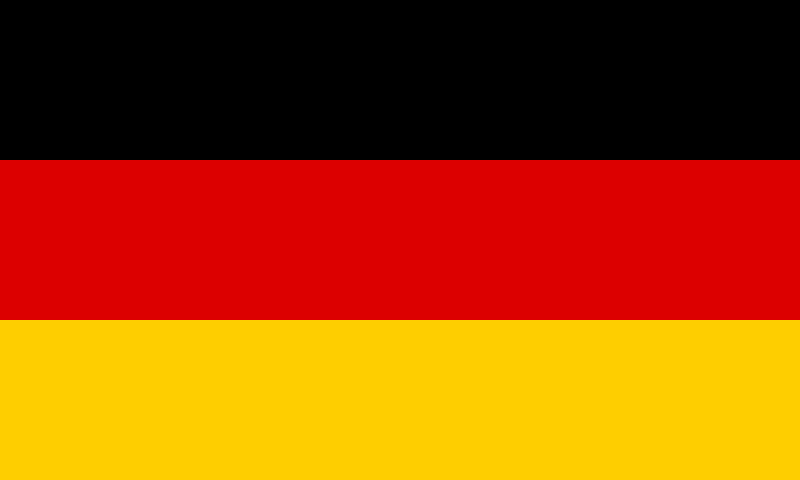 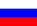 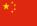 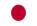 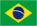 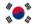 Made in Italy
Made in France
Made in US
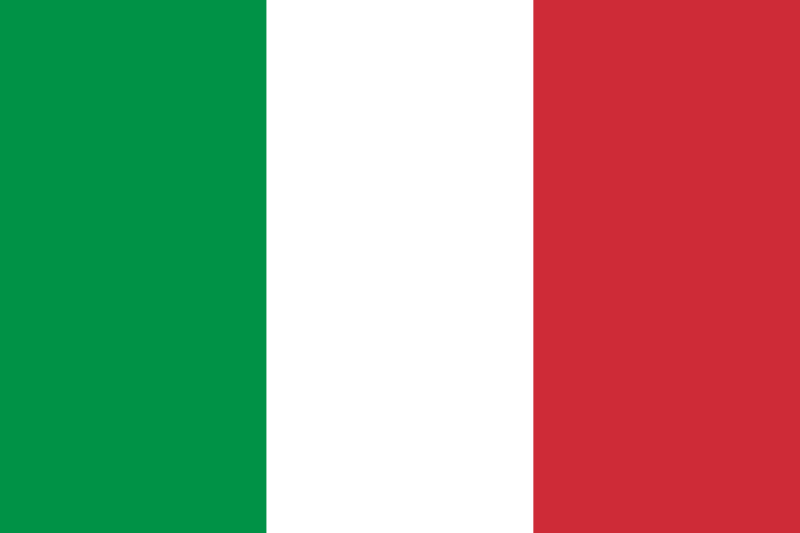 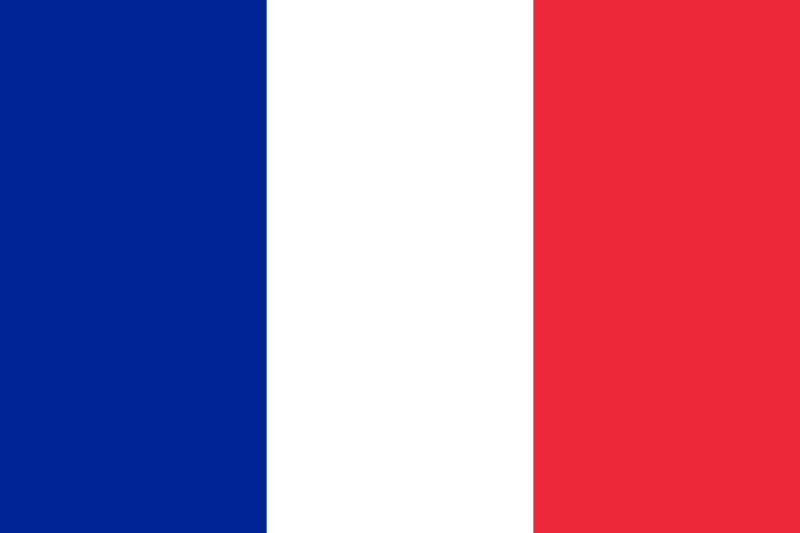 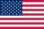 1. Excluding cars, luxury boats, design and lighting
Source: BCG-Altagamma True-Luxury Global Consumer Insight Survey 2017 (12K + respondents in 10 countries)
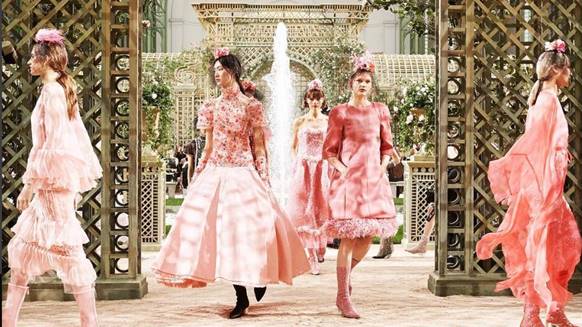 Focus: Millennials
1
2
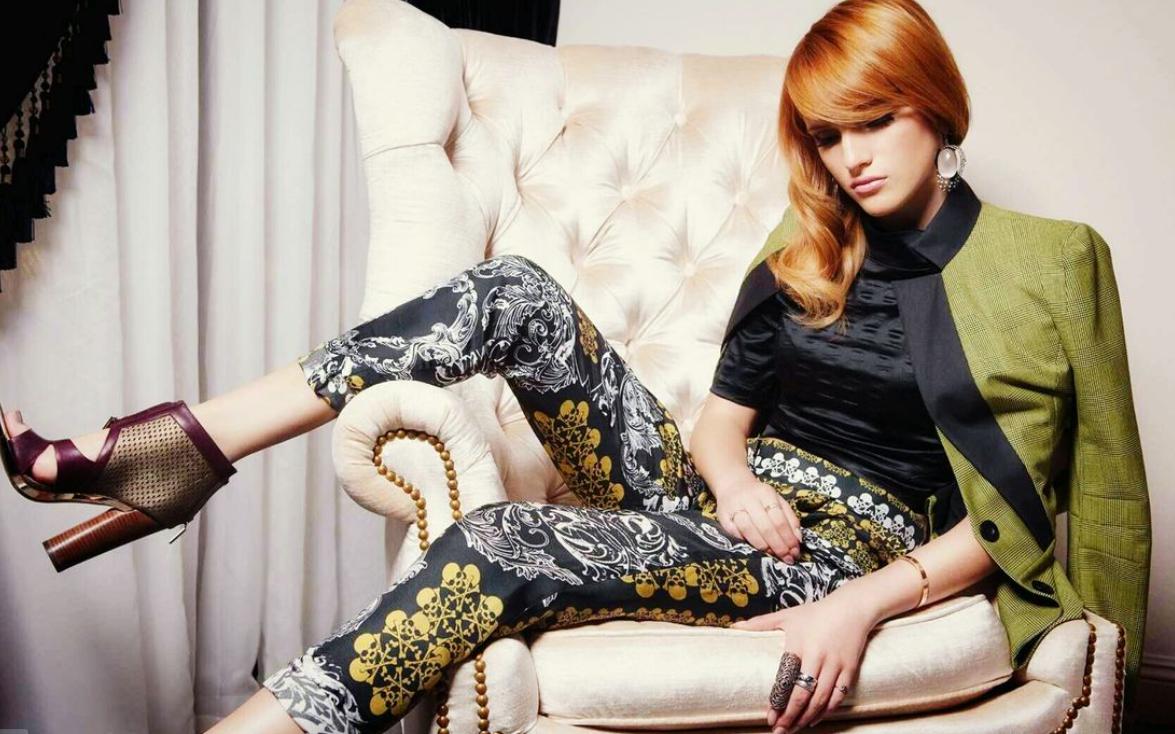 True Luxury Consumers Global market trends
Product & Branding
"What they want"
Focus: Chinese
3
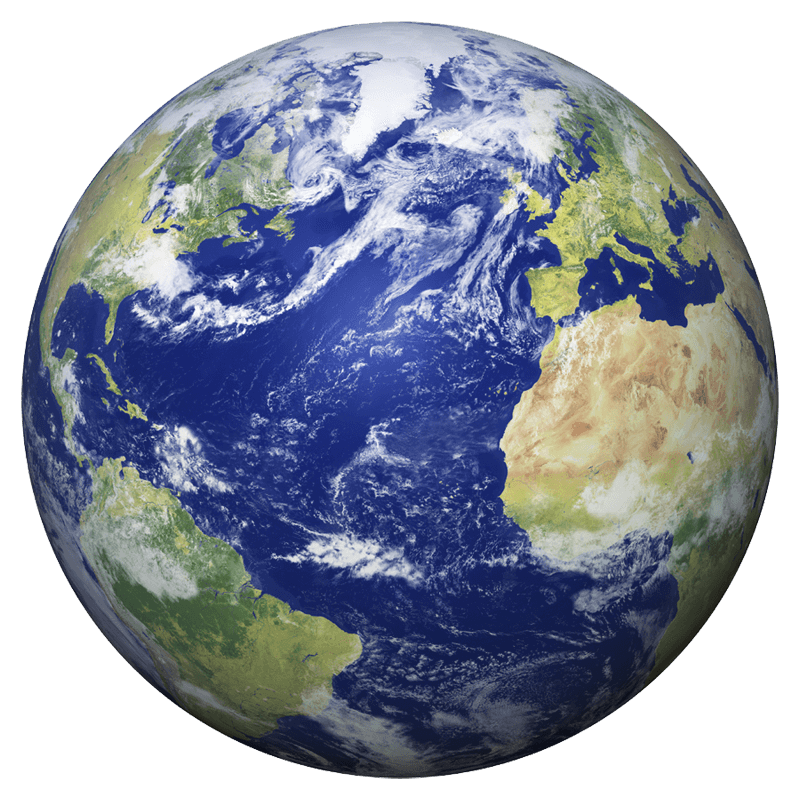 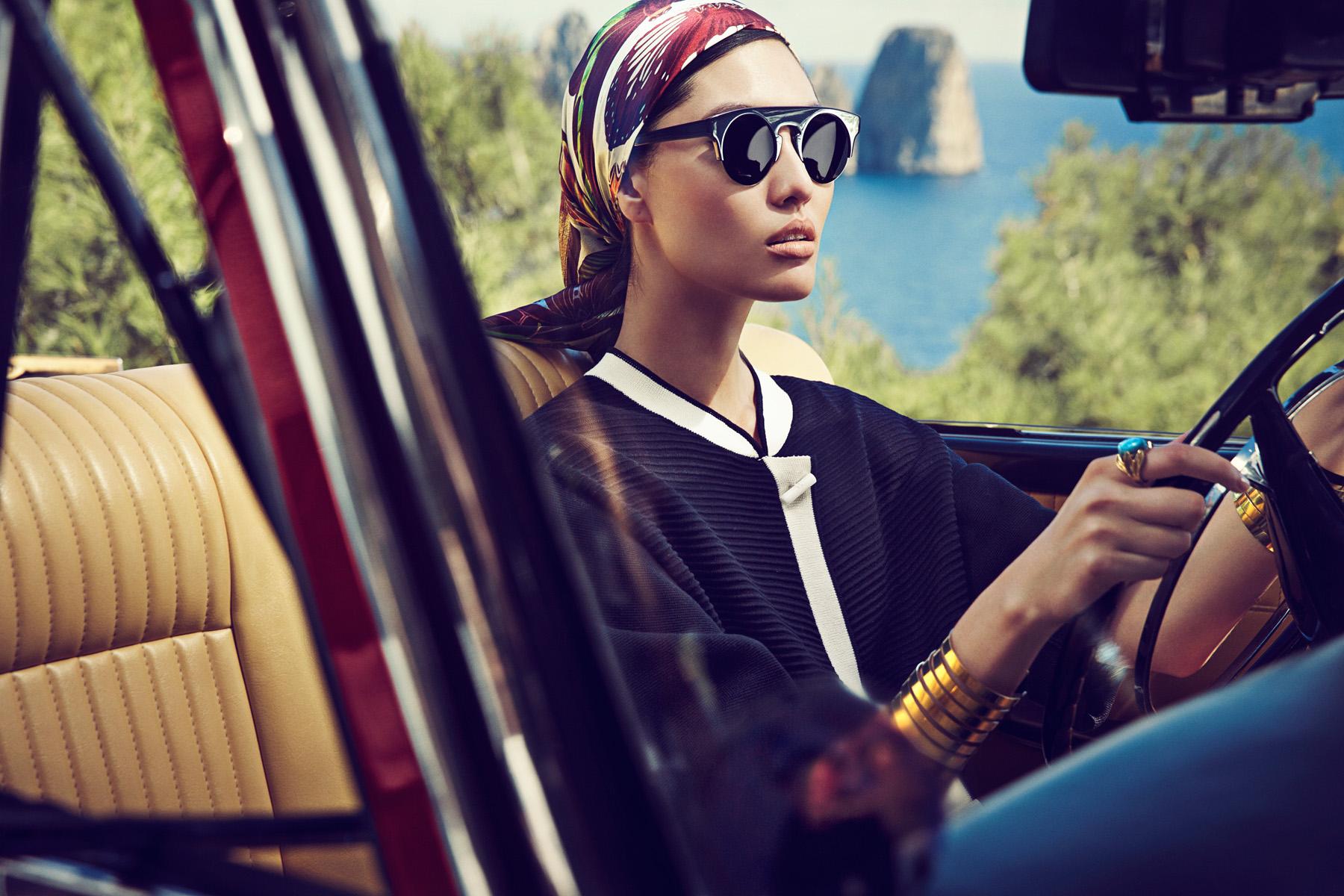 "How to reach them"
Communication& Media
Sales 
Channels
"Where they buy"
Online ecosystem
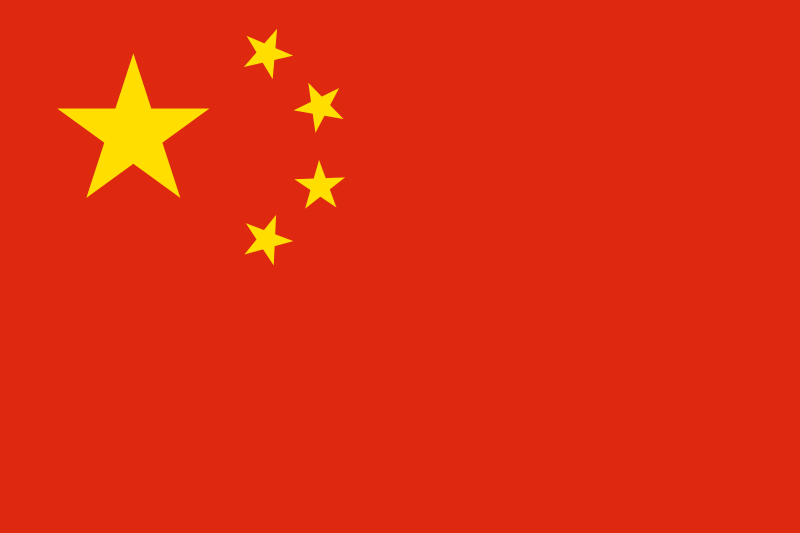 9
China
China's digital ecosystem is highly integrated and dominated by two players
Connectivity & Content focused
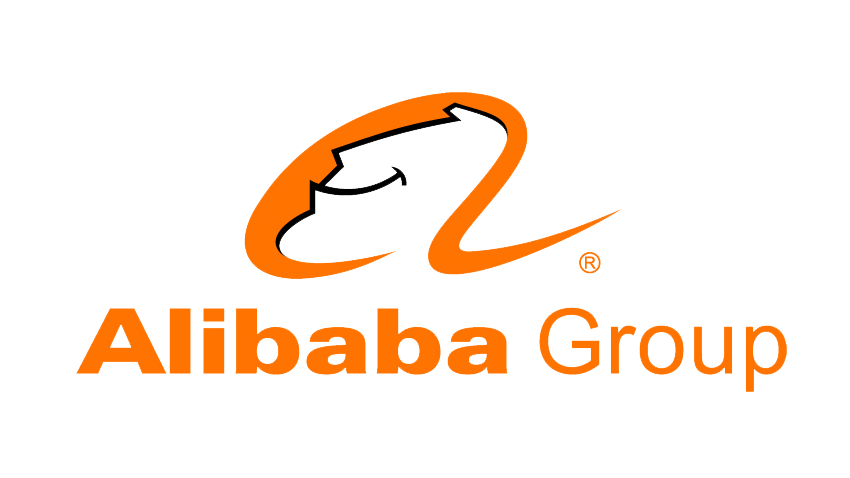 Digital commerce focused
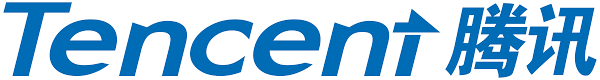 Social & Content
Online e-commerce
Logistics
Finance
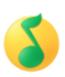 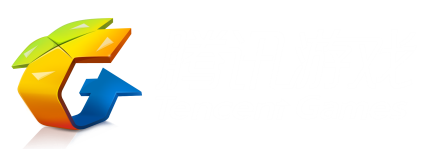 E-commerce
Finance
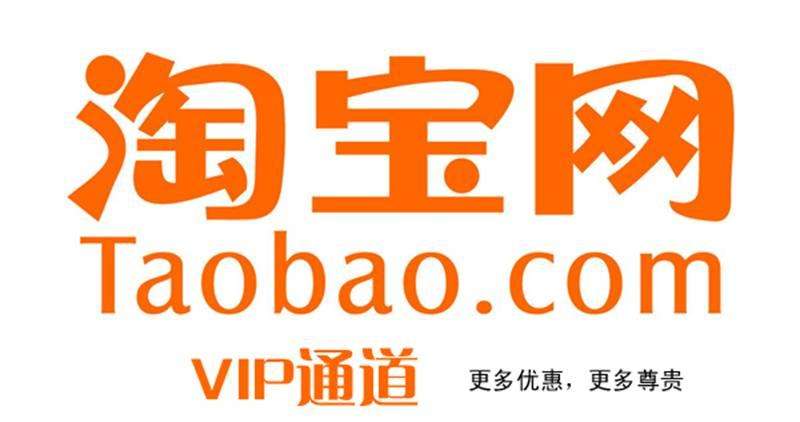 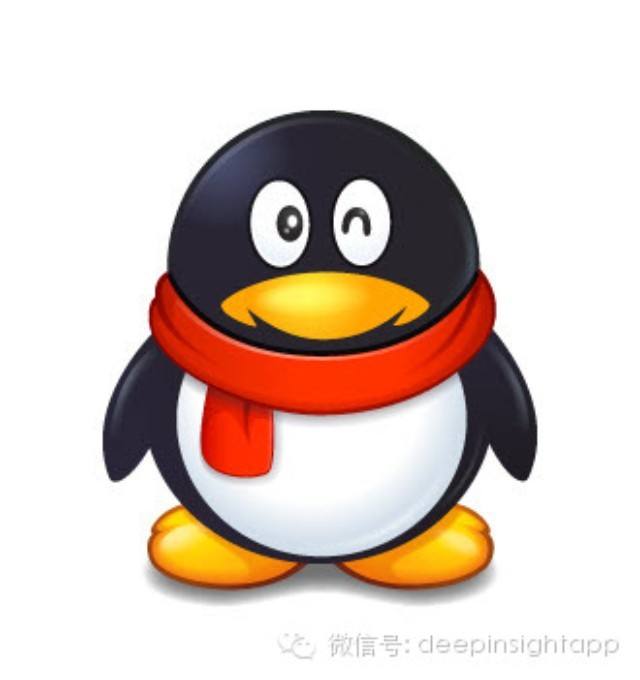 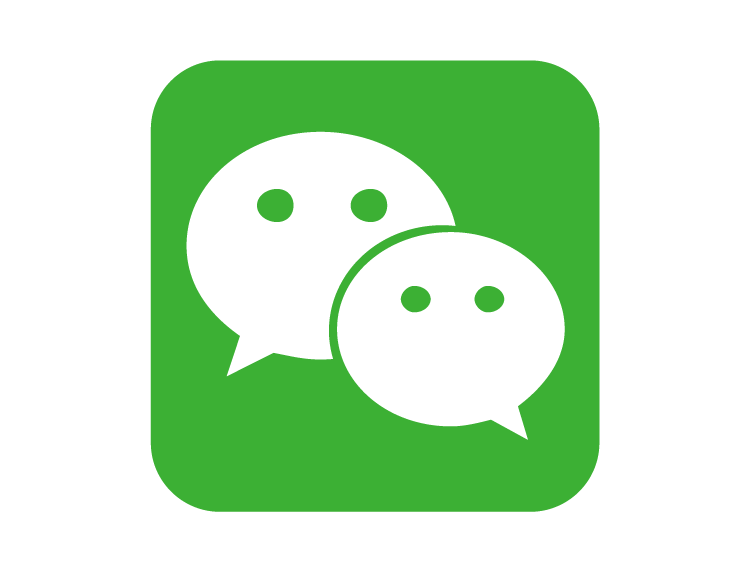 Games
Music
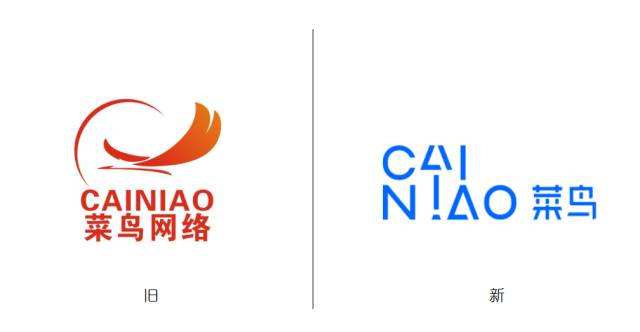 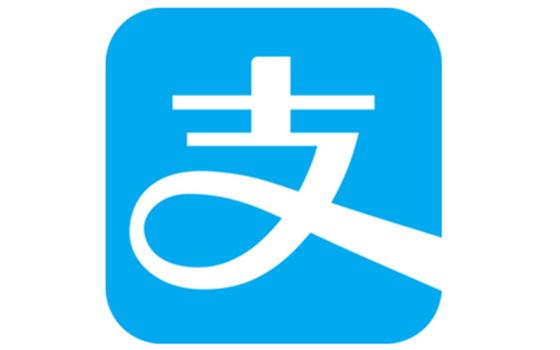 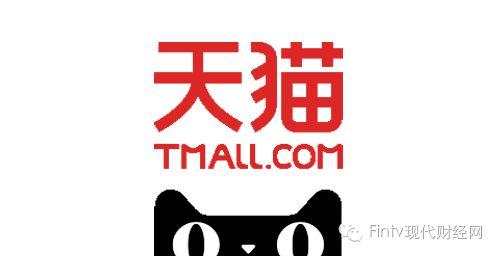 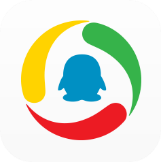 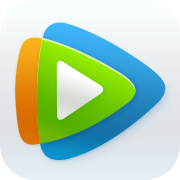 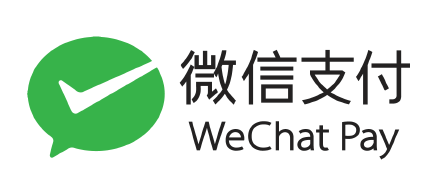 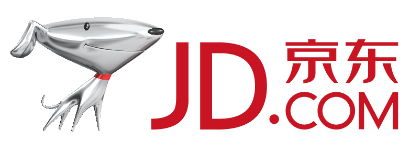 QQ
Wechat
Video
News
Local Life
Local Life
Cloud service
Cloud service
Entertainment
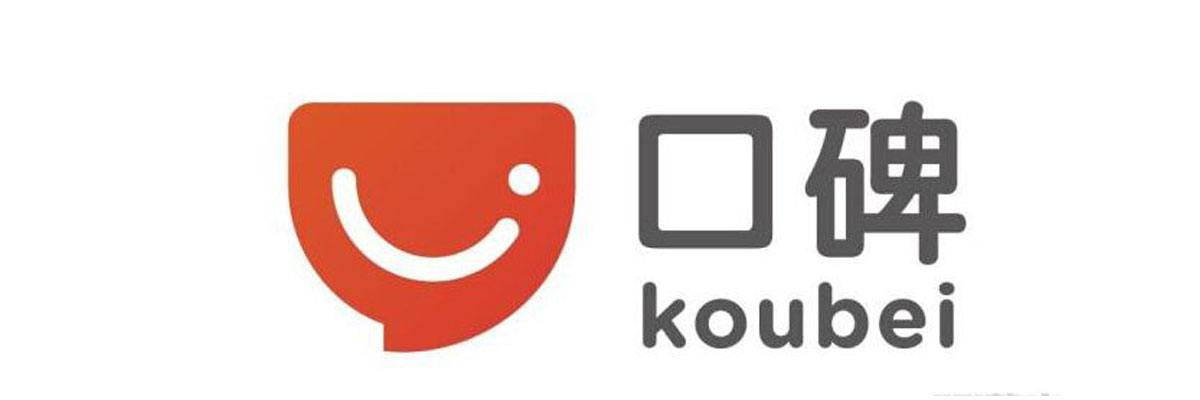 Food delivery
Car-hailing
Food delivery
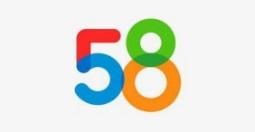 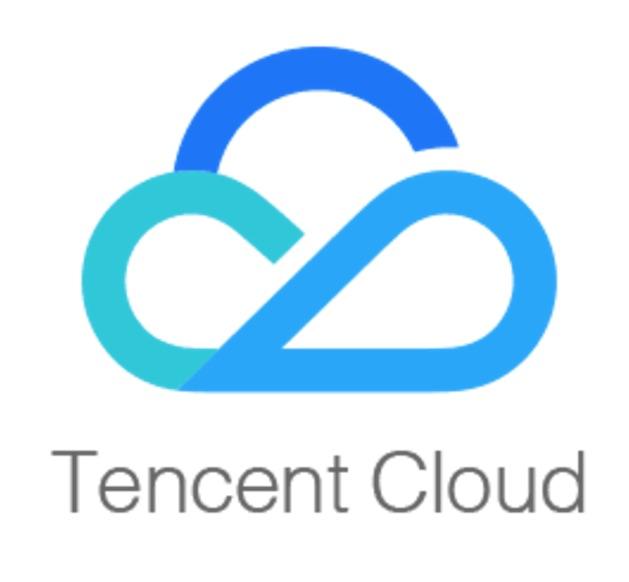 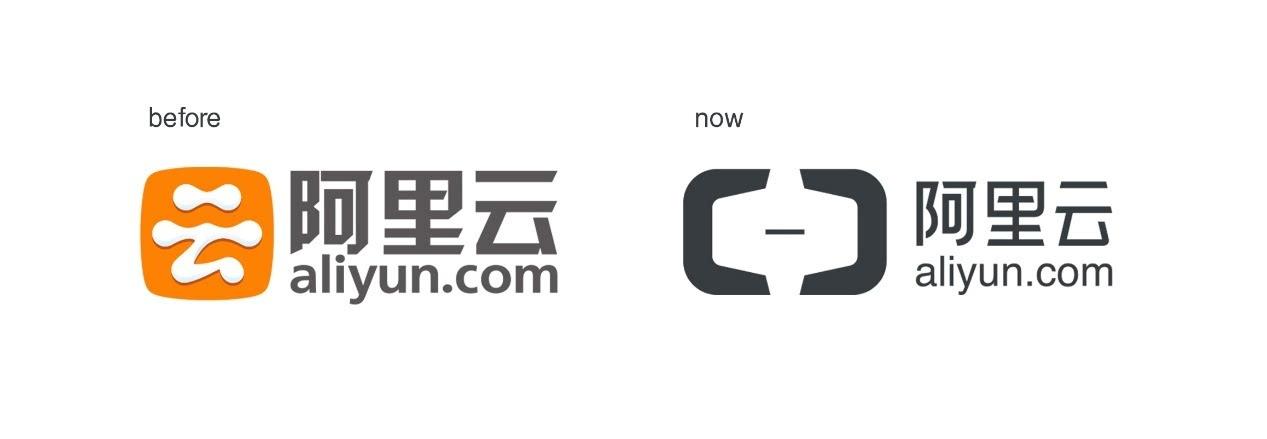 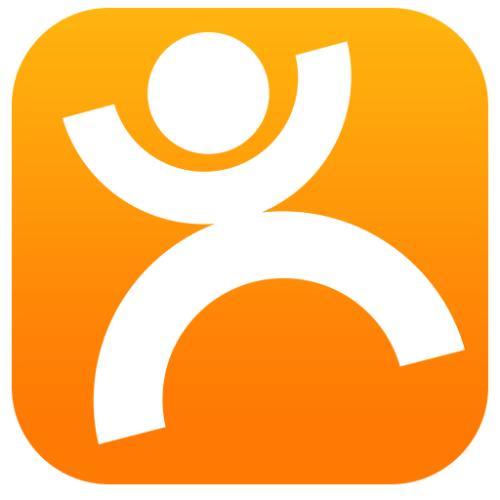 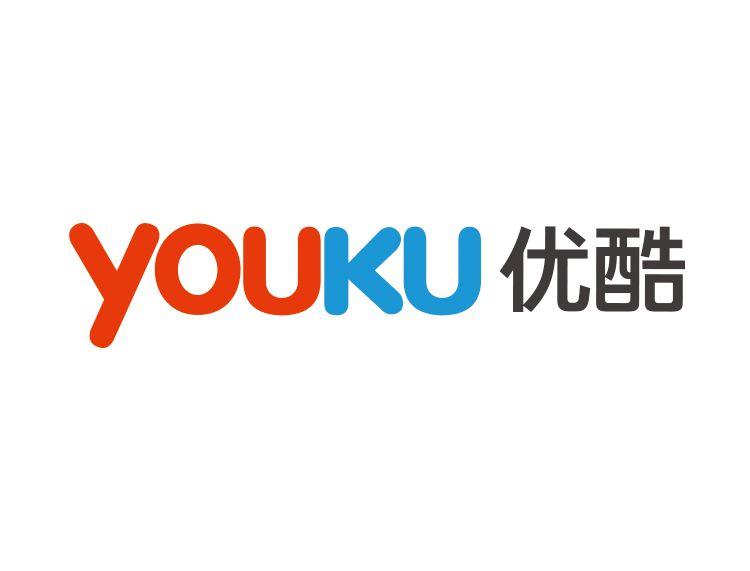 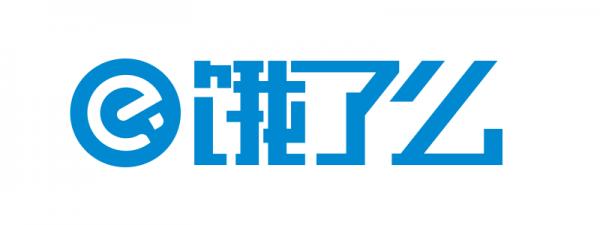 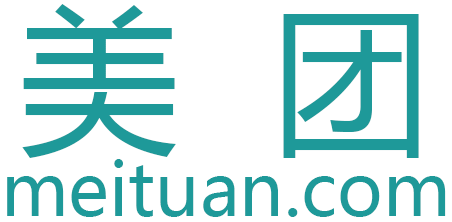 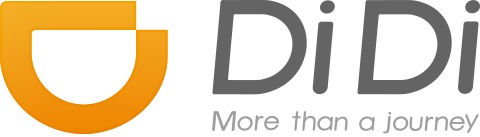 Source: BCG Analysis
Social Media
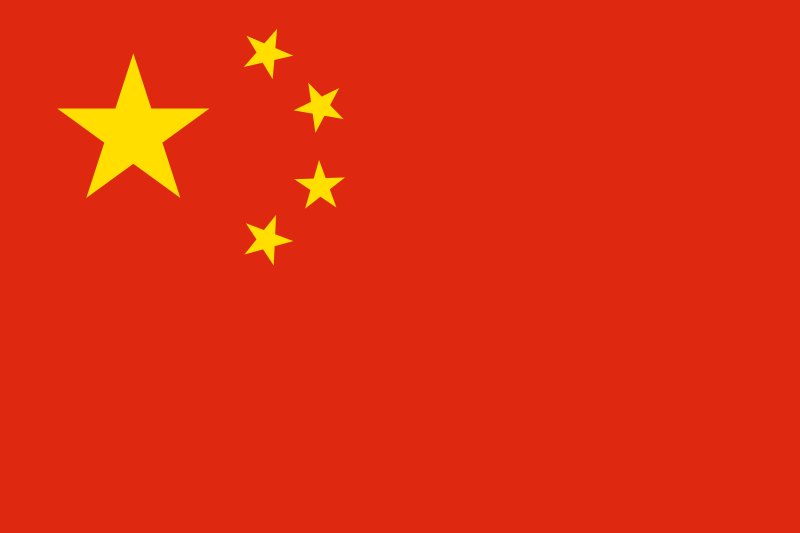 6
China
Social Media rank as the 1st influence lever, followed by Word of Mouth & Brands websites
"Which of the following online sources of information / channels impact how you develop opinions or make decisions about luxury purchases?"
Chinese
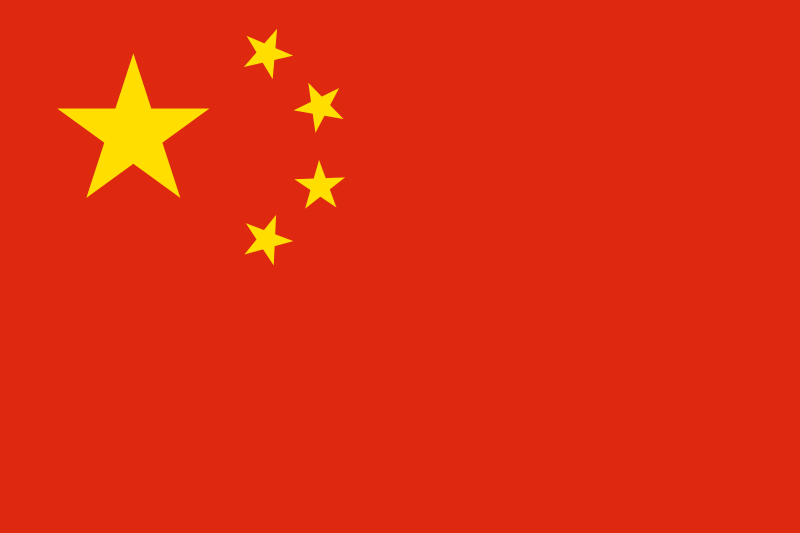 True-Luxury Consumers 2017
2017
2016
1
Social Media & Influencers
46%
Social Media & Influencers
10%
39%
Social Media & Influencers
35%
14%
49%
2
Magazines
Magazines
37%
Word of mouth
30%
3
Brand websites
30%
Brand websites
31%
Brand websites
29%
Word of Mouth
27%
Store windows
27%
Magazines
26%
Store windows
Word of Mouth
Store windows
20%
Celebrities
TV & Movies
20%
TV & Movies
TV & Movies
20%
Events
14%
Events
20%
Events
20%
Seen Worn
14%
Celebrities
20%
Influencers
Seen Worn
9%
Celebrities
13%
Seen Worn
9%
Social media
Note: Multiple options answer (ranking of five levers)     1. Includes Social Media, Online blogs & Influencers; 2. Editorials and Commercial in Magazines. Includes both traditional & digital magazines; 3. Includes also Brand's App 
Source: BCG-Altagamma True-Luxury Global Consumer Insight Survey 2017 (12K + respondents in 10 countries)
Social media
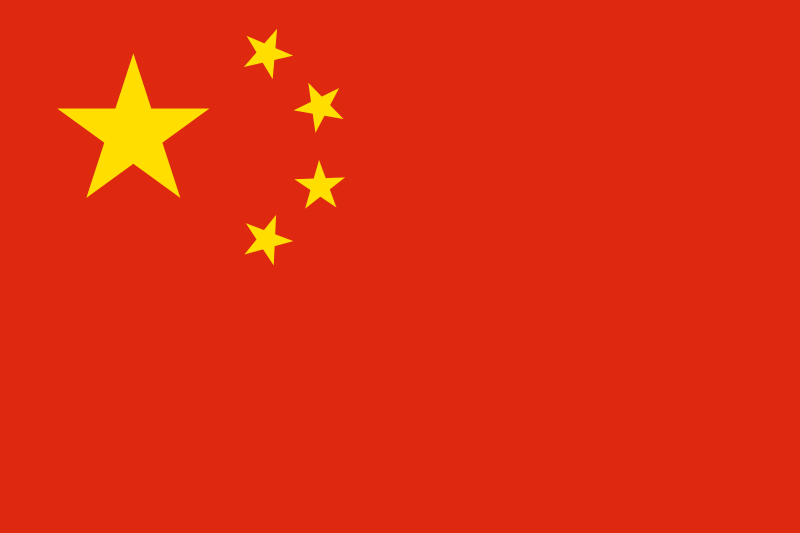 6
China
Chinese True-Luxury Consumers increasingly use Social Media
Do you use Social Media to interact with luxury brands?
Chinese's interaction with luxury brands through Social Media is increasing and already higher if compared with other countries consumers' interaction
Chinese
RoW1
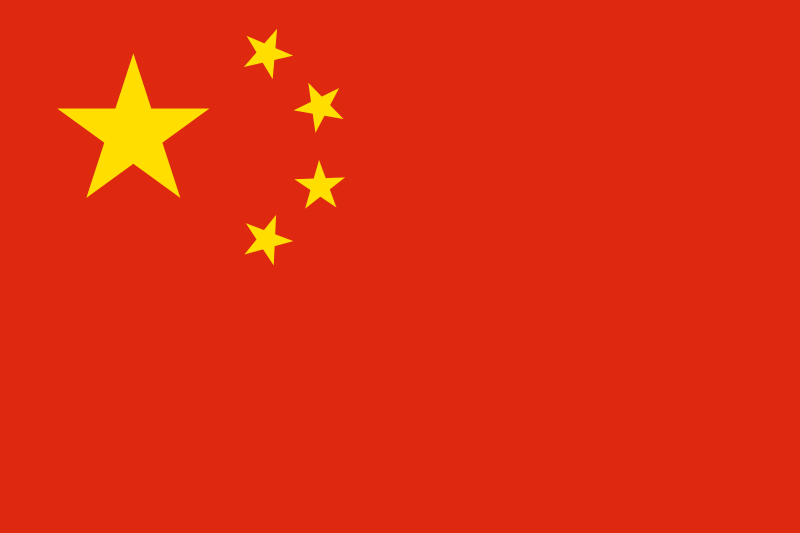 No
-14pp
Yes, once a week or less
4%
21%
Yes, 2-3 times a week
7%
Yes, once a day
9%
+14pp
Yes, many times per day
1. Rest of the World 
Source: BCG-Altagamma True-Luxury Global Consumer Insight Survey 2017 (12K + respondents in 10 countries)
Social media
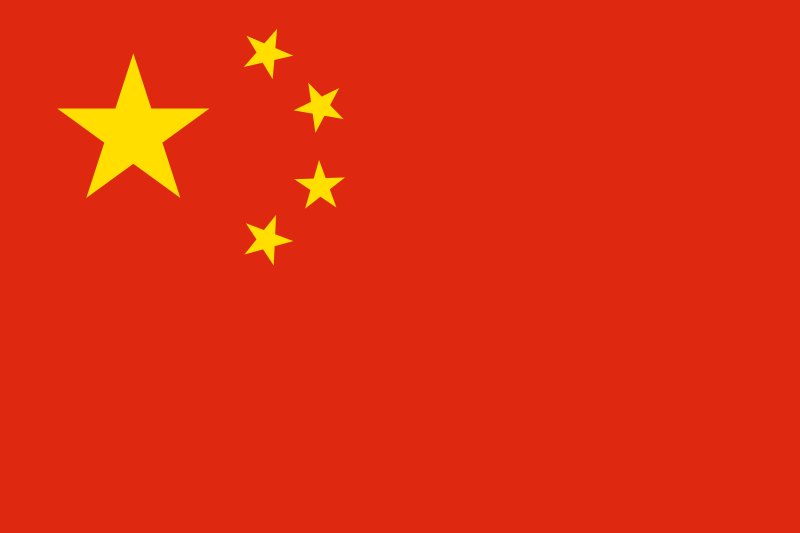 6
China
Within online sources, Brand Social Media 1st, influencers 3rd
"Which of the following online sources of information / channels impact how you develop opinions or make decisions about luxury purchases?"
Social Media & Influencers' relevance driven not only by consumers but also by the ecosystem and by investments from platforms

It will be key for Luxury brands to partner with Social Media platform
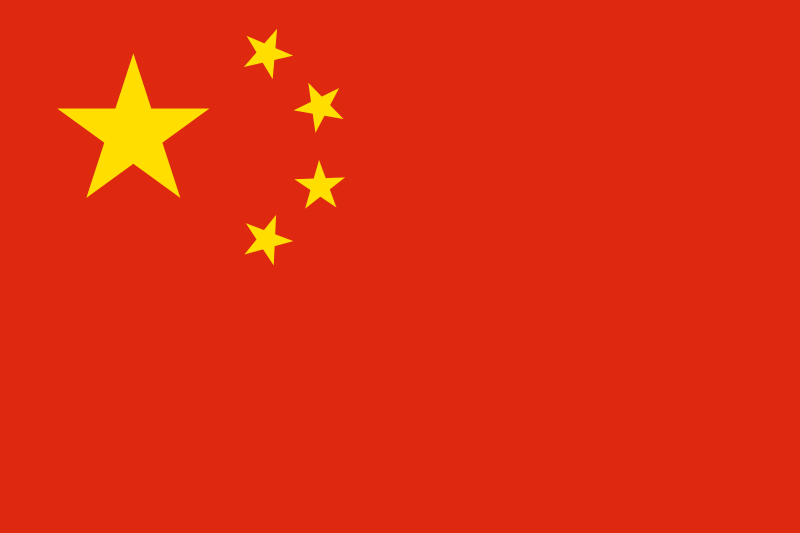 True-Luxury Global Consumers
Chinese
Ranking
Brand’s website
29%
26%
+9pp
1
Official brand’s social media pages
18%
27%
Advertising or articles in online magazines
16%
12%
+7pp
3
Influencers and fashion bloggers
13%
20%
Digital communication from the brand1
13%
11%
Online blogs
12%
10%
Brand’s mobile App
11%
12%
Instant chat services
9%
12%
Source: BCG-Altagamma True-Luxury Global Consumer Insight Survey 2017 (12K + respondents in 10 countries)
Social media
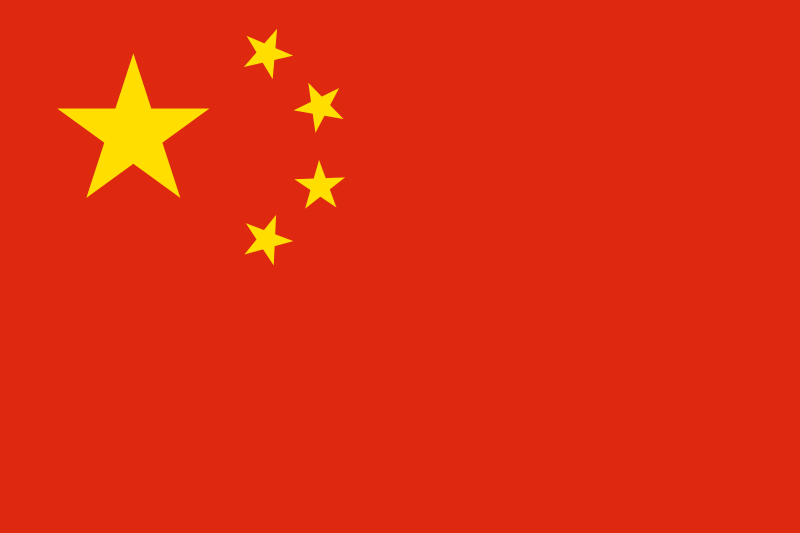 6
China
Social media: Tencent's WeChat helps brands influence consumers along the entire shopping journey
Reach
Engage
Convert
Transaction
After-sales & CRM
Moments Ads
Fan recruitment: target audience through user tags
"@ brand" feature: engage with fans in the ad's comment box
WeChat Pay: direct in-place payment option
Official Accounts
3rd party accounts: Native, tailor-made ads
Own account: engage fans with self-generated content
Omni-channel enhancement
Mini programs: link customers to brand O2O experience, both in-store and for after-sale service
WeCard
WeChat Pay: attracts users to go from online to offline
Customized deals & gift cards
WeChat Index
Insights into user interests to help brands communicate useful content on "social hotspots". Keyword trends, article-reading habits, and word-of-mouth monitoring analytics
Source: BCG Analysis
Social media
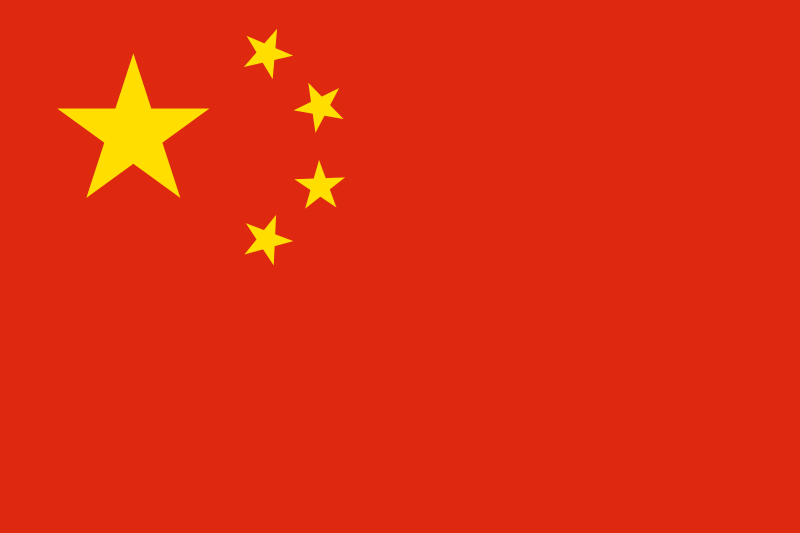 6
China
Moments Ads: engage with fans and potential customers on China's most widely used social sharing platform
Integrate into EC campaign with WeChat Pay
'@brand' feature: interact with loyal fans
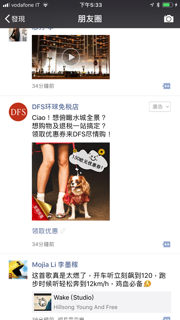 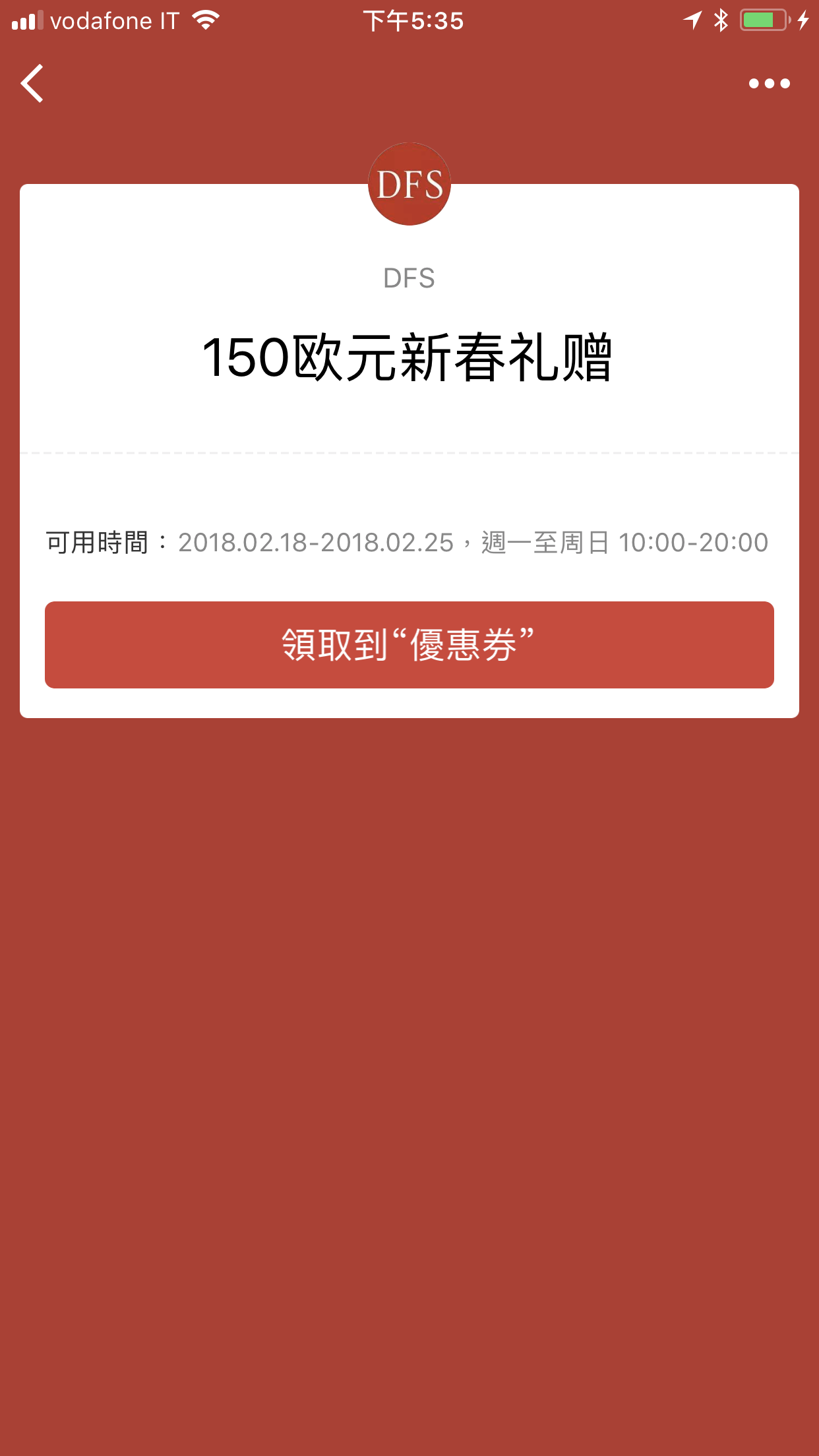 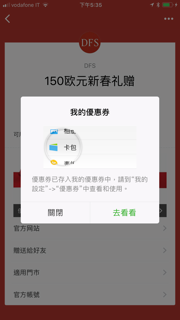 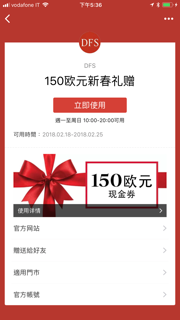 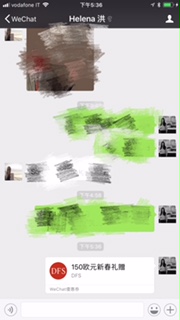 'Fans Recruit': reach potential customers
Special Event
Campaign
Customized purchase experience
Social media
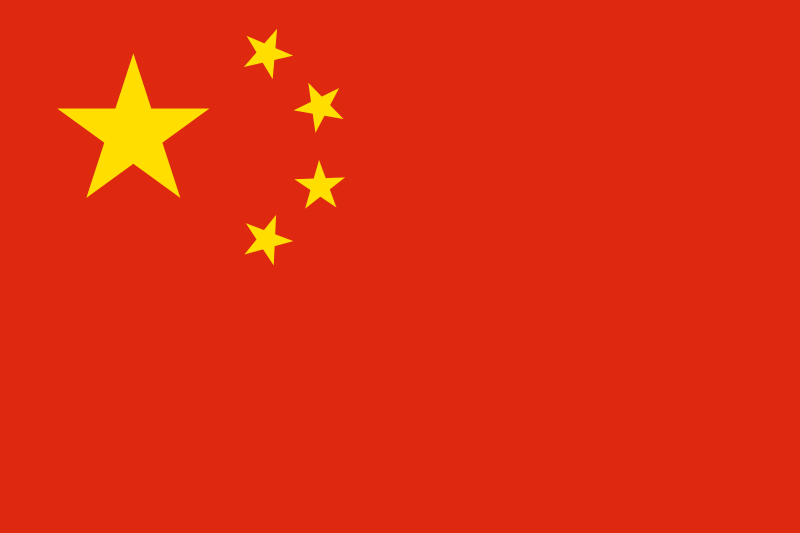 6
China
Digital content: Tencent's content ecosystem reaches and engages a wide range of potential customers
Reach
Engage
Convert
Transaction
After-sales & CRM
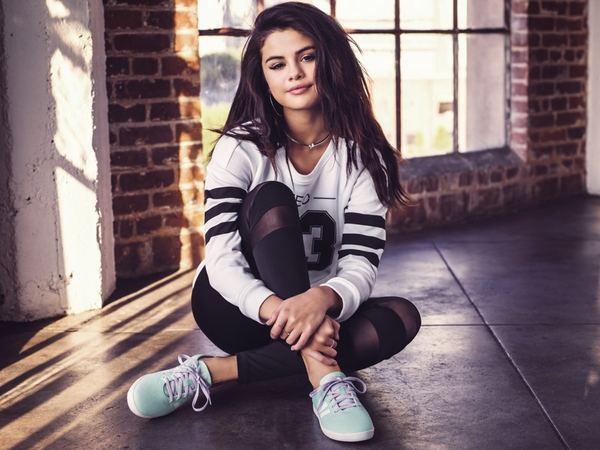 Tencent News Room
Penguin Media Platform/Online Media Group: co-create and distribute branded, social-native content)
Live Broadcasting
Social apps: immersive social, entertainment and news event live broadcasting, with KOL and celebrity network
Push product reservation opportunities to customers
Music Platform
QQ Music: banner + native ads for target listeners
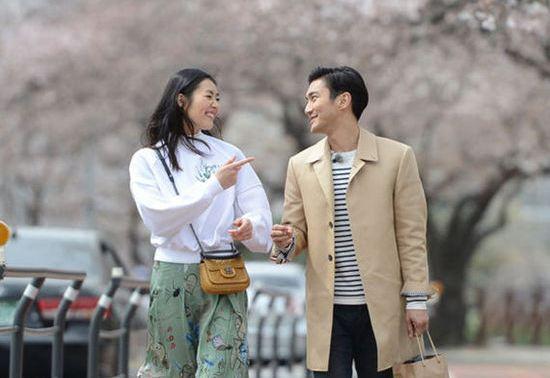 IP Co-Operation
Content ecosystem: embed innovative ads into Tencent's hottest games and movies/shows, incorporating celebrities and scenario relevance for social buzz
Online TV
Penguin TV: engage with high-income TA on the big screen, enhancing interaction and exposure
Source: BCG Analysis
Omnichannel
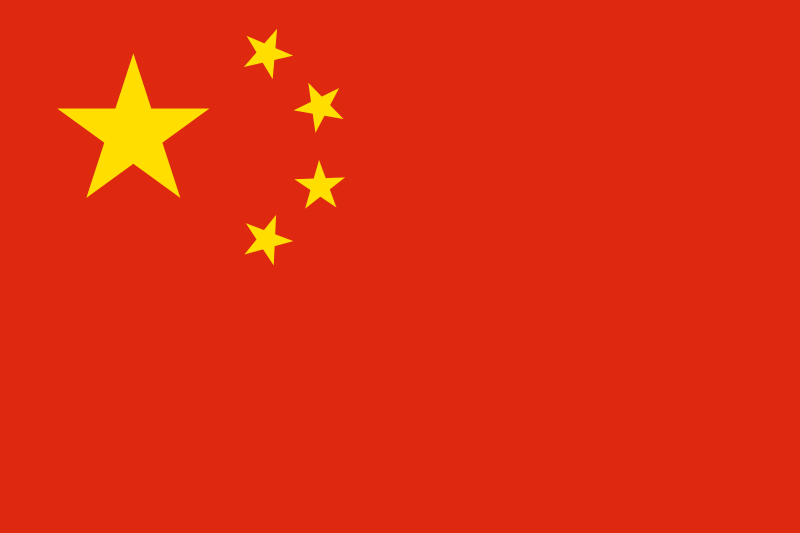 8
China
Chinese ROPO over indexed due to online struggles
Chinese consumers more 'Omni' than True Luxury Consumers (~61% vs 48%)

Omnichannel relevance driven by higher ROPO & by not yet attractive Online Solo alternative 

Online Solo struggle to emerge due to counterfeit products' fear & the lack of a worthy luxury experience on the mass market platforms
True-Luxury Global Consumers
Chinese
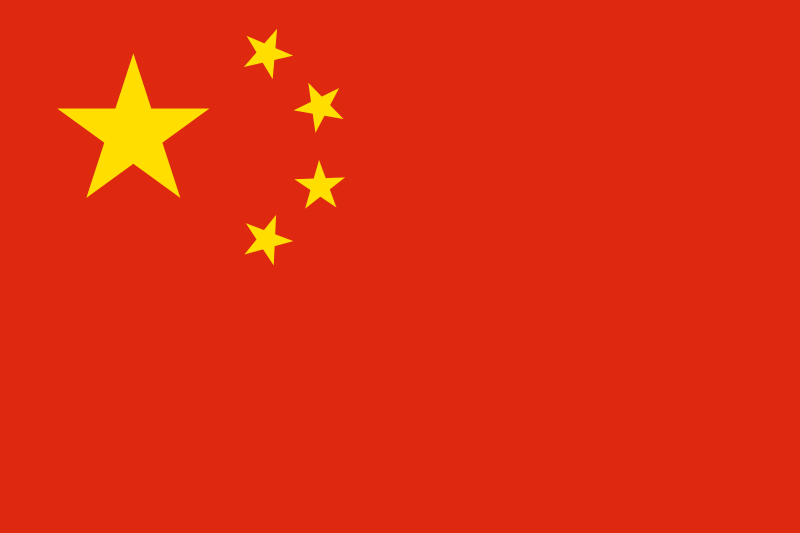 48%
61%
Omnichannel
Omnichannel
12%
100%
7%
100%
10%
9%
51%
39%
40%
31%
1
2
Store-solo
ROPO
Showrooming
Online-solo
Total
Store-solo
ROPO
Showrooming
Online-solo
Total
1. Researched Online, Purchased Offline 
2. Researched Offline, Purchased Online
Source: BCG-Altagamma True-Luxury Global Consumer Insight Survey 2017 (12K + respondents in 10 countries)
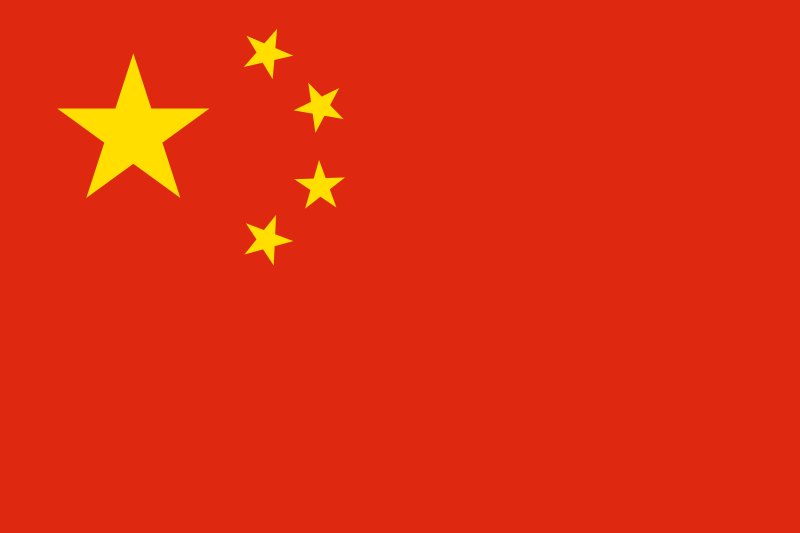 China
Chinese: some brands well ahead of competition
~25 brands included in the analysis1
“Is there a brand on which you have reduced / you will reduce your luxury spending? 
Is there a brand on which you have increased / you will increase your luxury spending?”
Satisfaction Index = % respondents who will increase their spend - % respondents who will reduce their spend
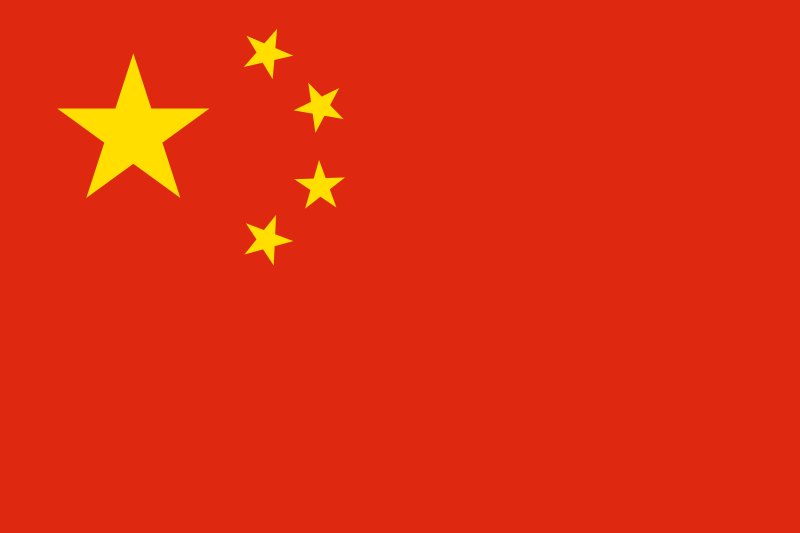 Chinese 
Consumers
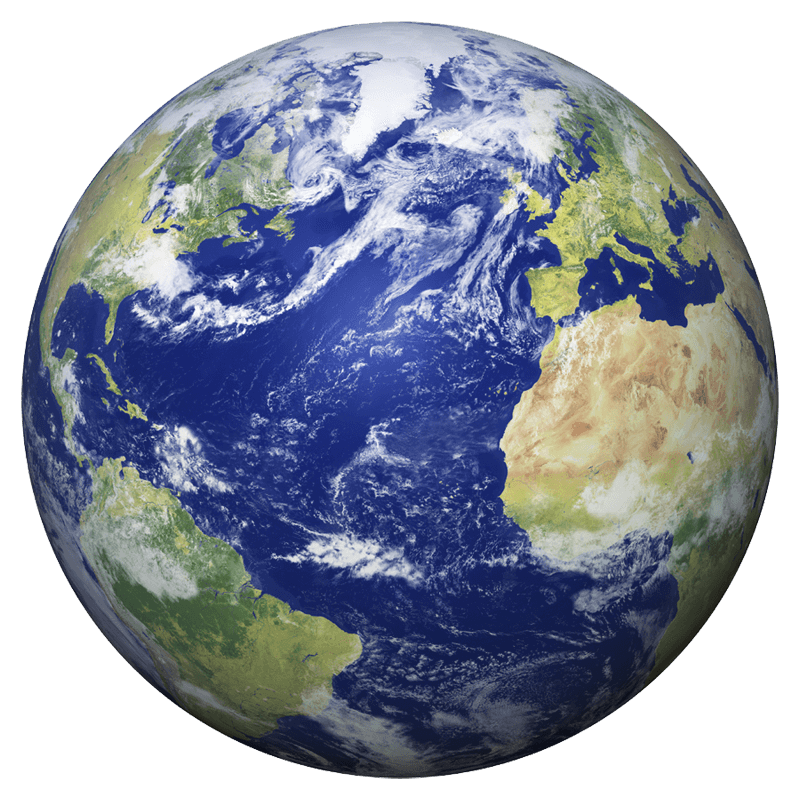 1
22
3
11
9
5
19
14
6
7
10
8
15
4
17
2
12
16
23
18
21
20
13
24
True Luxury 
Consumers
xx   = Brand Ranking for True-Luxury Consumers
1. Chosen brands with at least 5 respondents per brand 
Note: Satisfaction Index = % respondents who will increase their spend - % respondents who will reduce their spend
Source: BCG-Altagamma True-Luxury Global Consumer Insight Survey 2017 (12K + respondents in 10 countries)